Lịch sử và Địa lí 4
Lời nói đầu
Bài 2: Địa phương em (Tỉnh, thành phố trực thuộc Trung ương)
(Phần 3, 4)
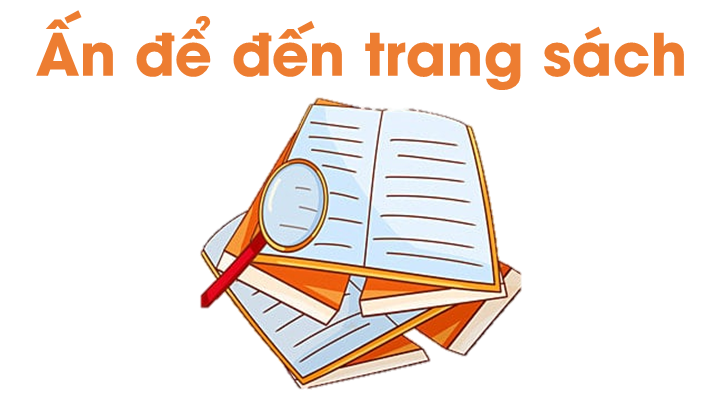 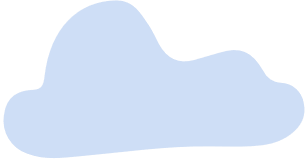 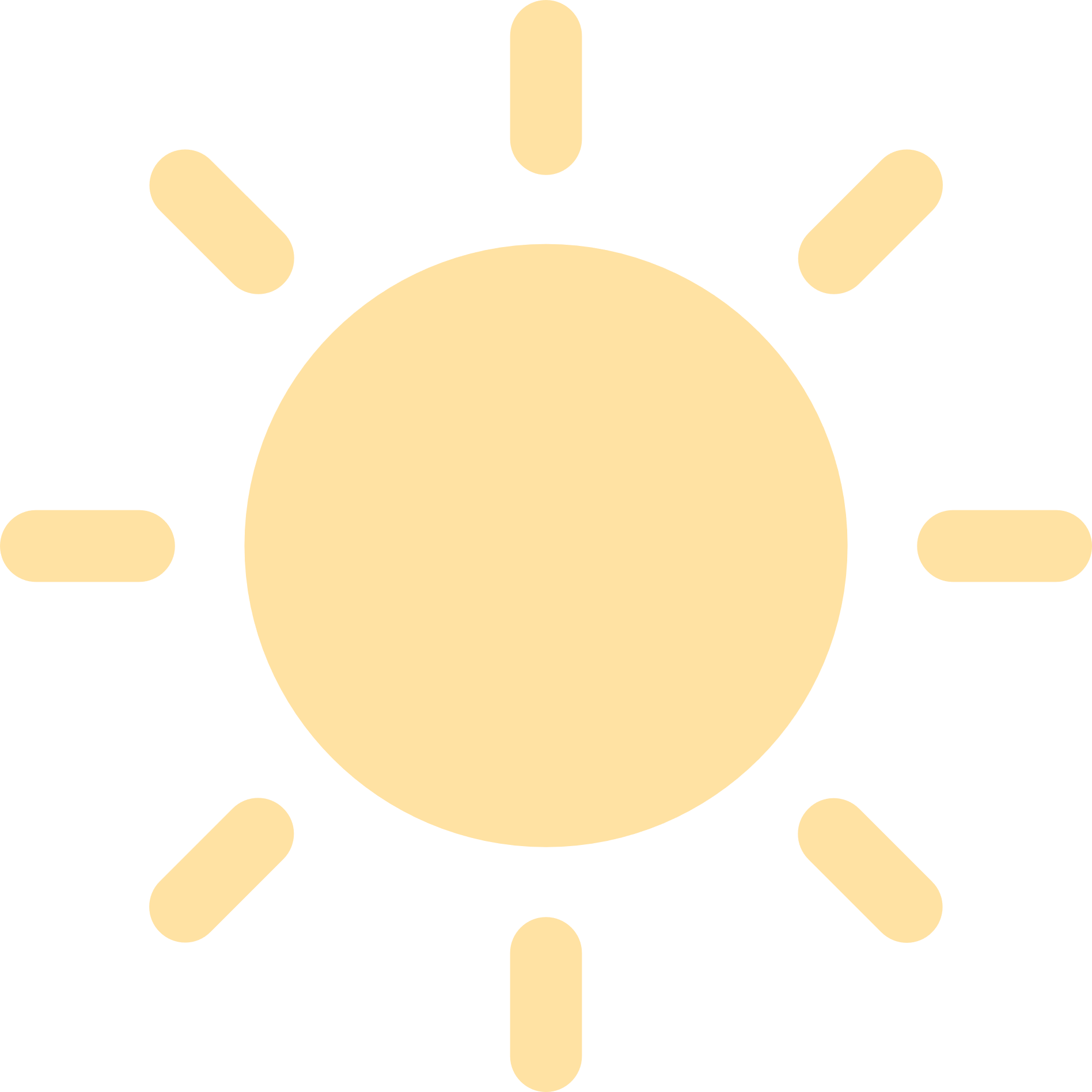 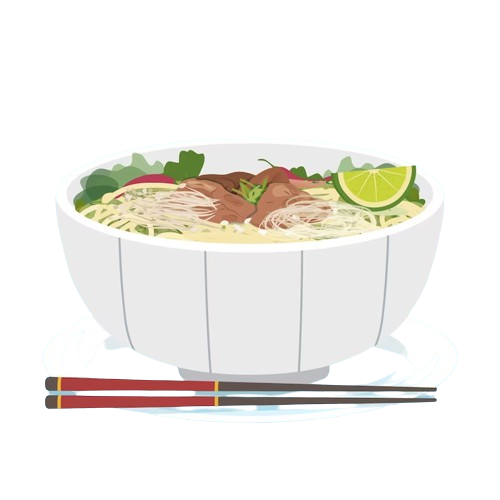 Kể tên các món ăn đặc sản của các vùng miền mà em biết.
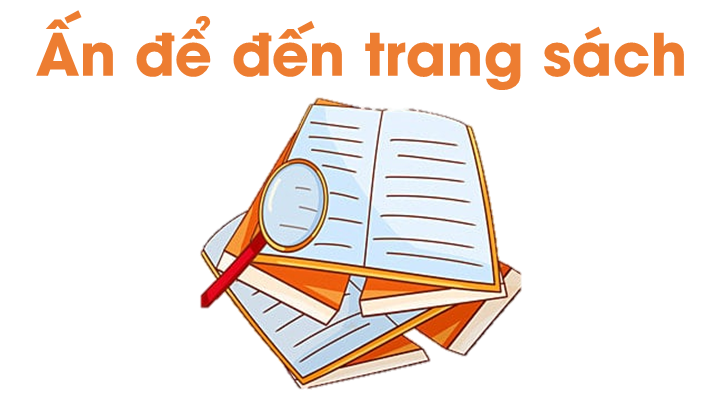 3. Văn hóa địa phương
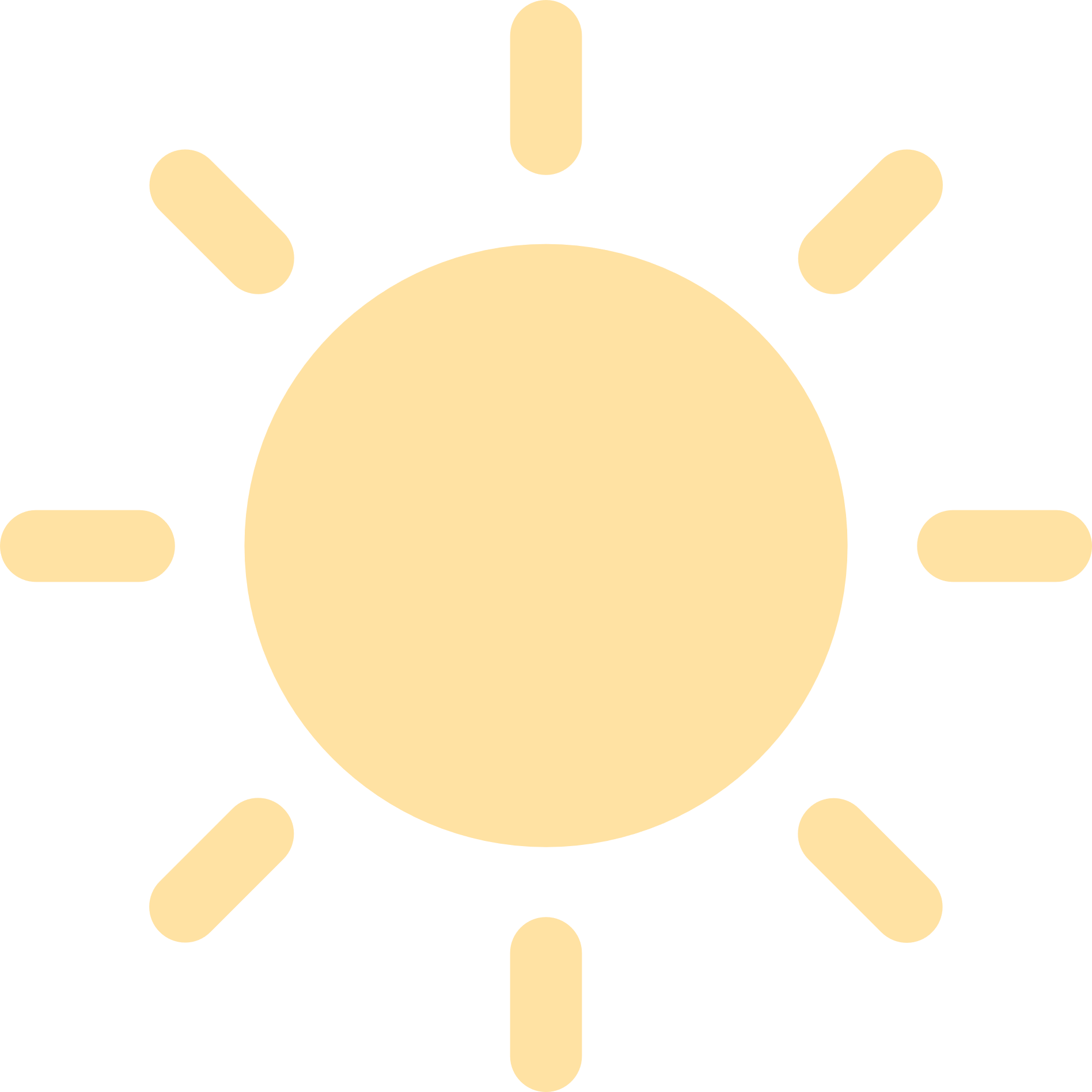 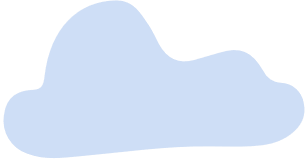 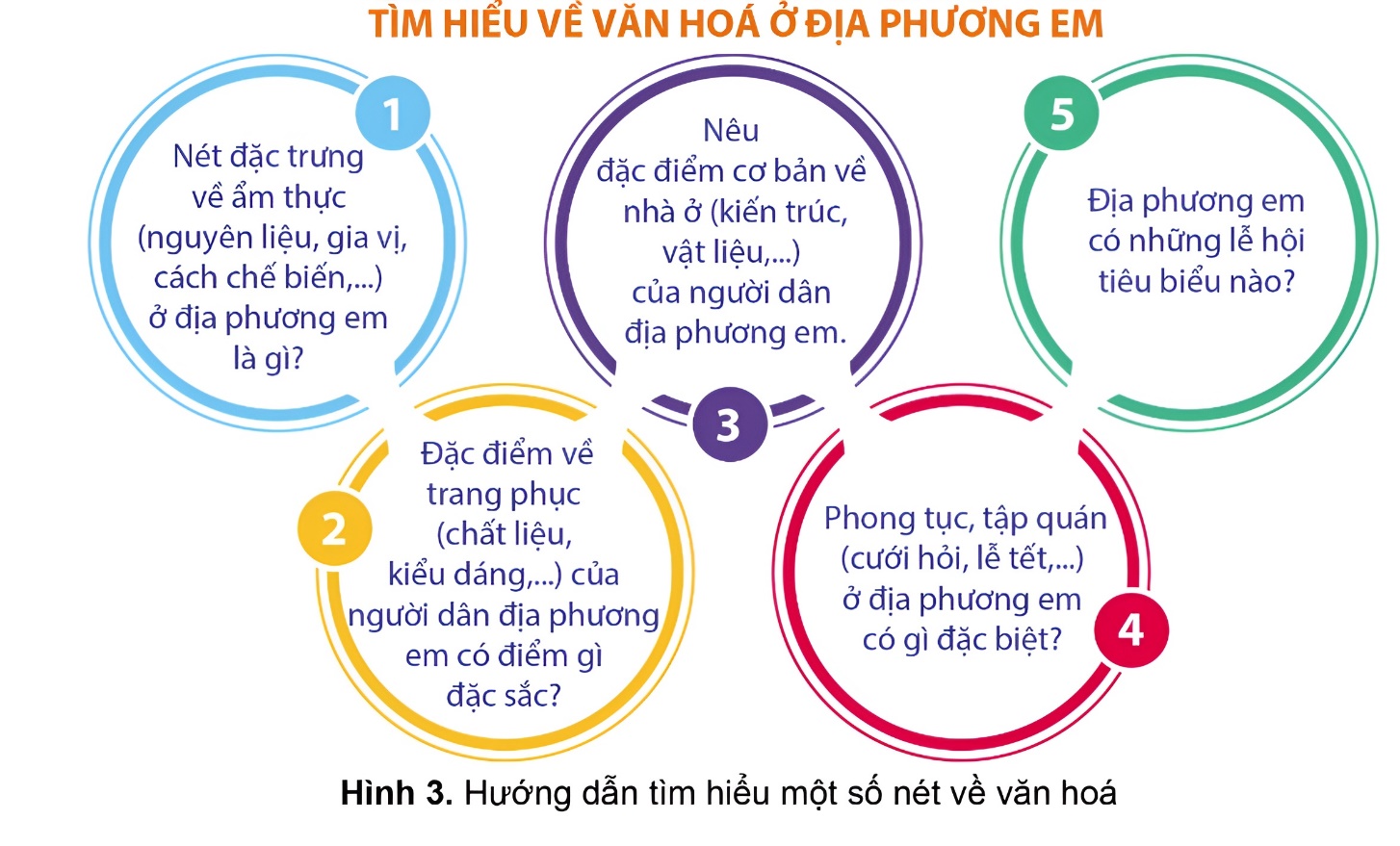 Thảo luận nhóm
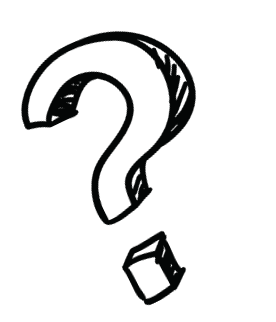 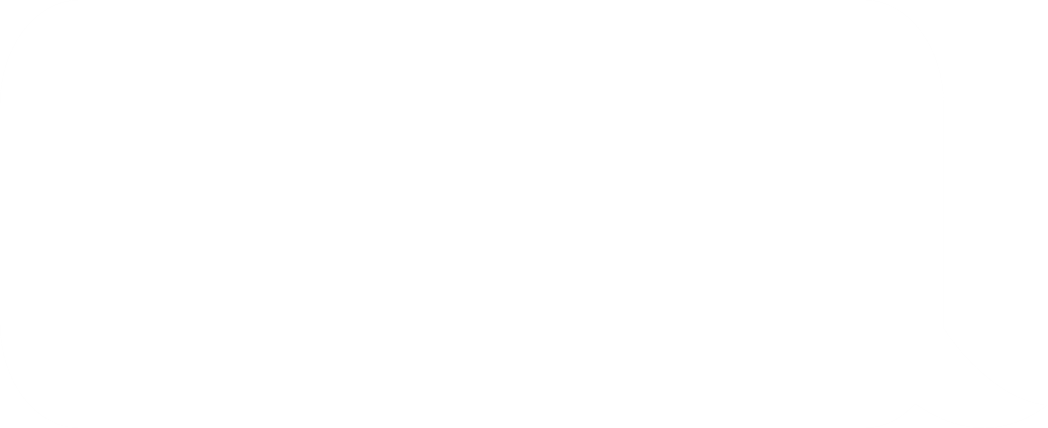 Mô tả một số nét văn hoá ở địa phương em theo gợi ý Hình 3.
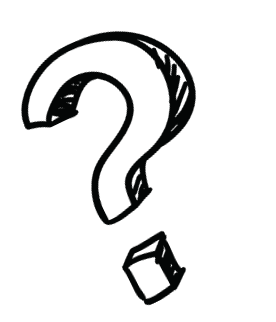 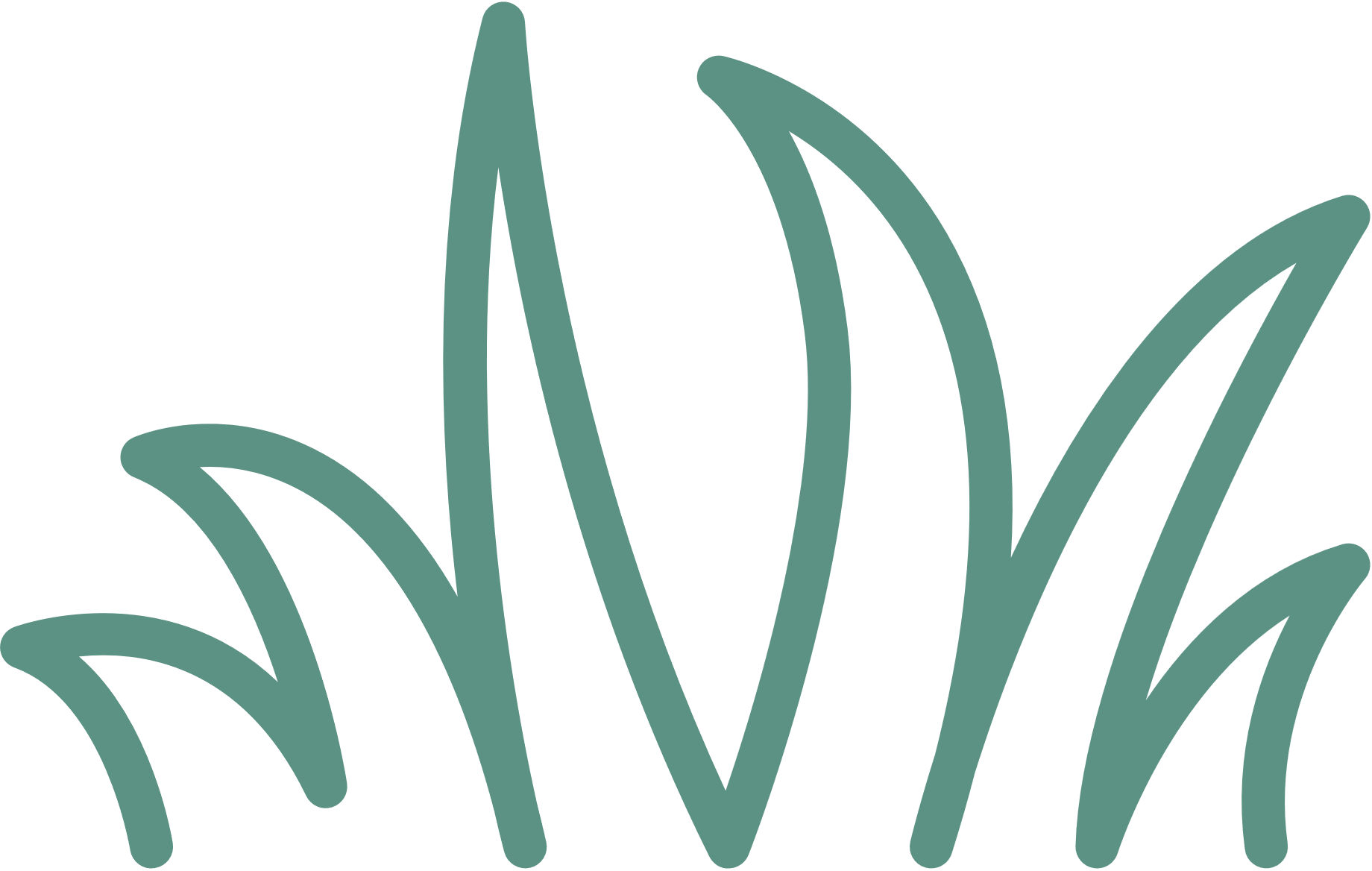 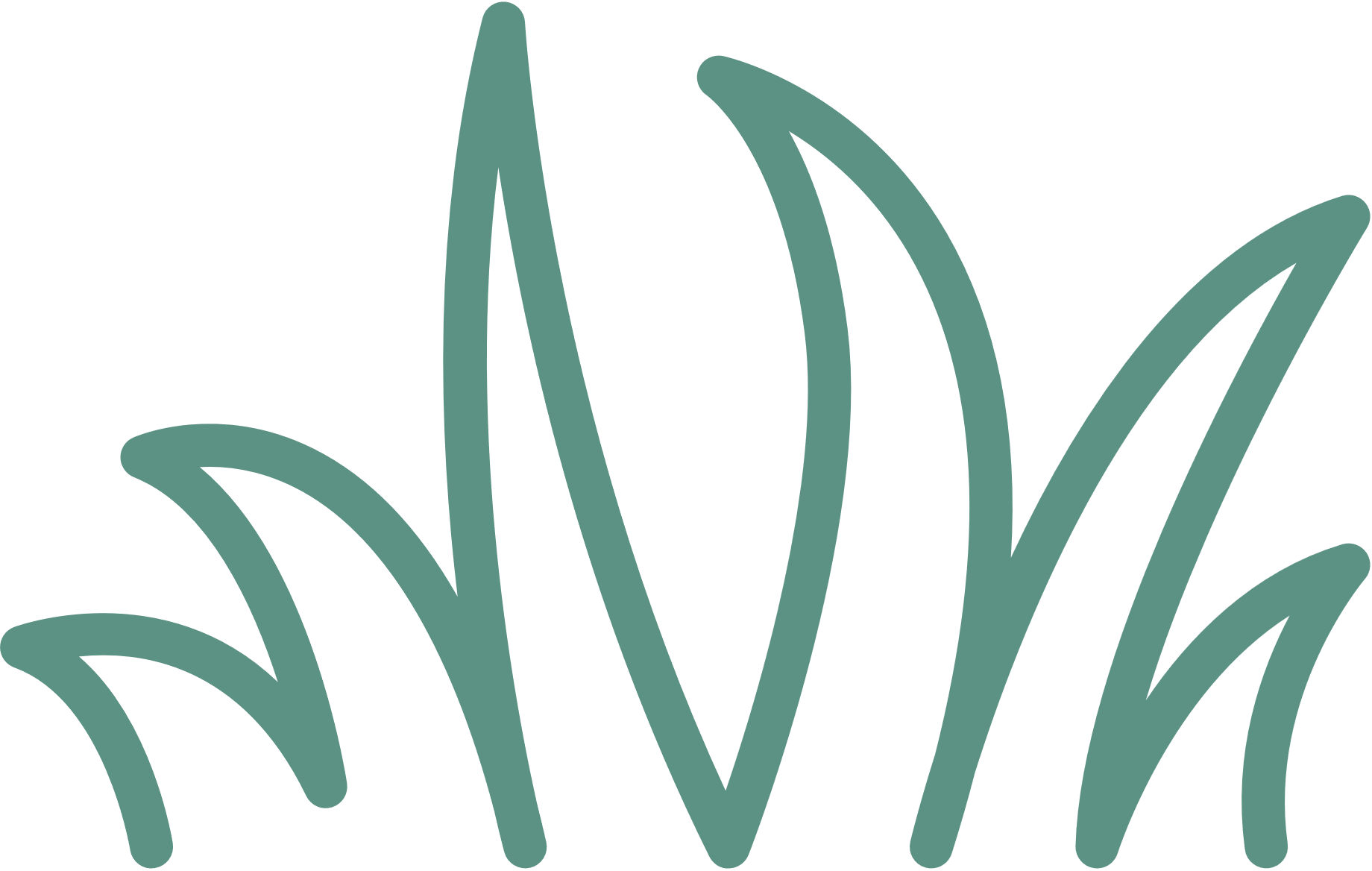 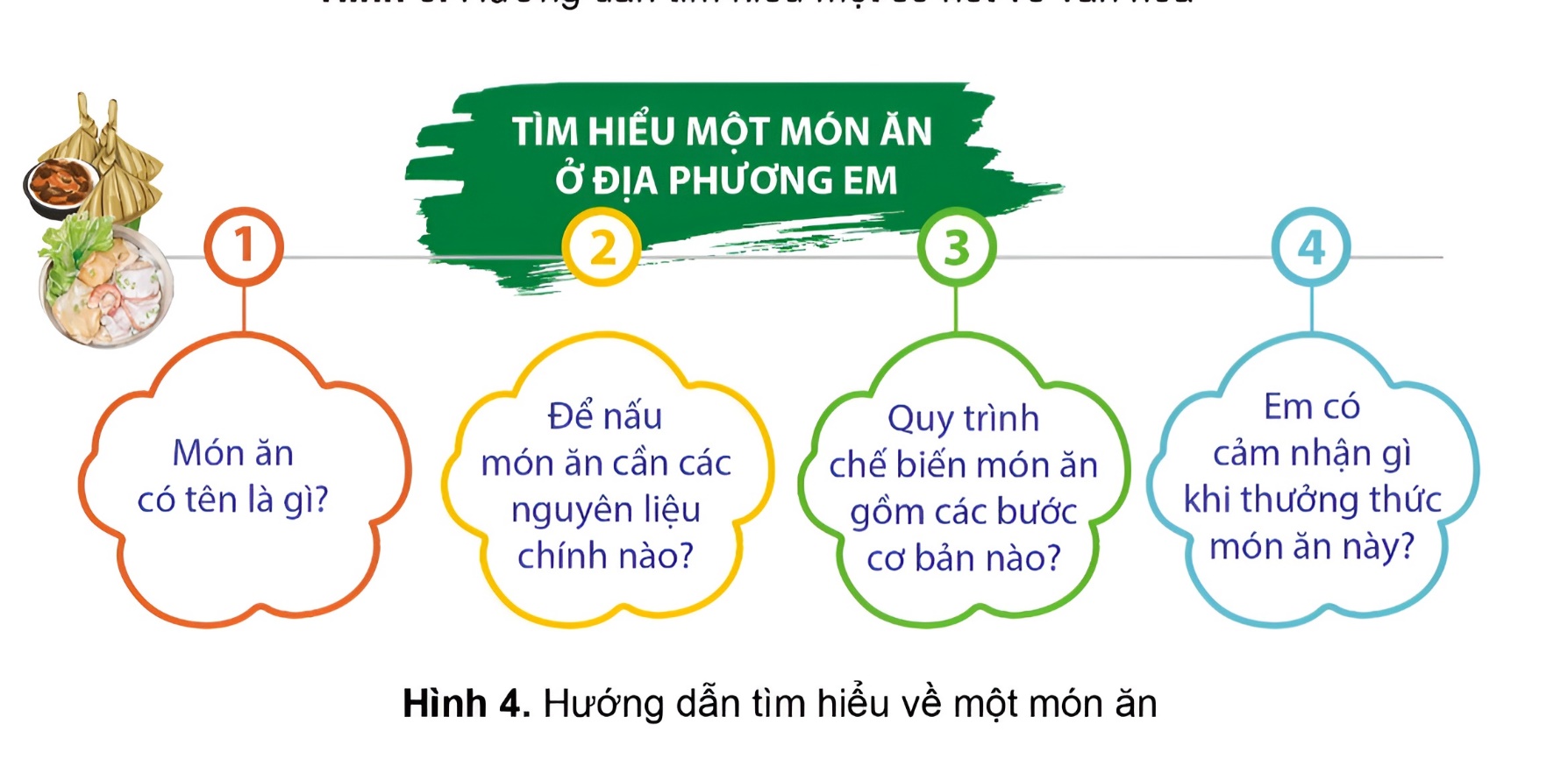 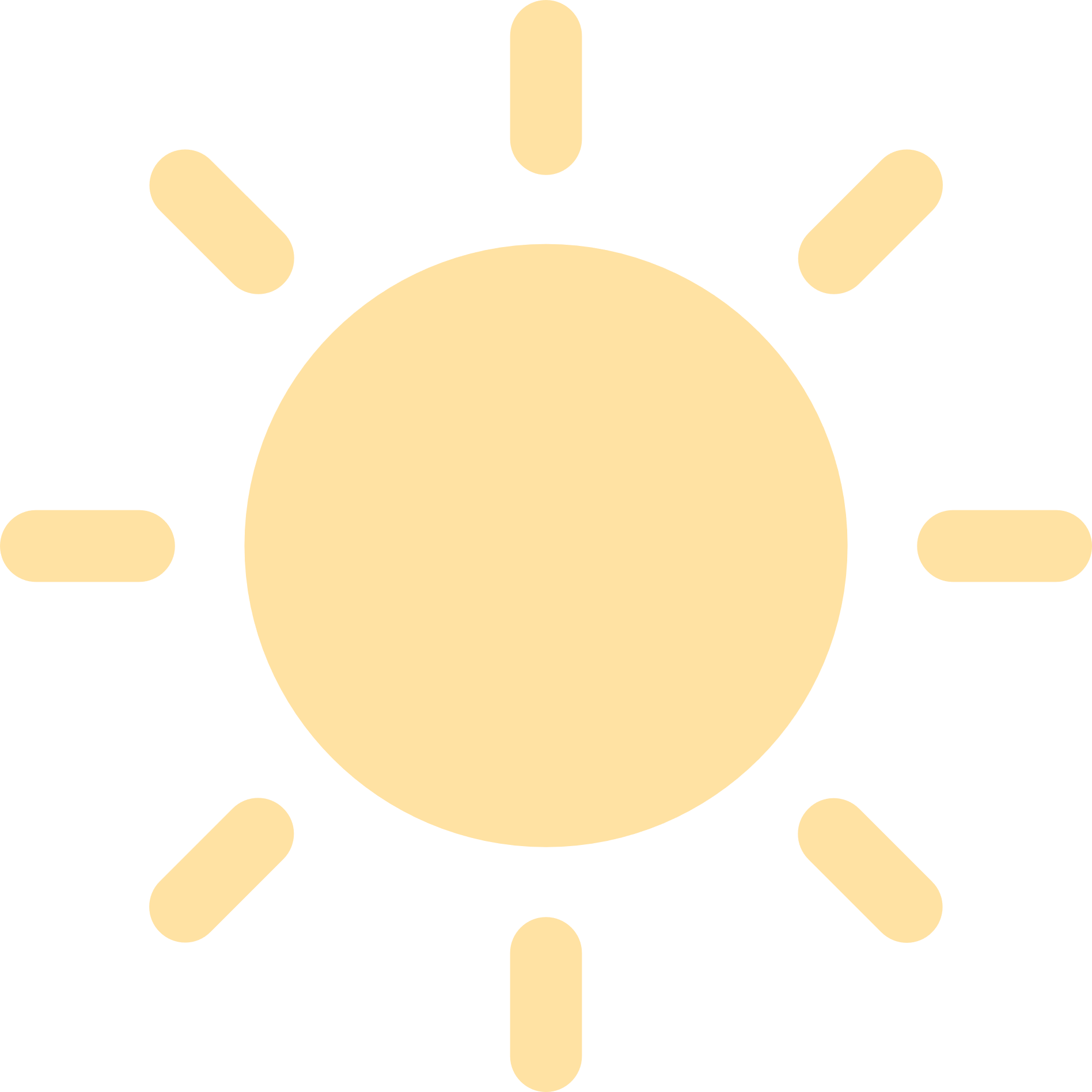 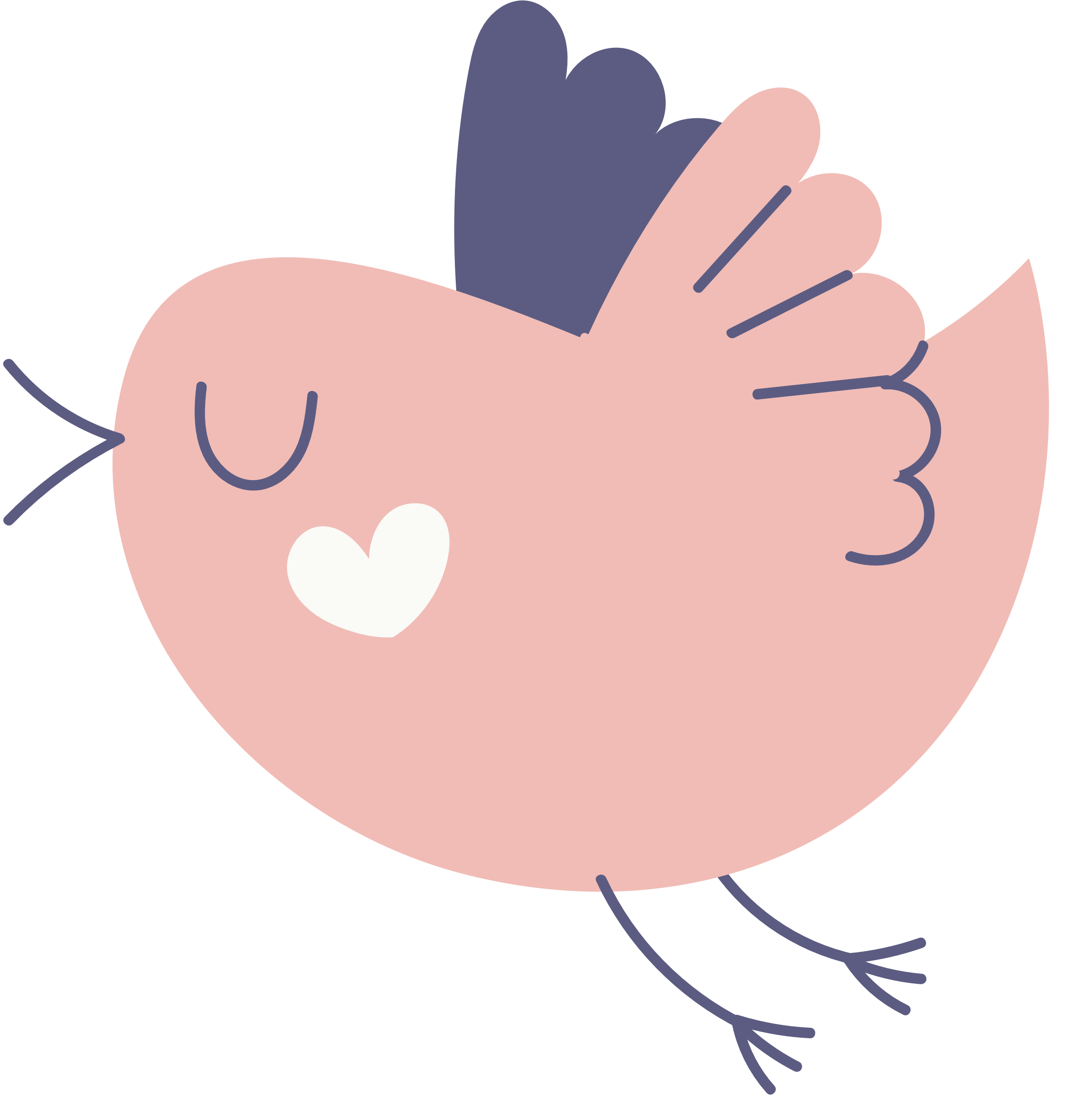 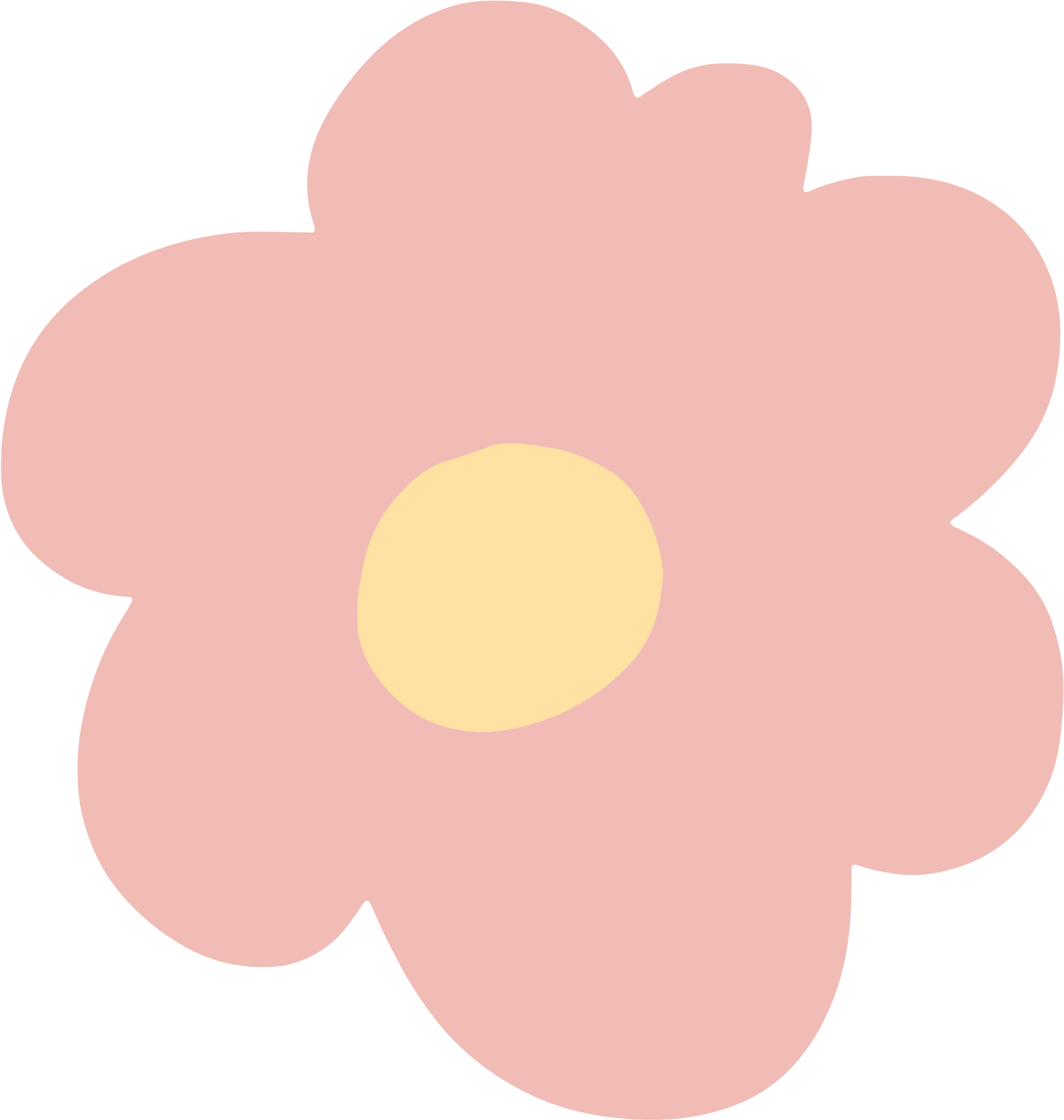 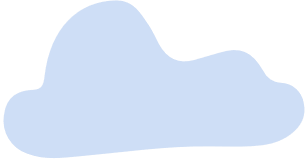 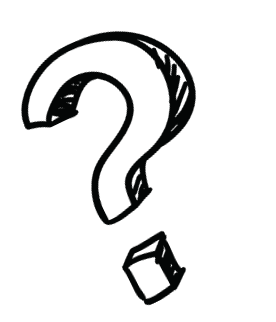 Lựa chọn và giới thiệu về một món ăn tiêu biểu ở địa phương em theo gợi ý của Hình 4
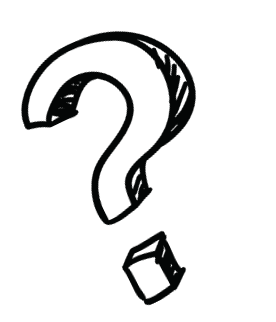 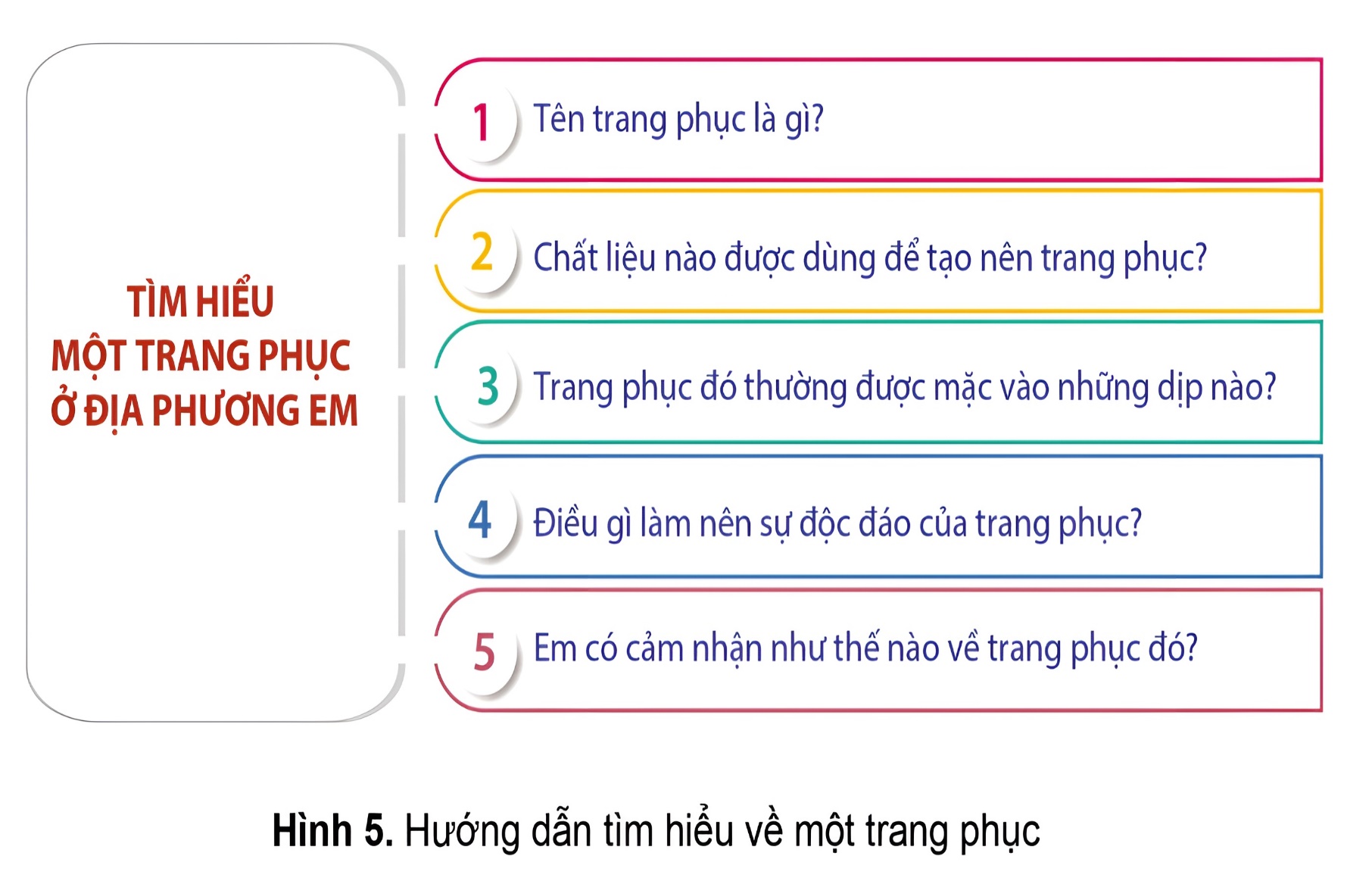 Lựa chọn và giới thiệu về một trang phục tiêu biểu ở địa phương em theo gợi ý của Hình 5
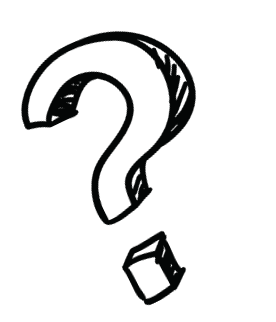 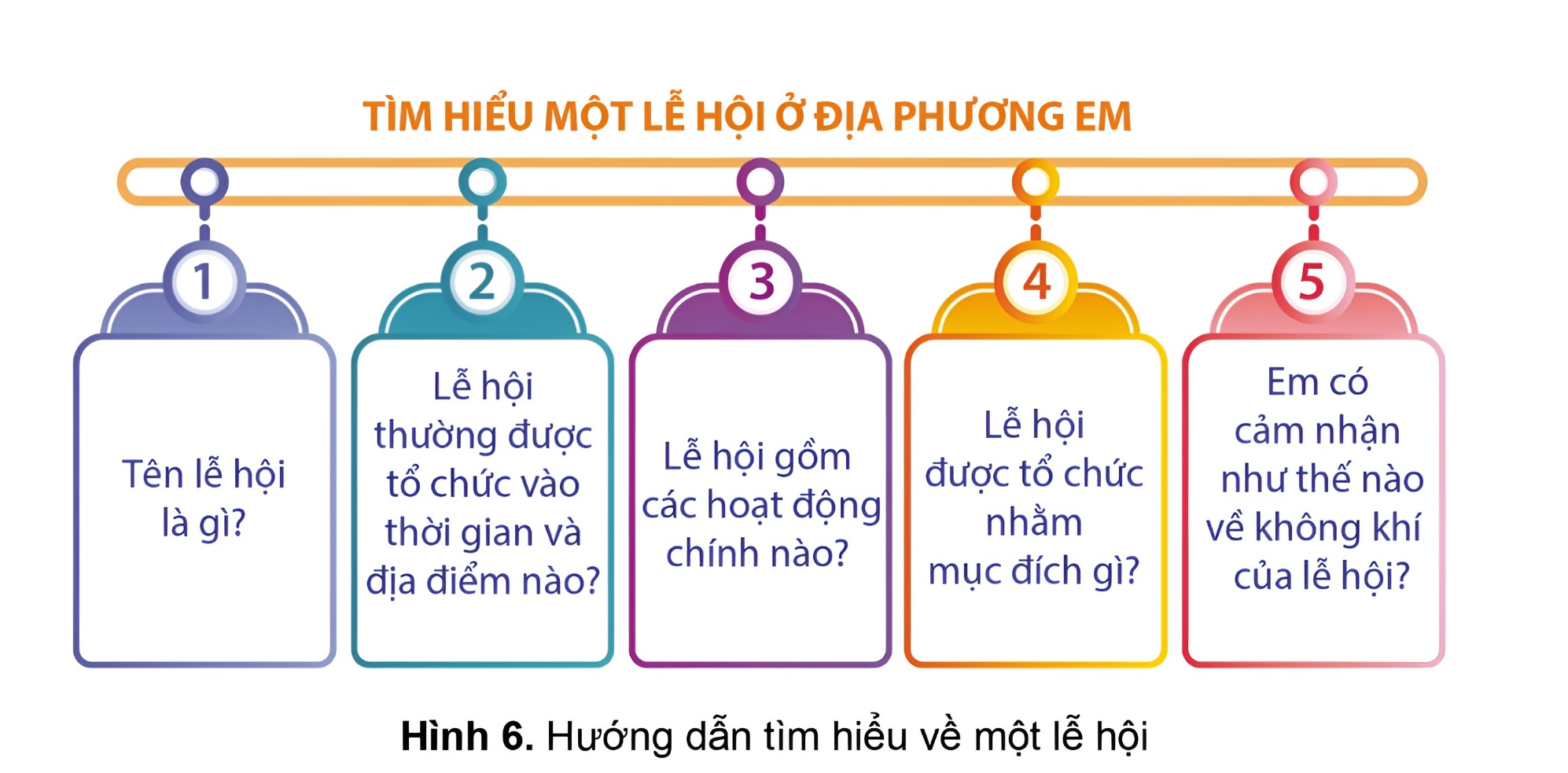 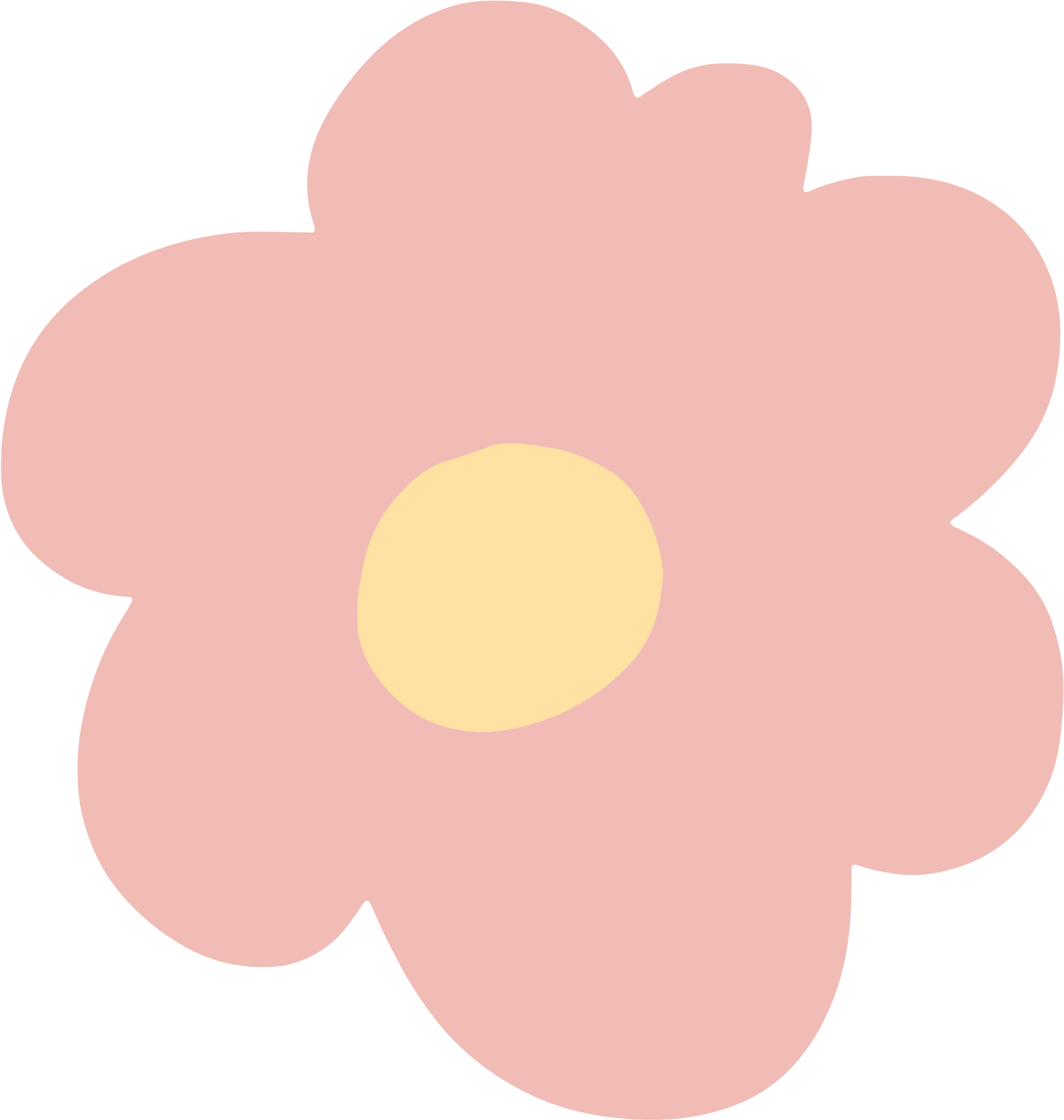 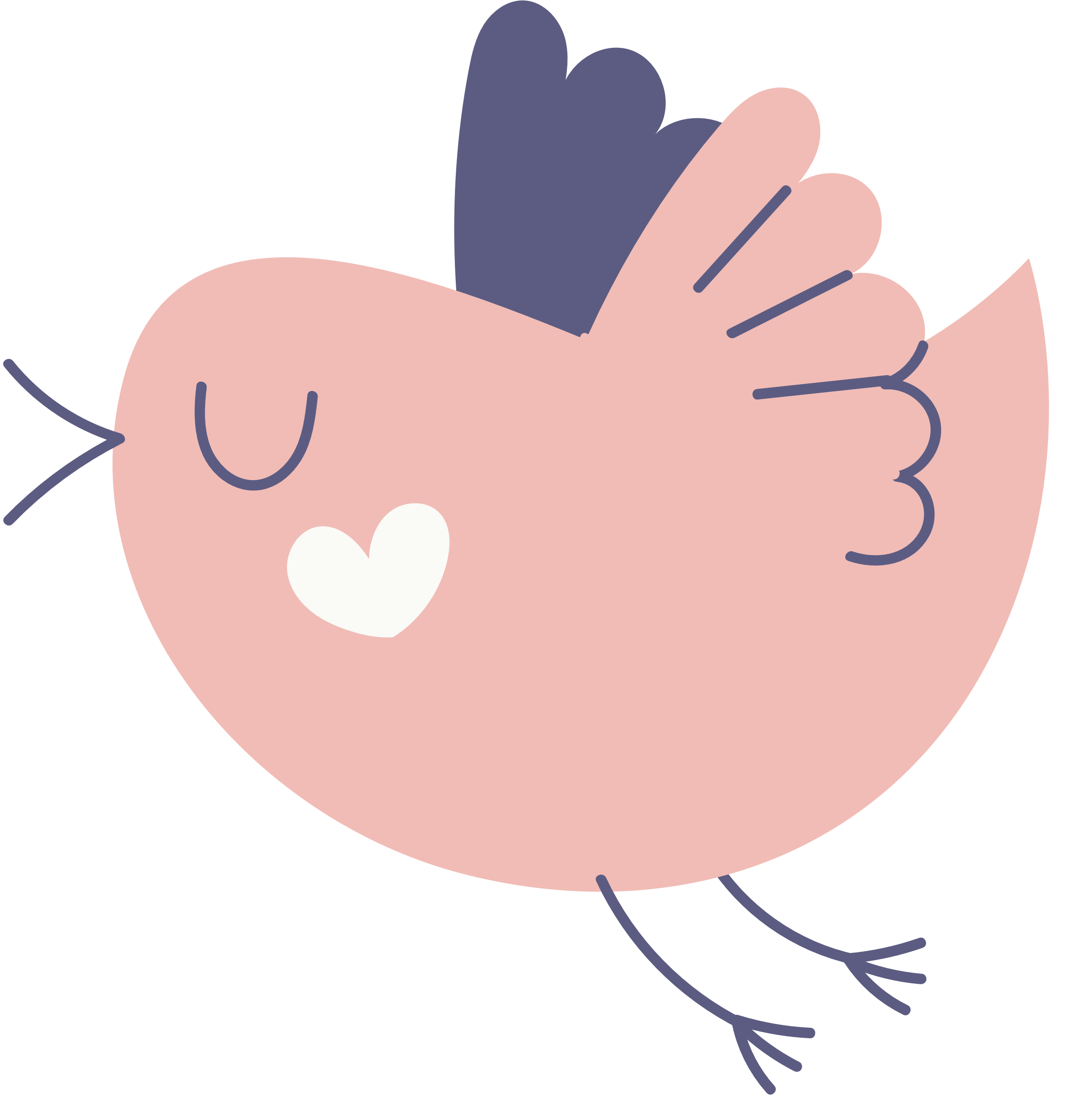 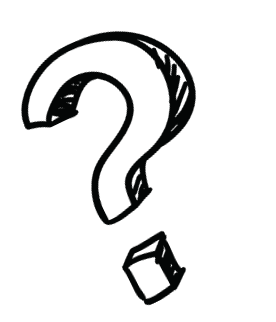 Lựa chọn và giới thiệu về một lễ hội tiêu biểu ở địa phương em theo gợi ý của Hình 6
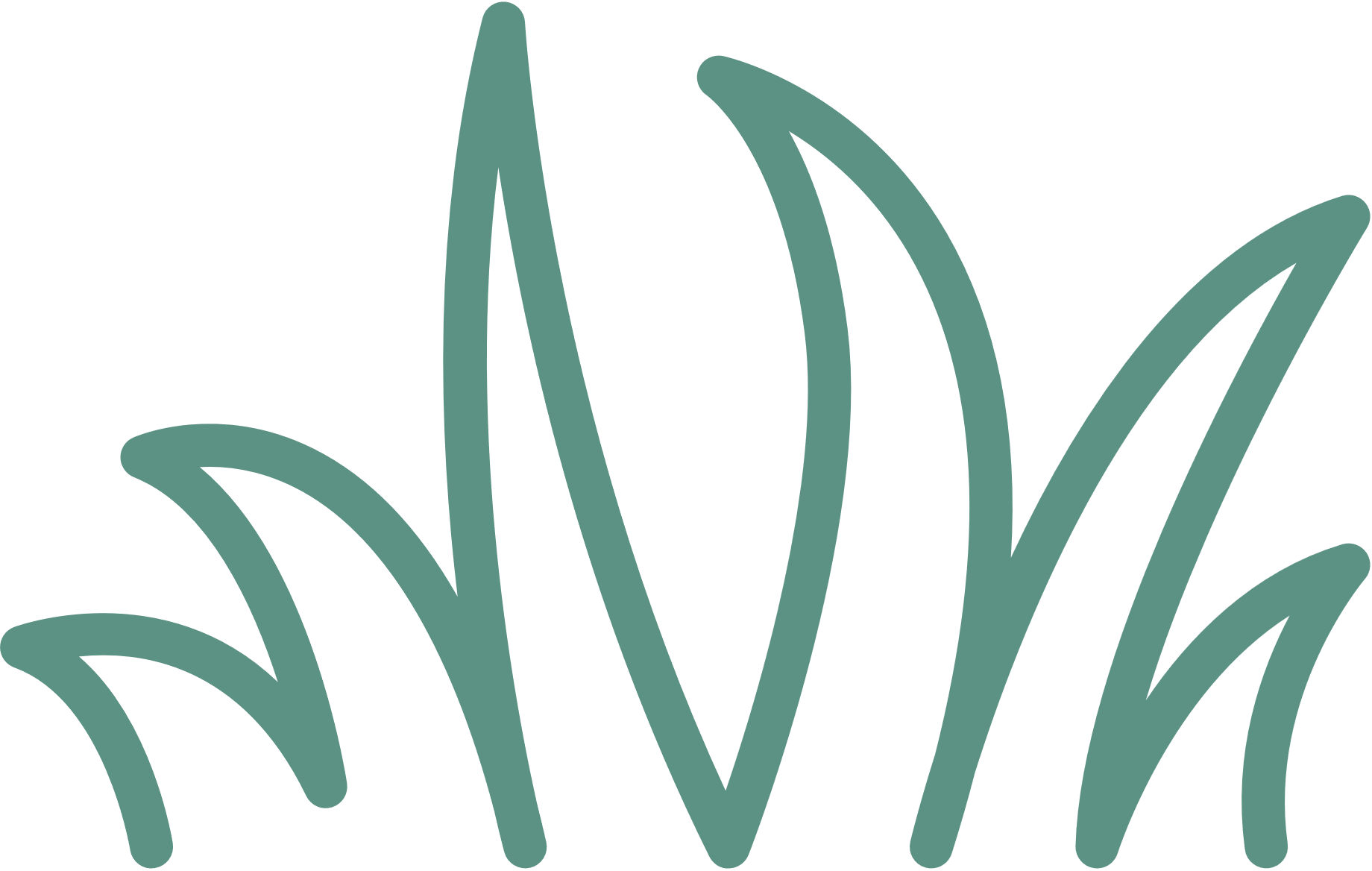 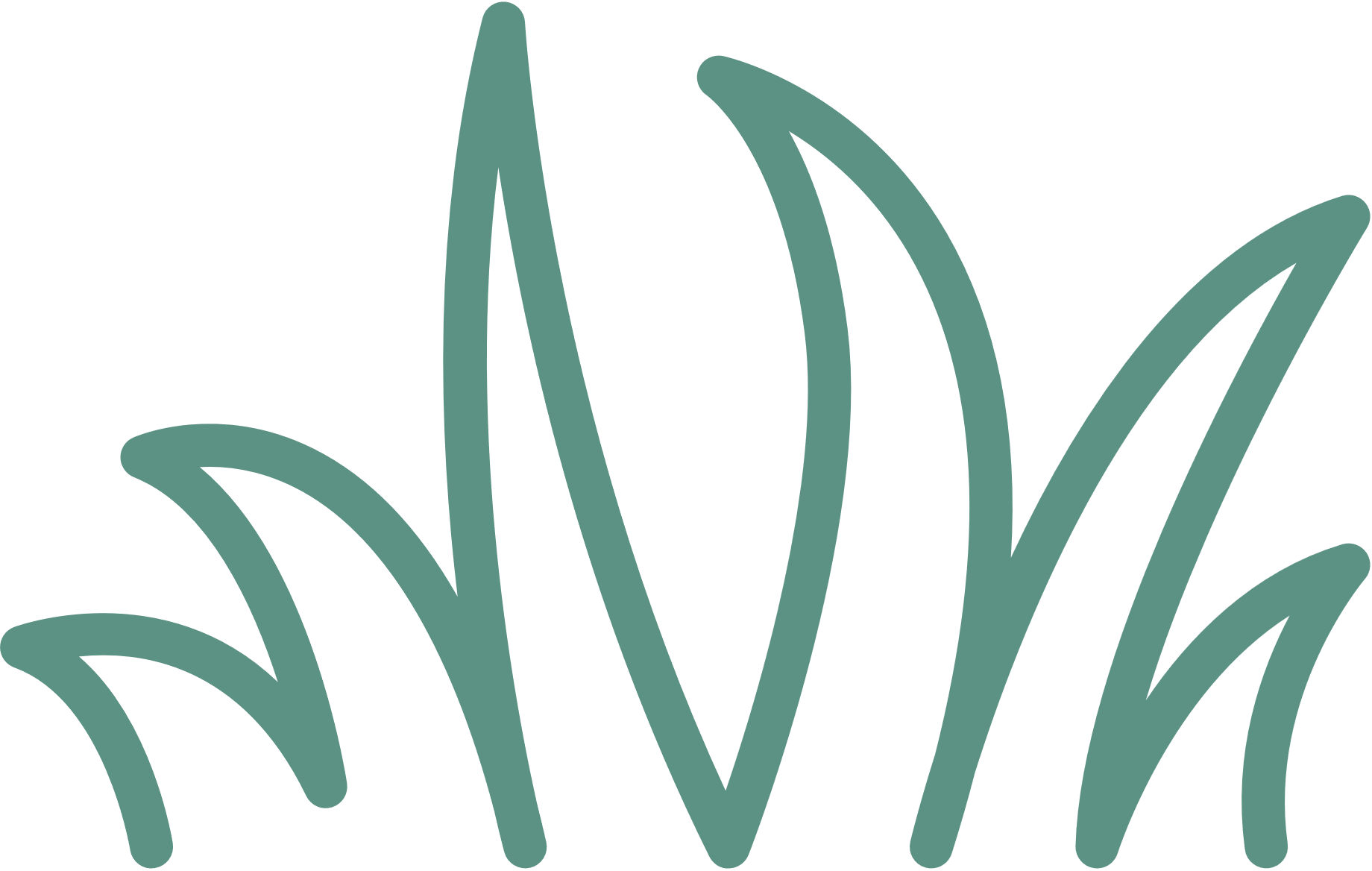 MỘT SỐ MÓN ĂN PHỔ BIẾN
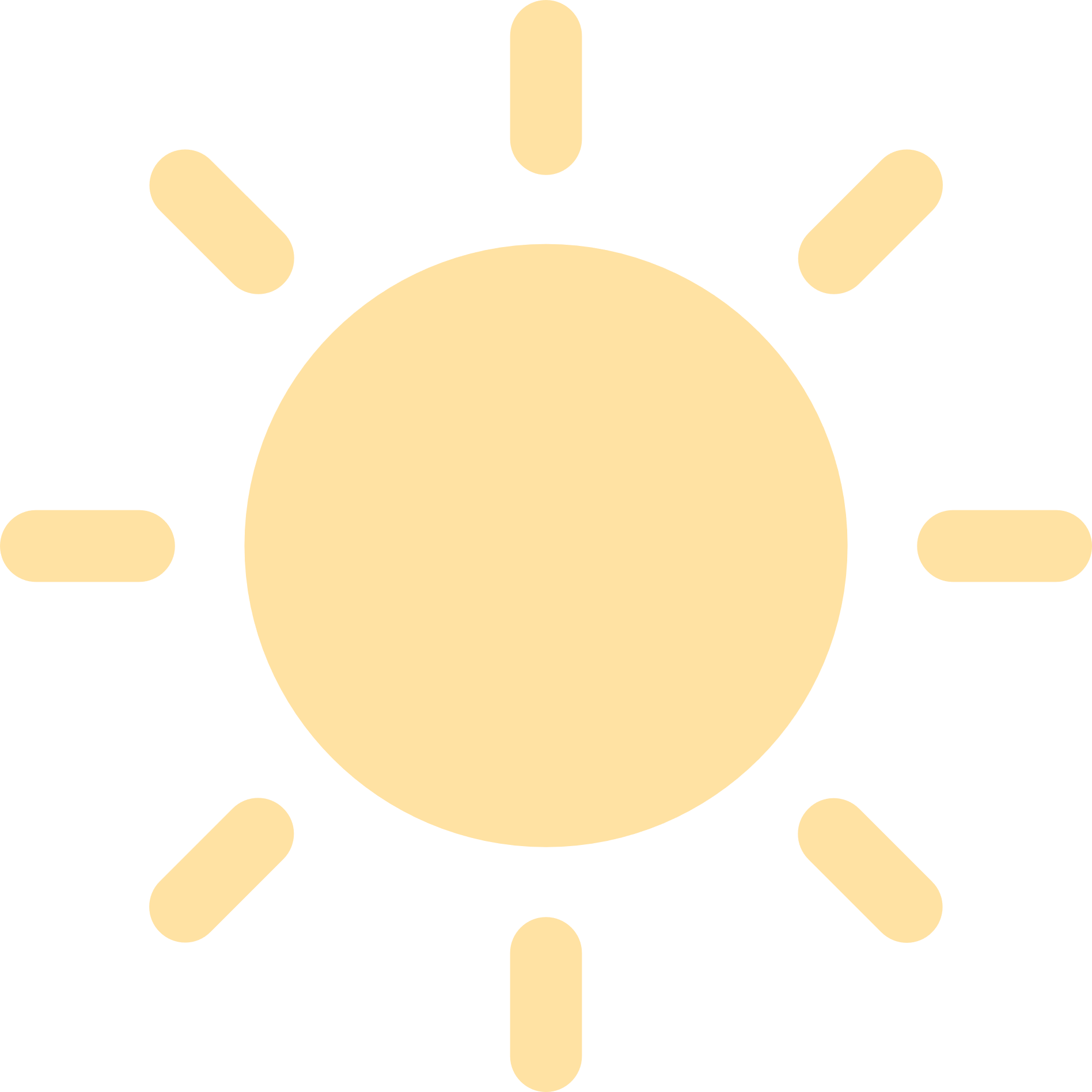 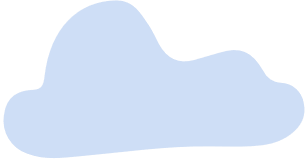 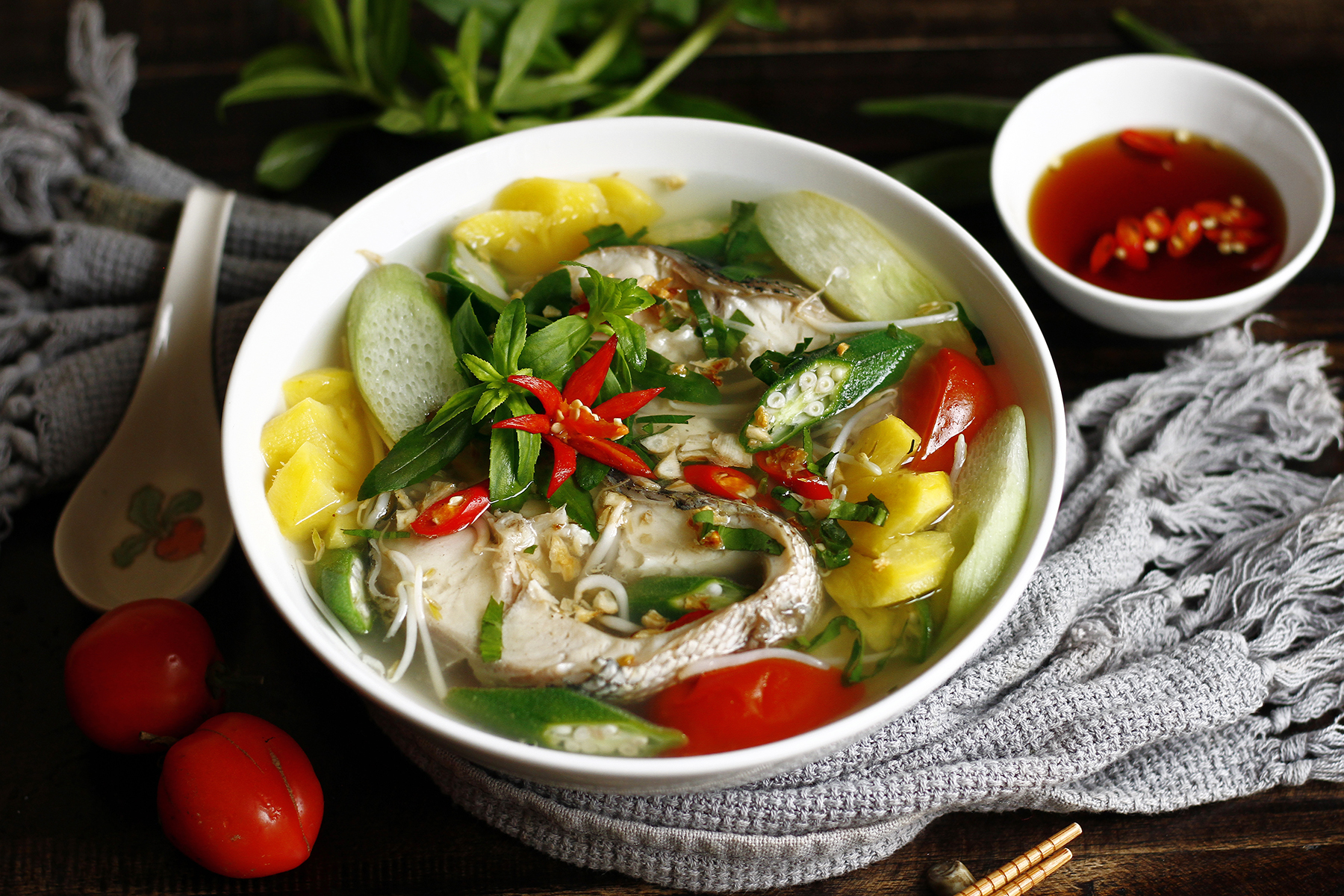 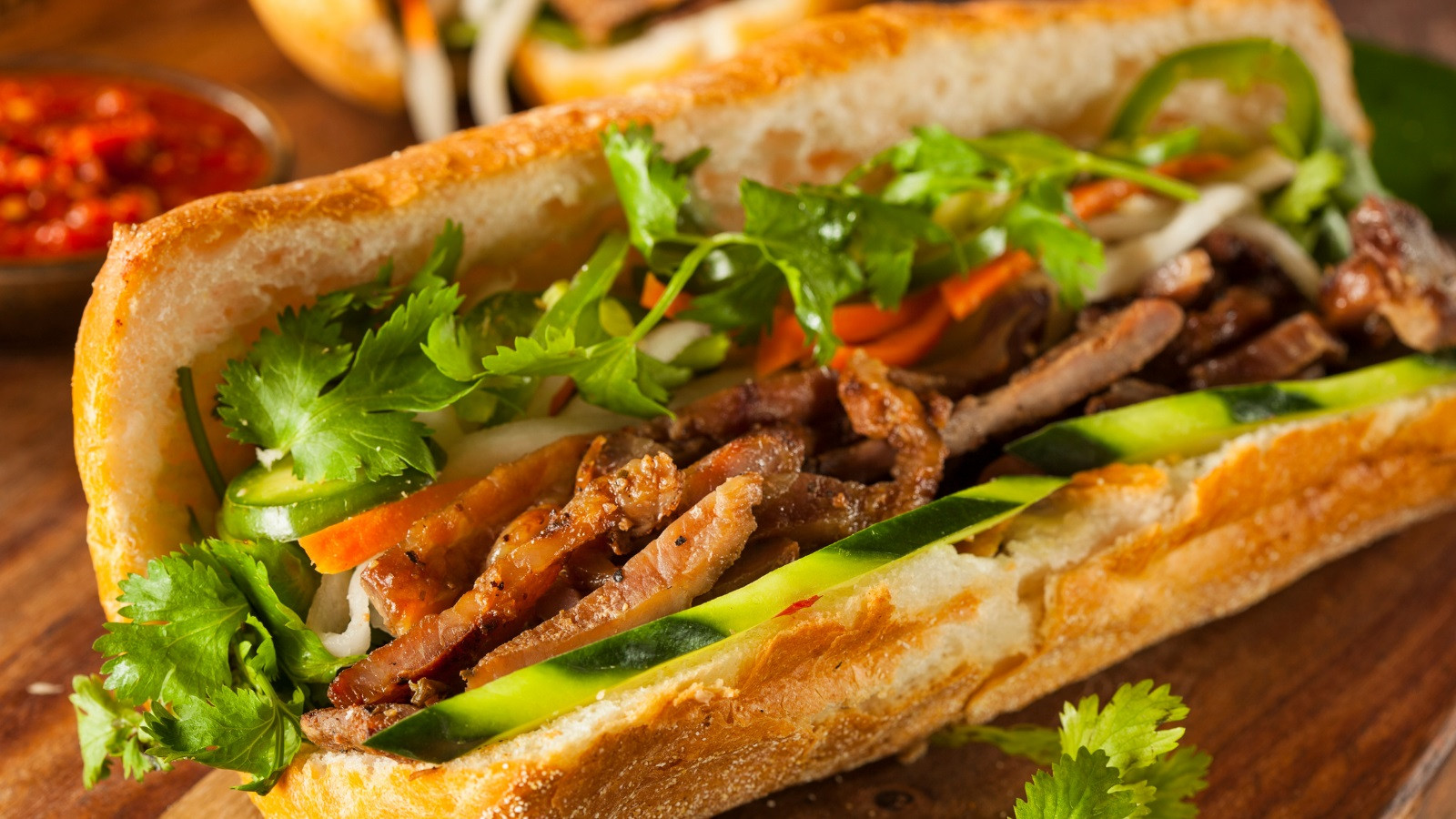 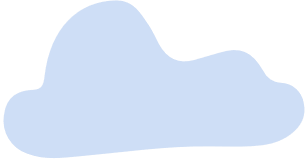 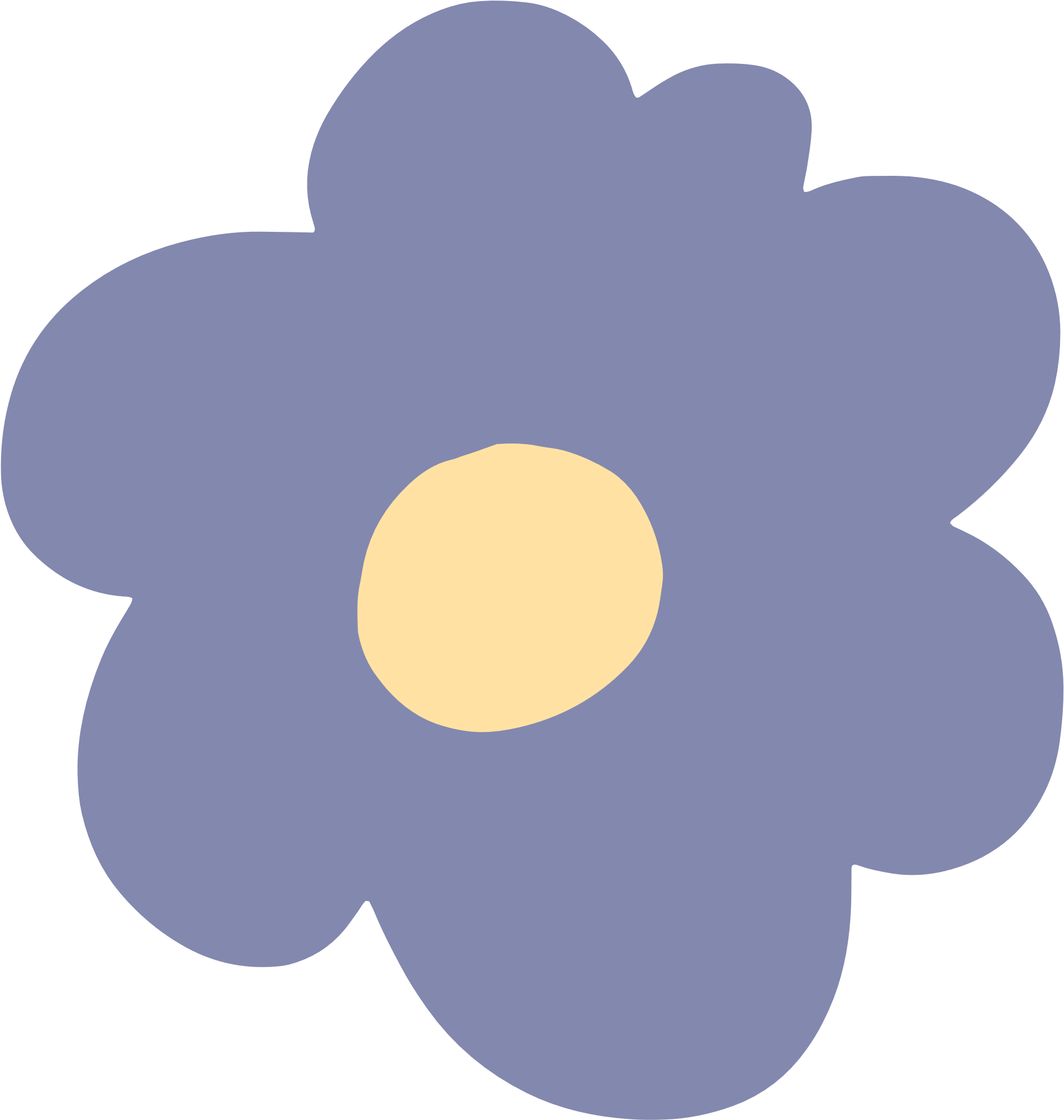 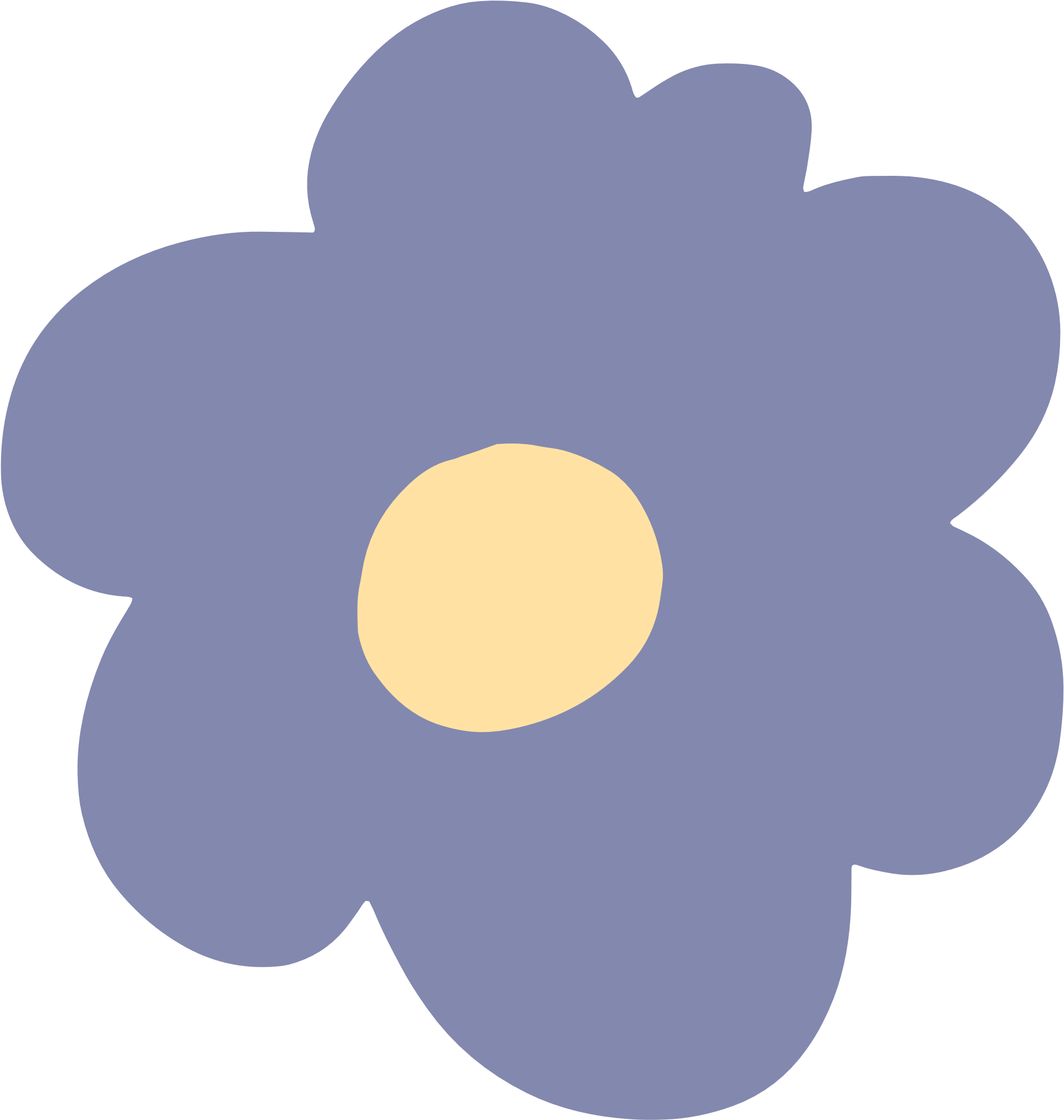 Bánh mỳ - món ăn đường phố nổi tiếng
Canh chua cá lóc món ăn quen thuộc trong bữa cơm của người Việt
MỘT SỐ MÓN ĂN PHỔ BIẾN
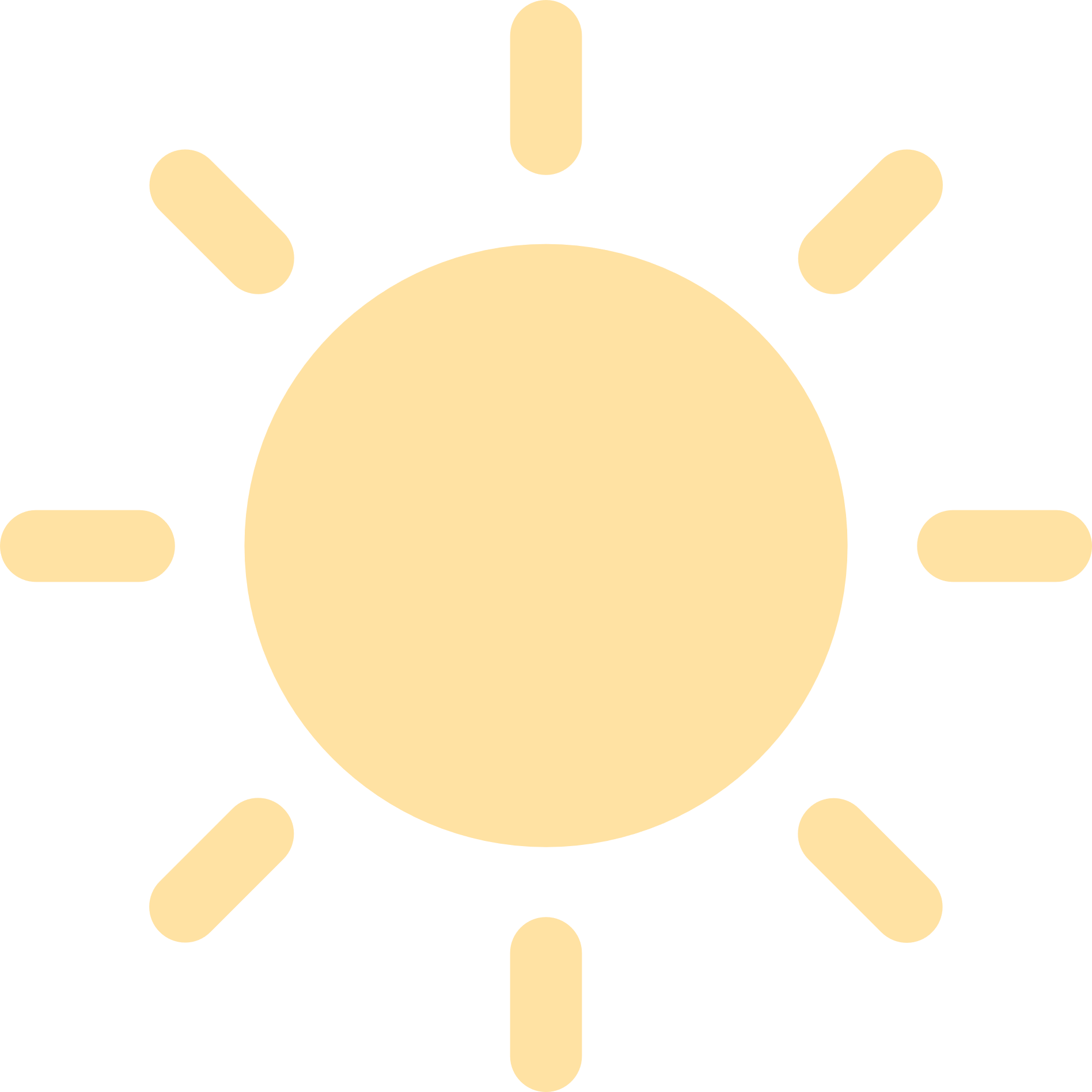 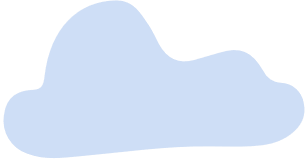 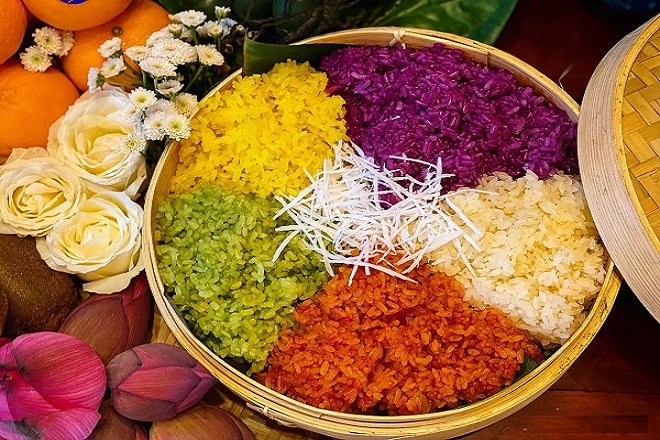 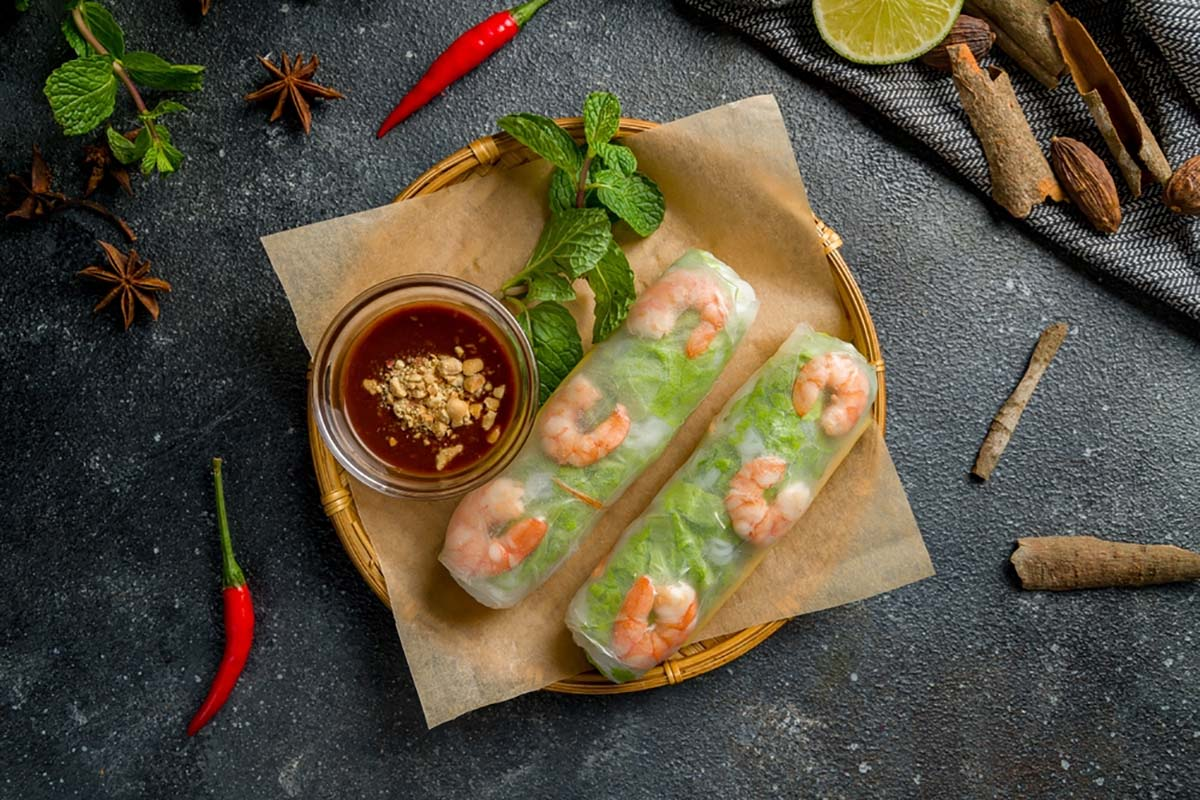 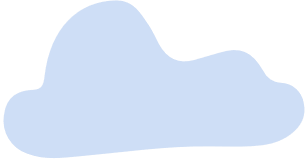 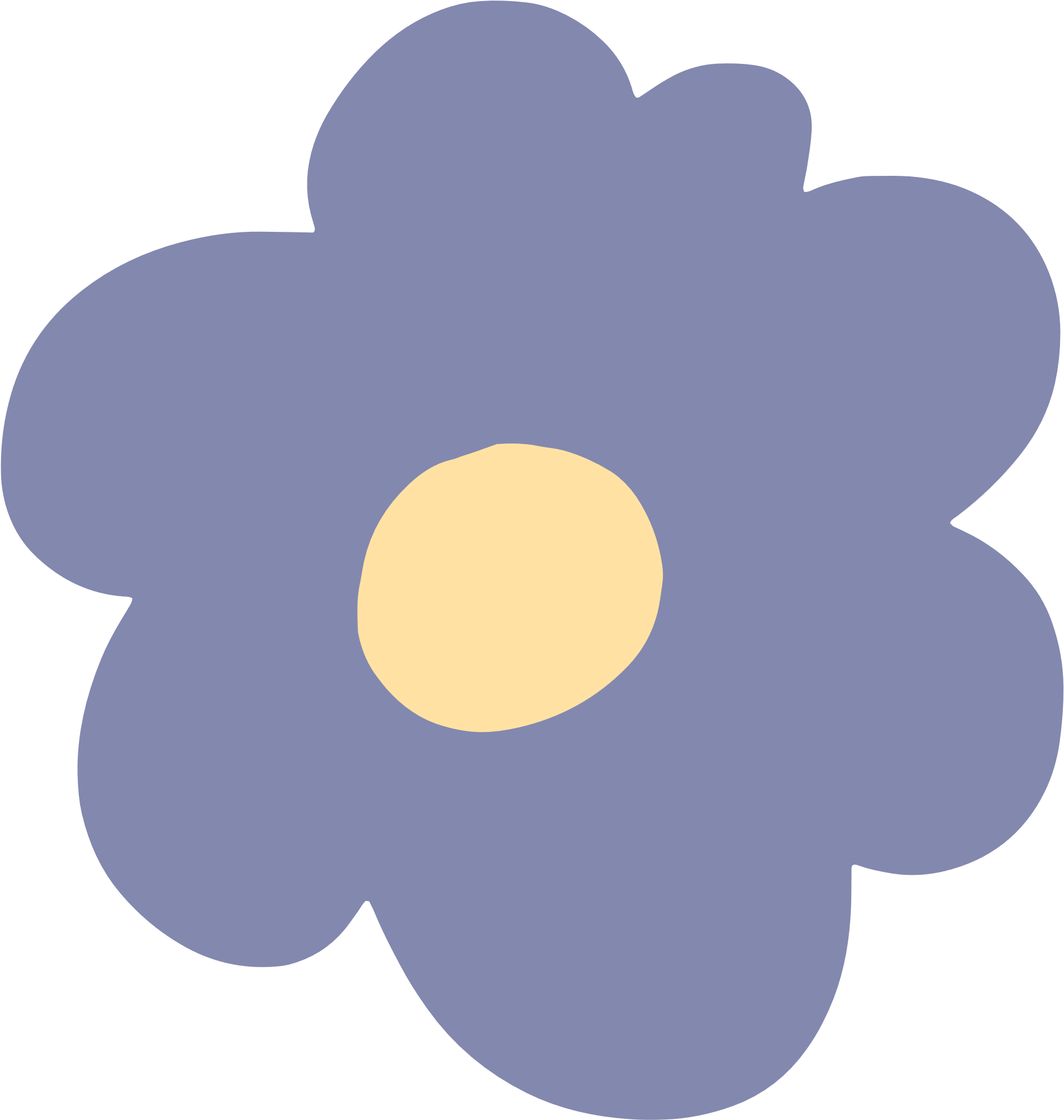 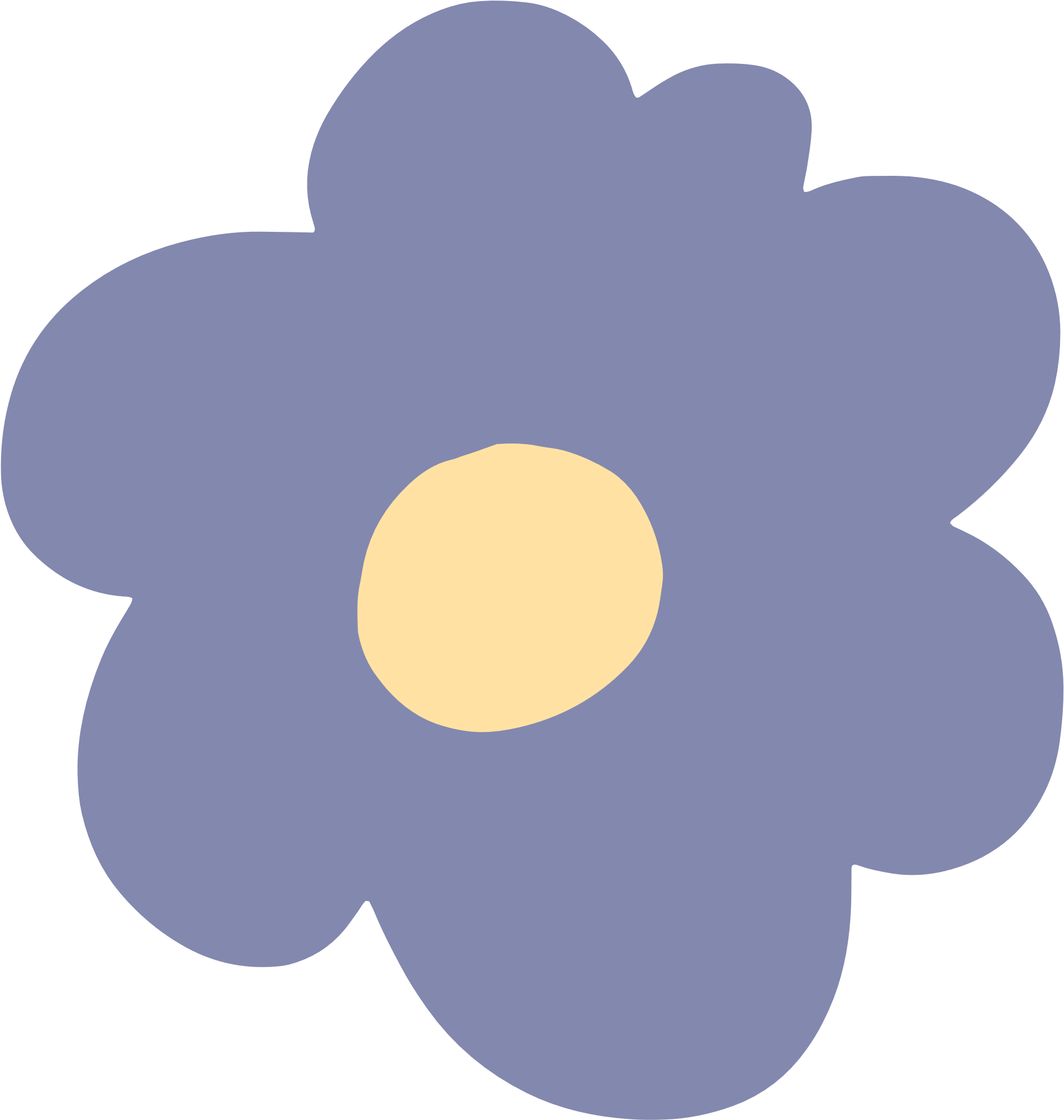 Gỏi cuốn – không chỉ hấp dẫn bởi màu sắc mà còn cả ở mùi vị
Xôi ngũ sắc - nét ẩm thực truyền thống đầy độc đáo của miền núi Tây Bắc
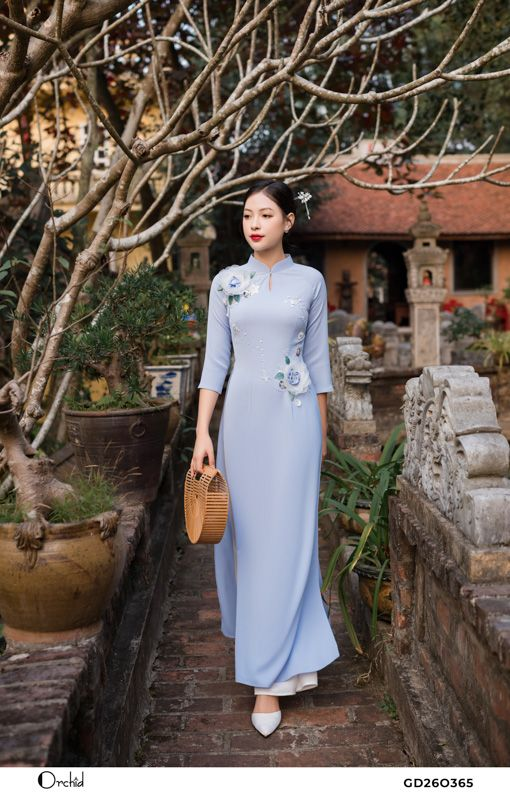 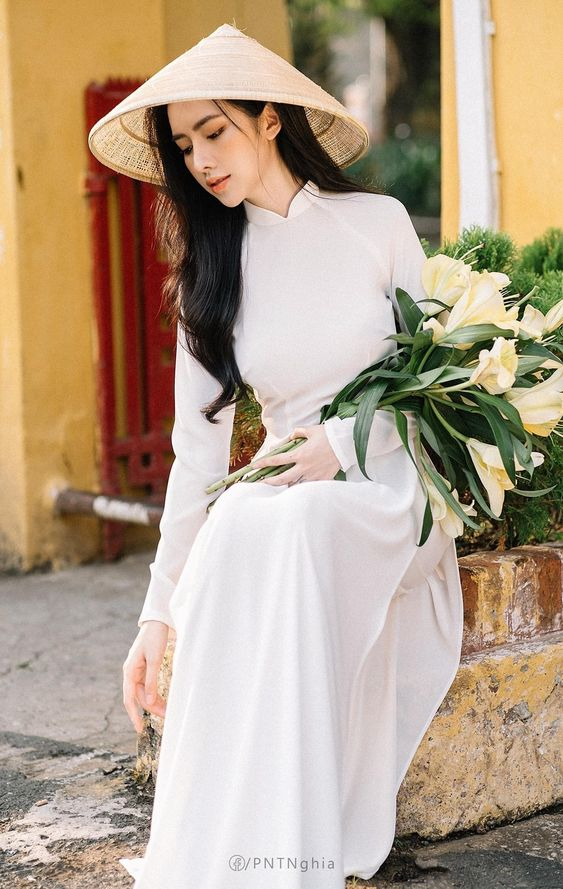 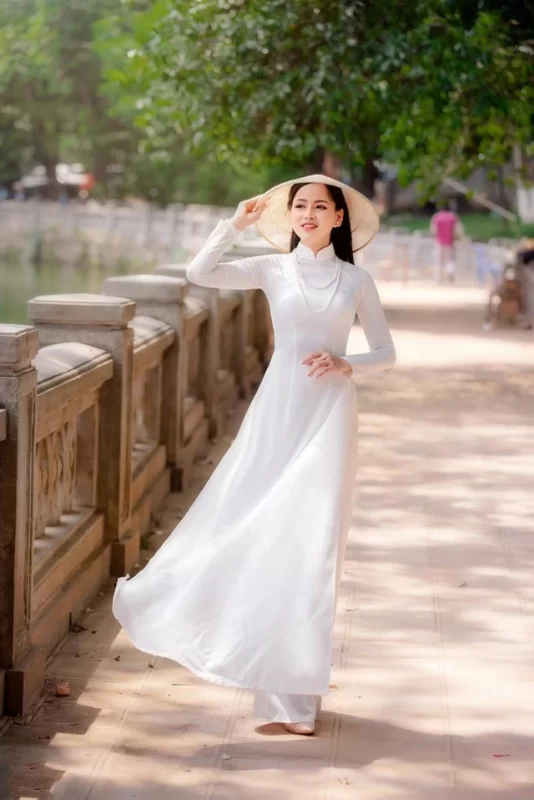 TRANG PHỤC TRUYỀN THỐNG
MỘT SỐ LỄ HỘI TRUYỀN THỐNG
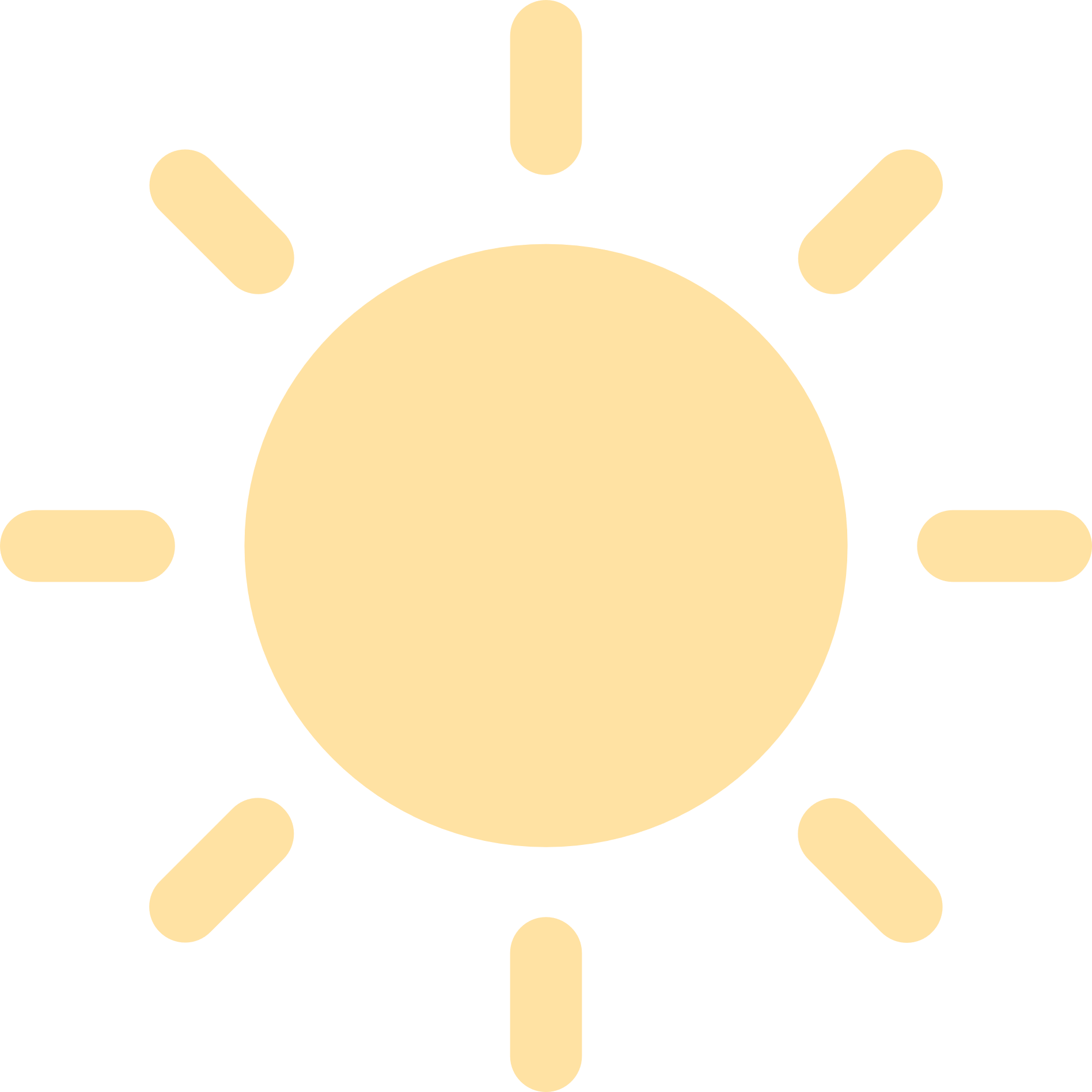 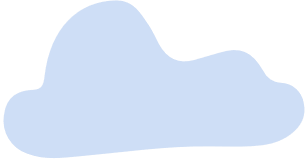 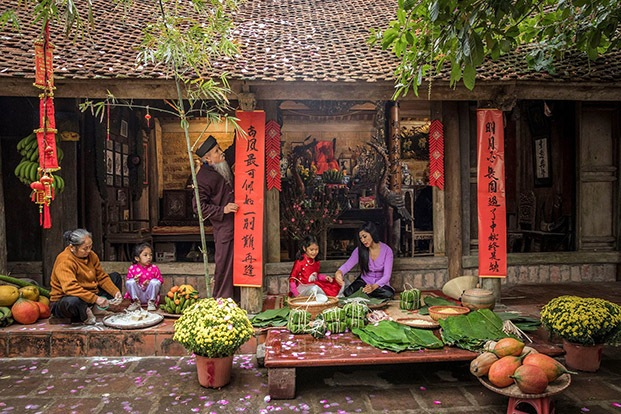 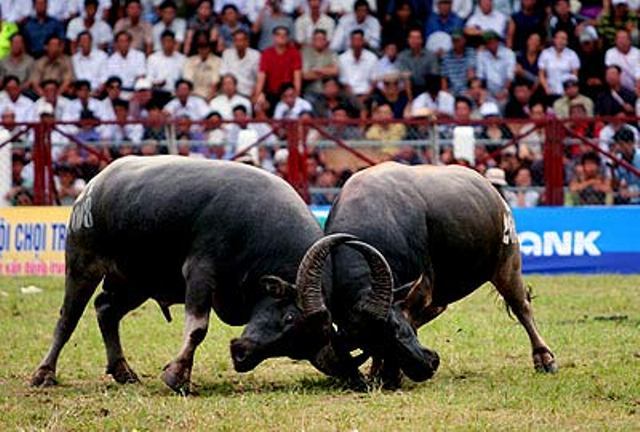 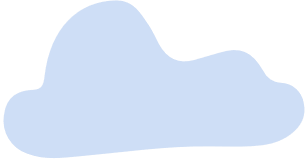 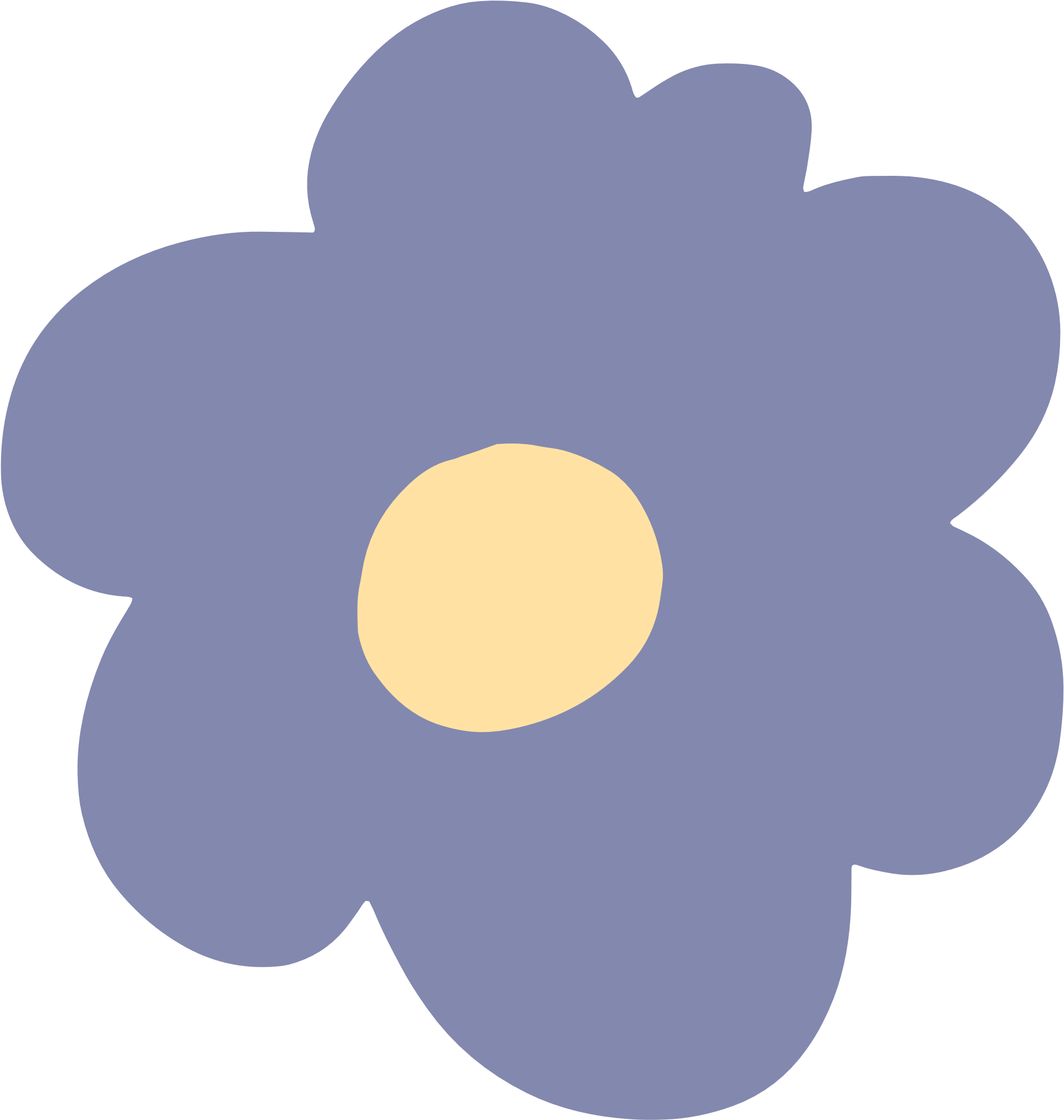 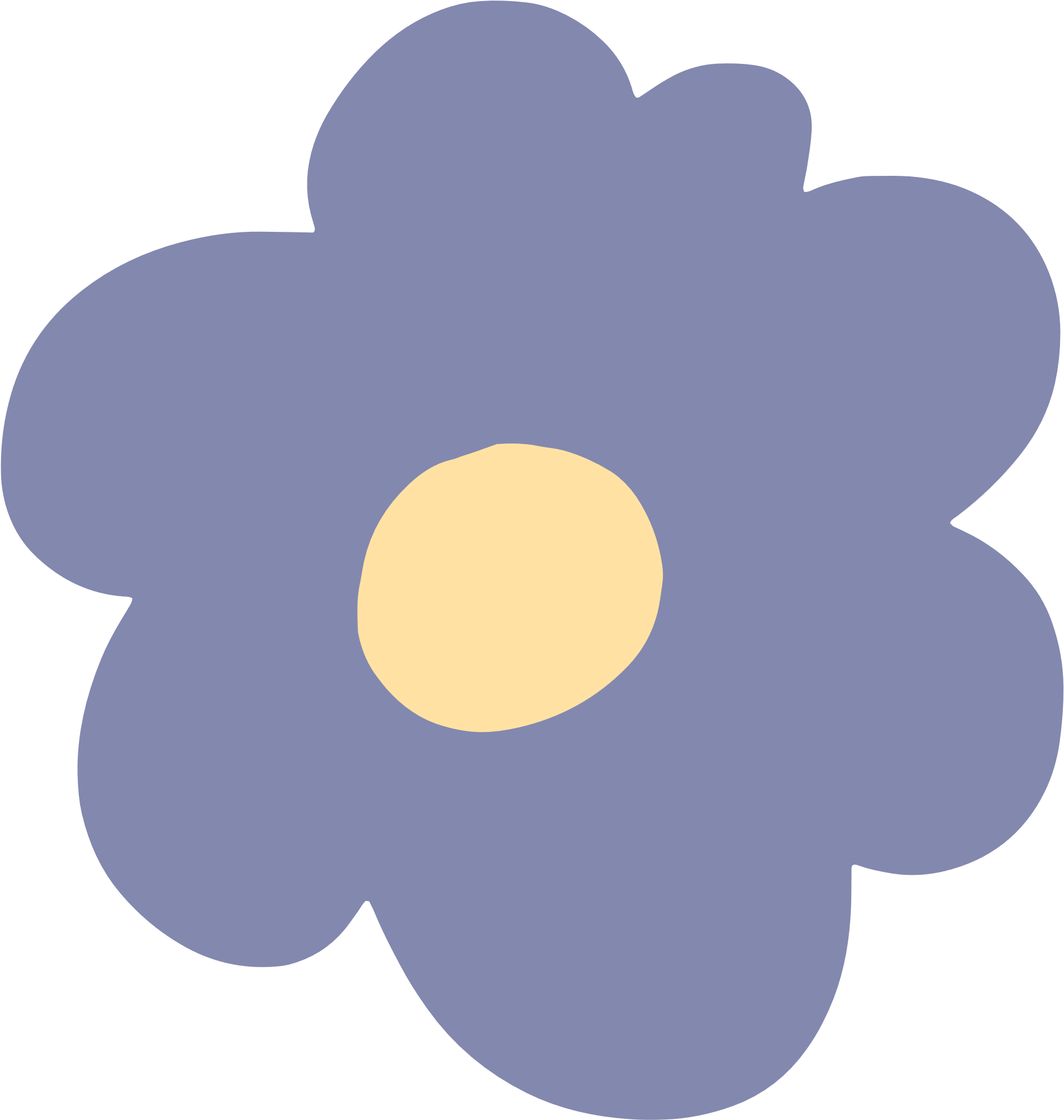 Lễ hội chọi trâu Đồ Sơn – Hải Phòng
Tết Nguyên Đán – ngày lễ truyền thống
MỘT SỐ LỄ HỘI TRUYỀN THỐNG
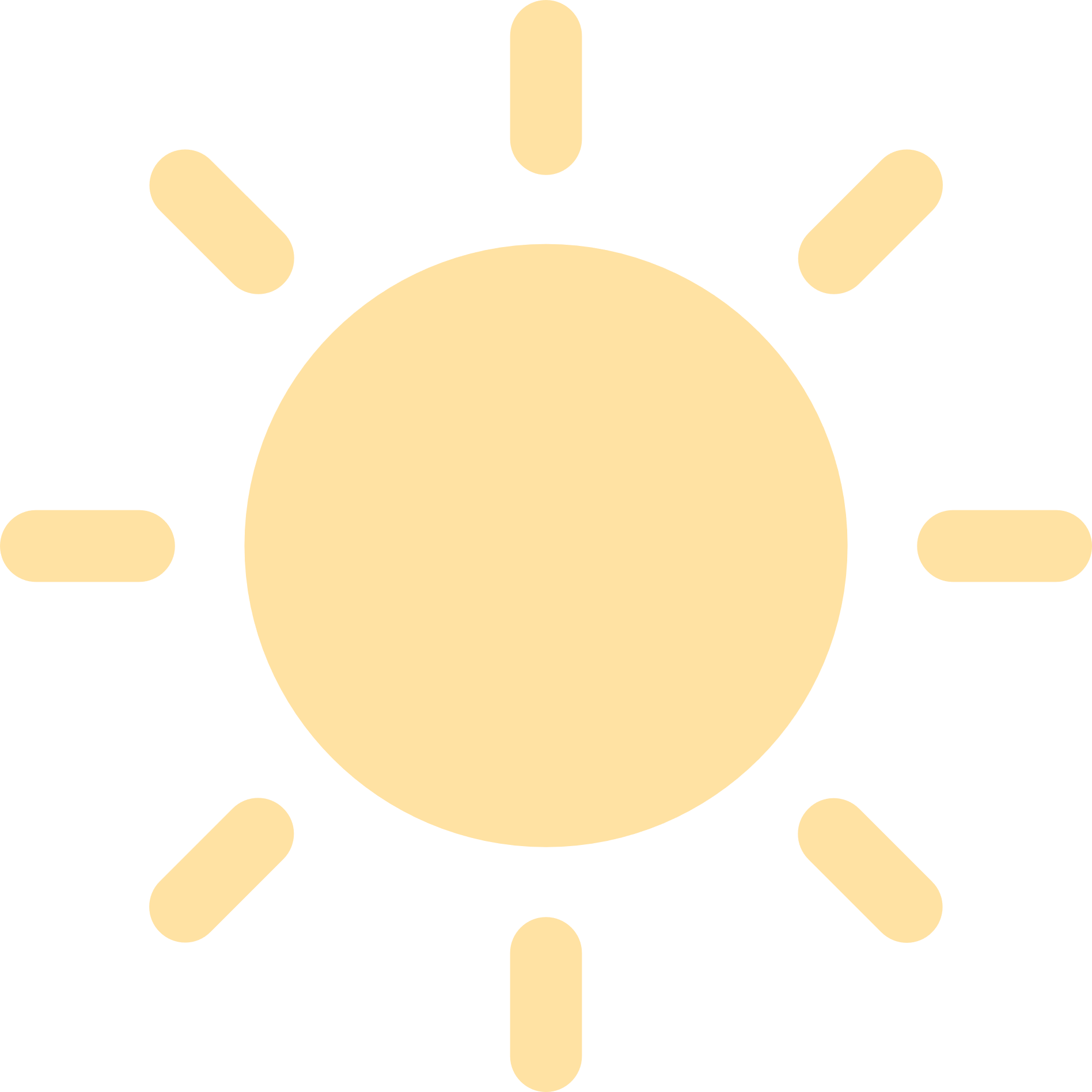 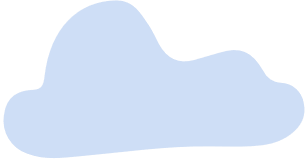 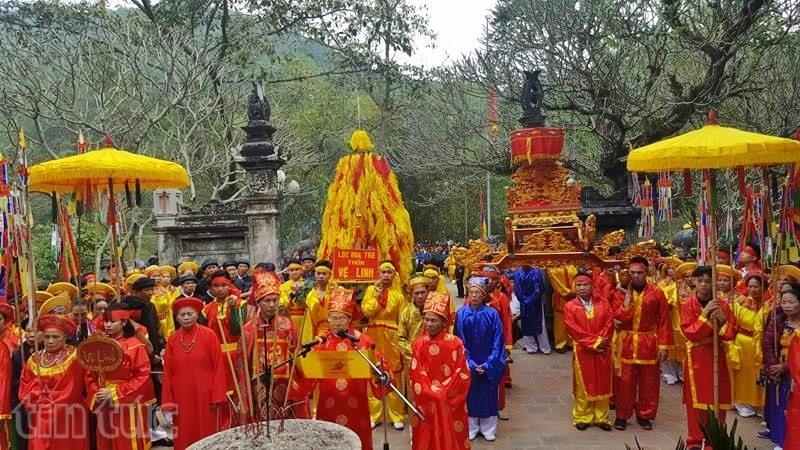 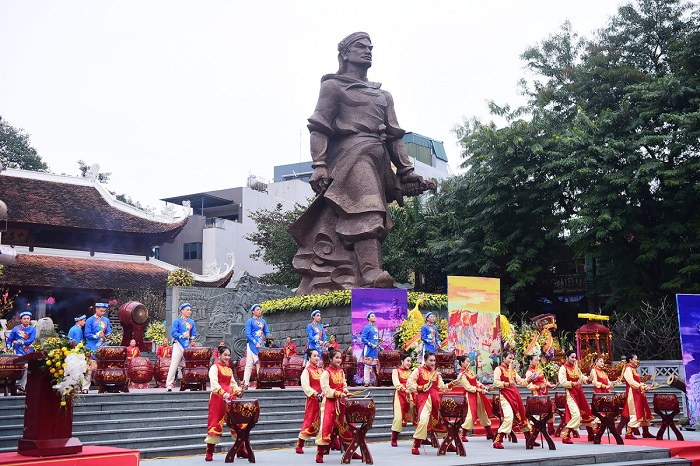 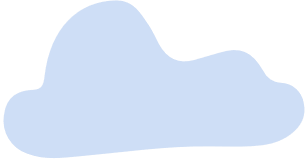 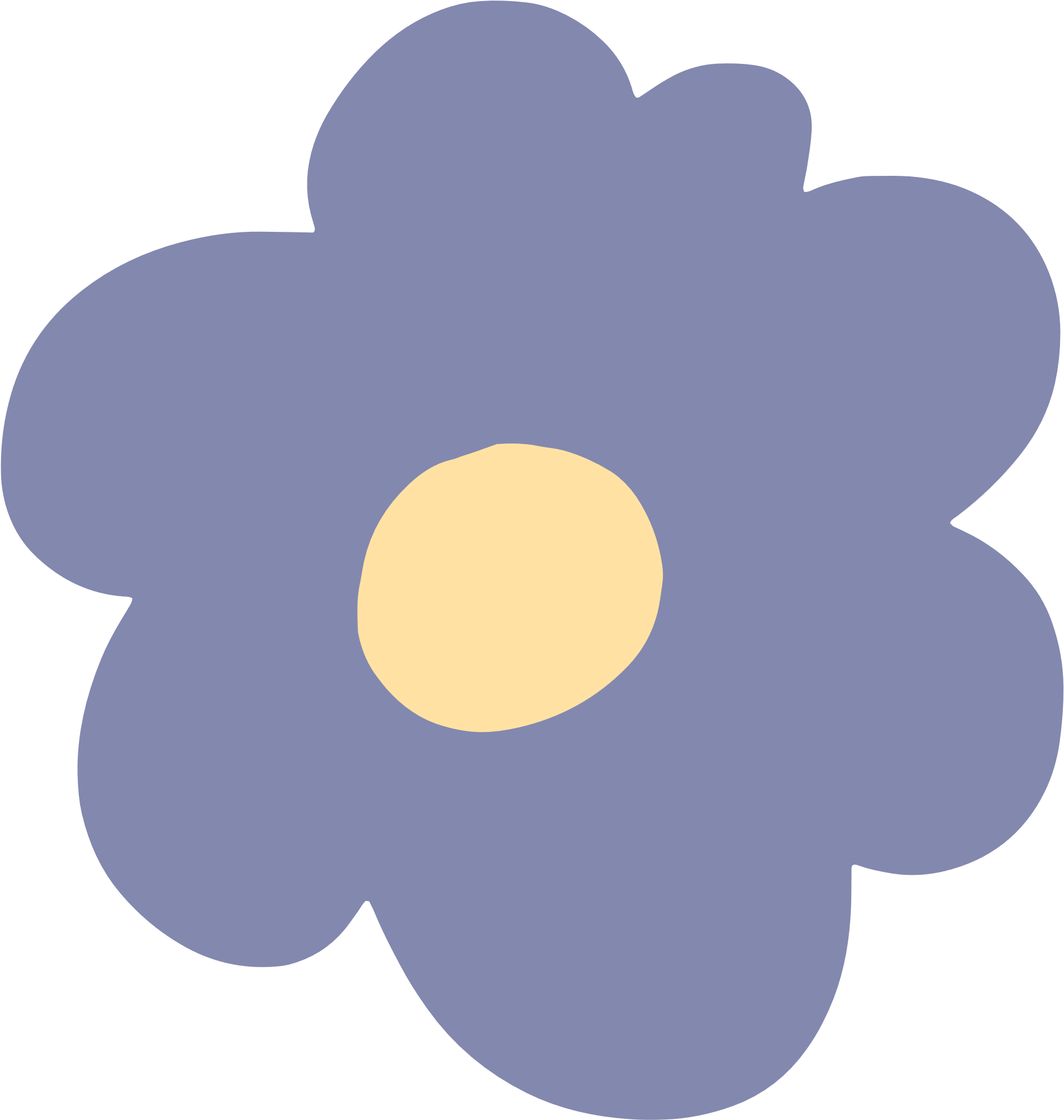 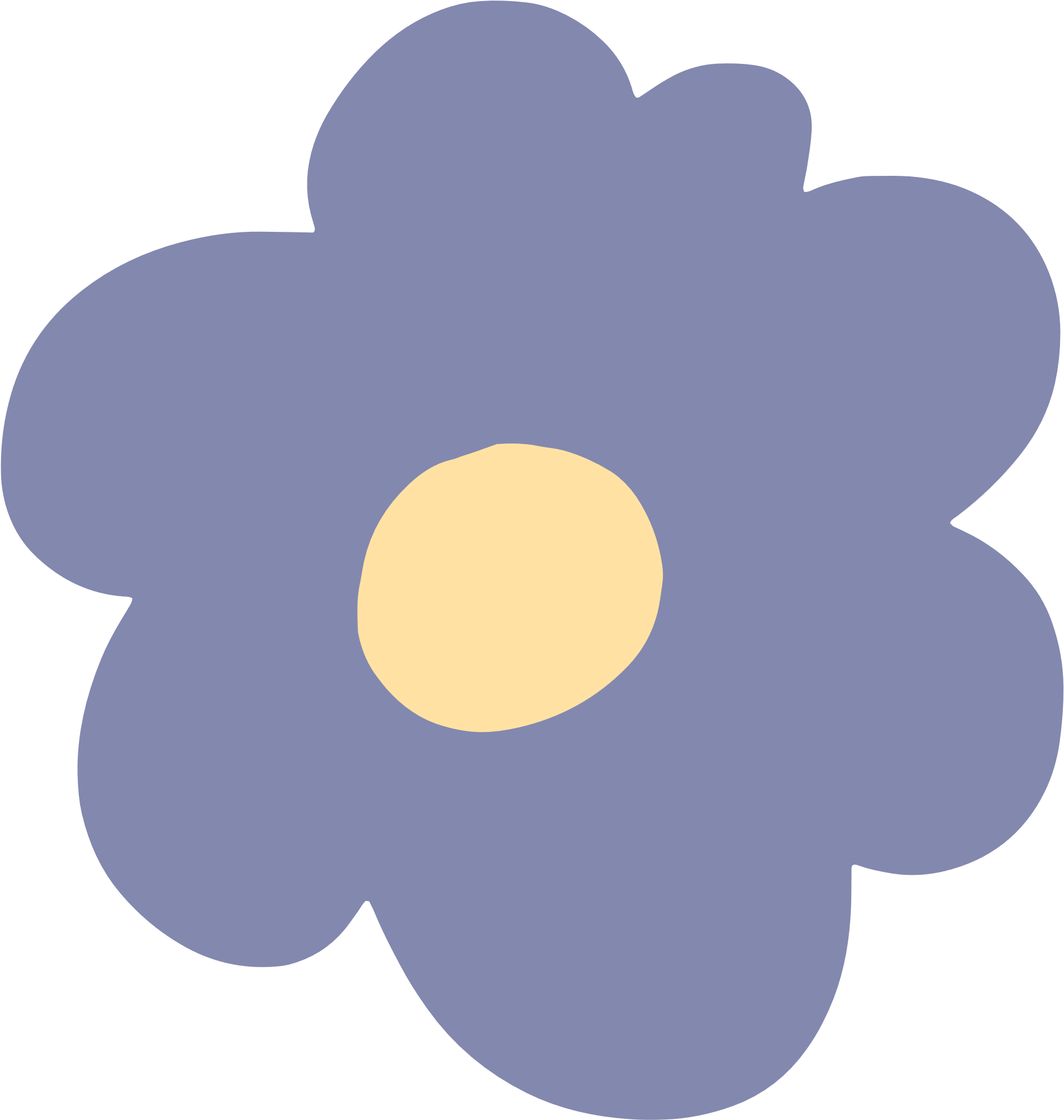 Lễ hội Gò Đống Đa – Hà Nội
Lễ hội đền Gióng – Sóc Sơn
4. Danh nhân tiêu biểu
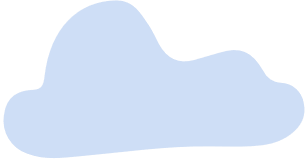 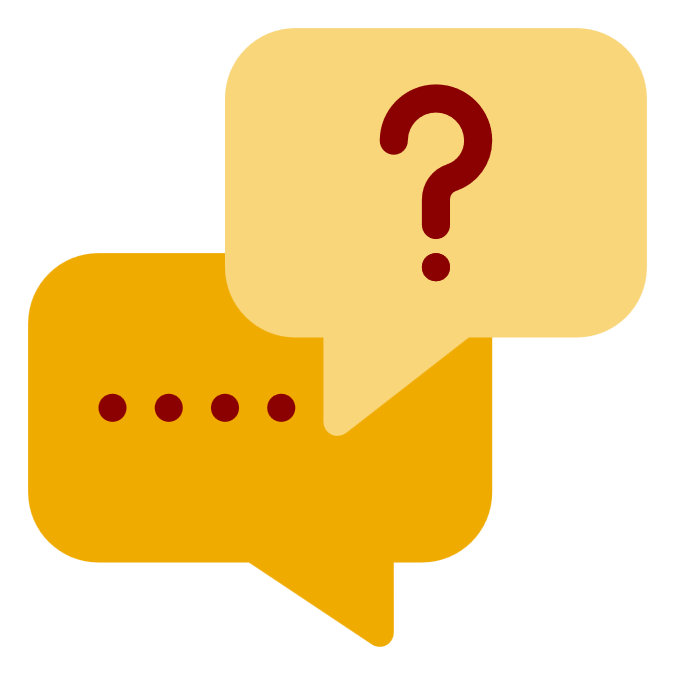 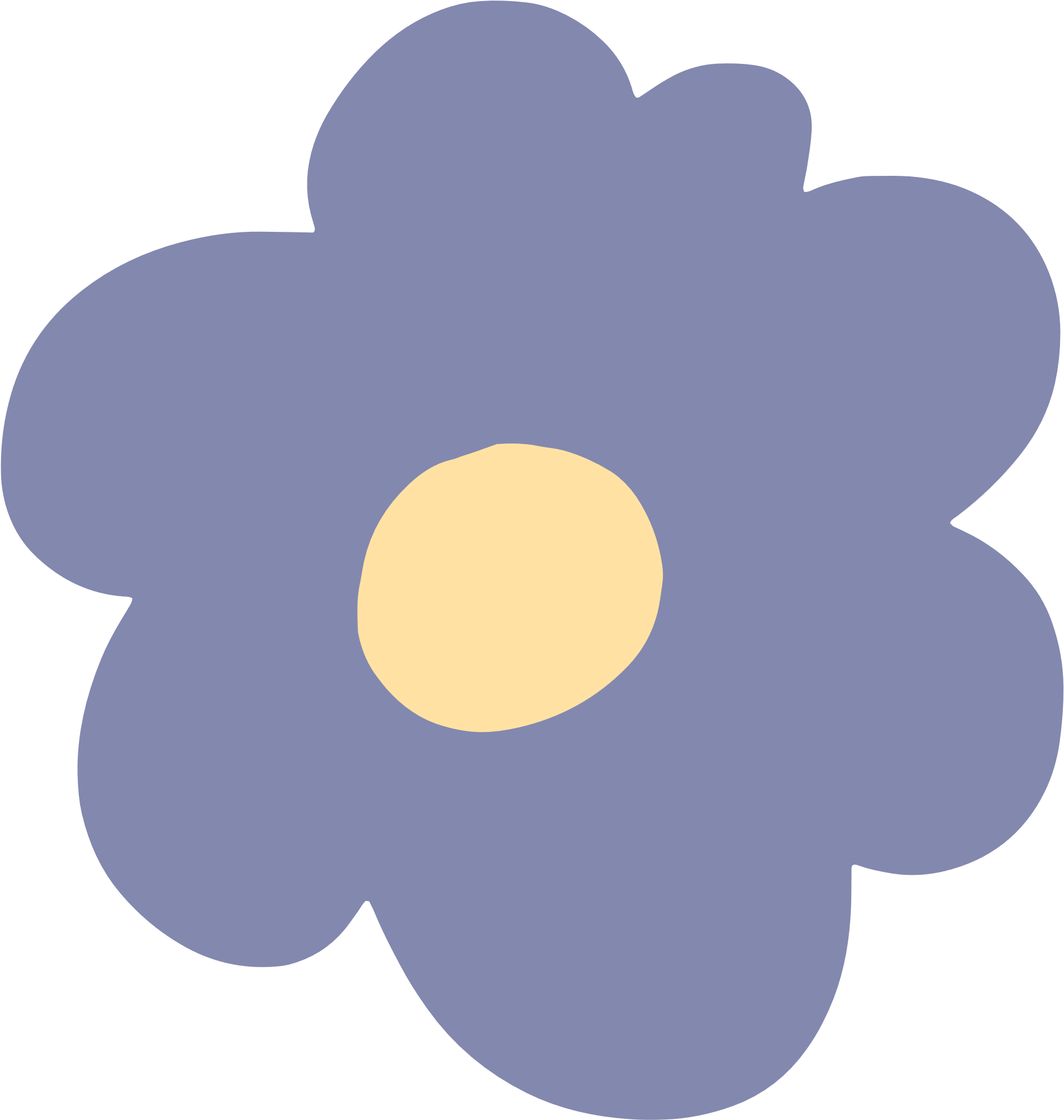 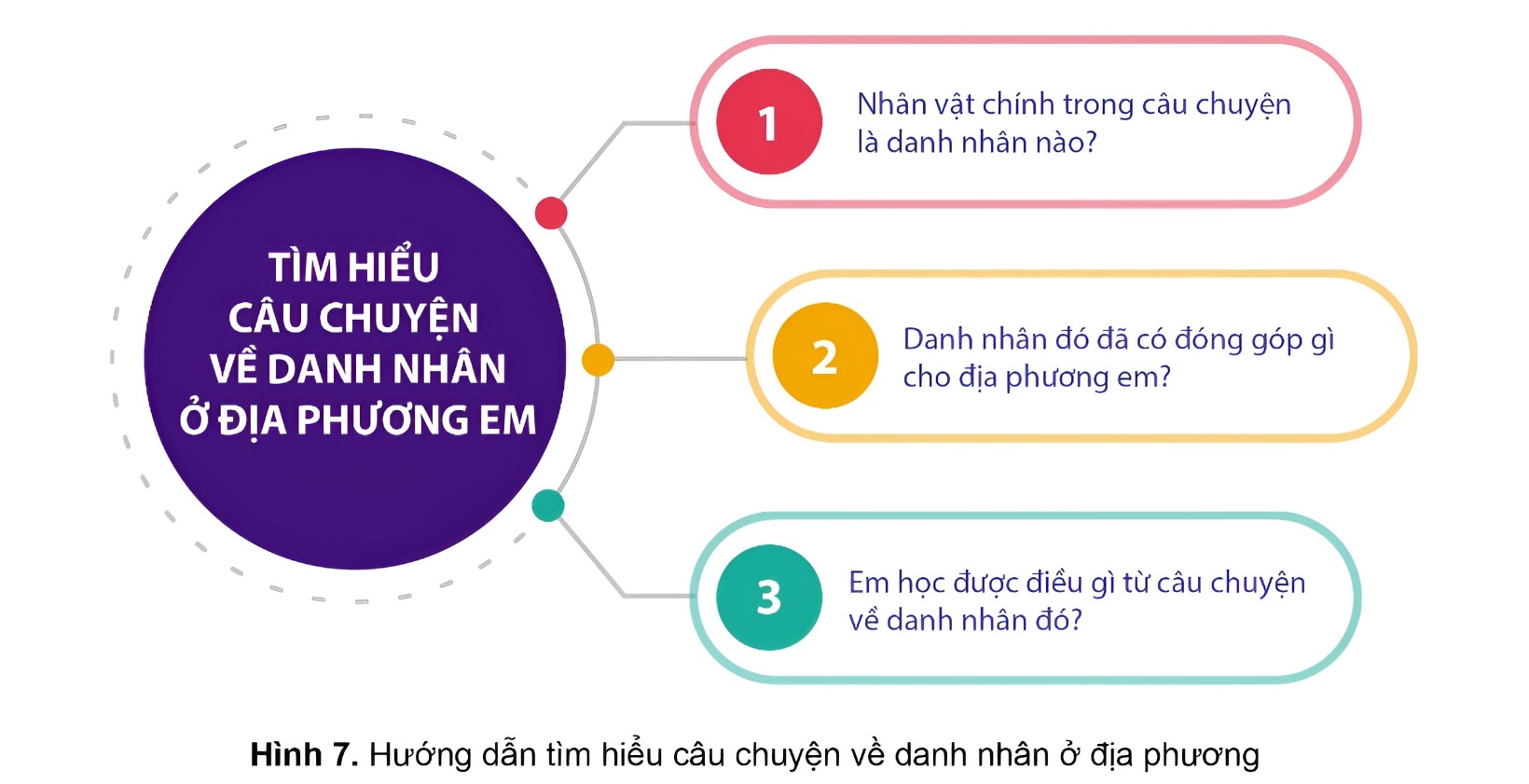 Thảo luận nhóm đôi
Kể lại câu chuyện về một danh nhân địa phương.
Gợi ý kể chuyện
2
1
3
Giải quyết tình huống; kết chuyện
Tình tiết/ tình huống cao trào
Mở đầu câu chuyện
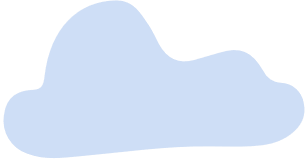 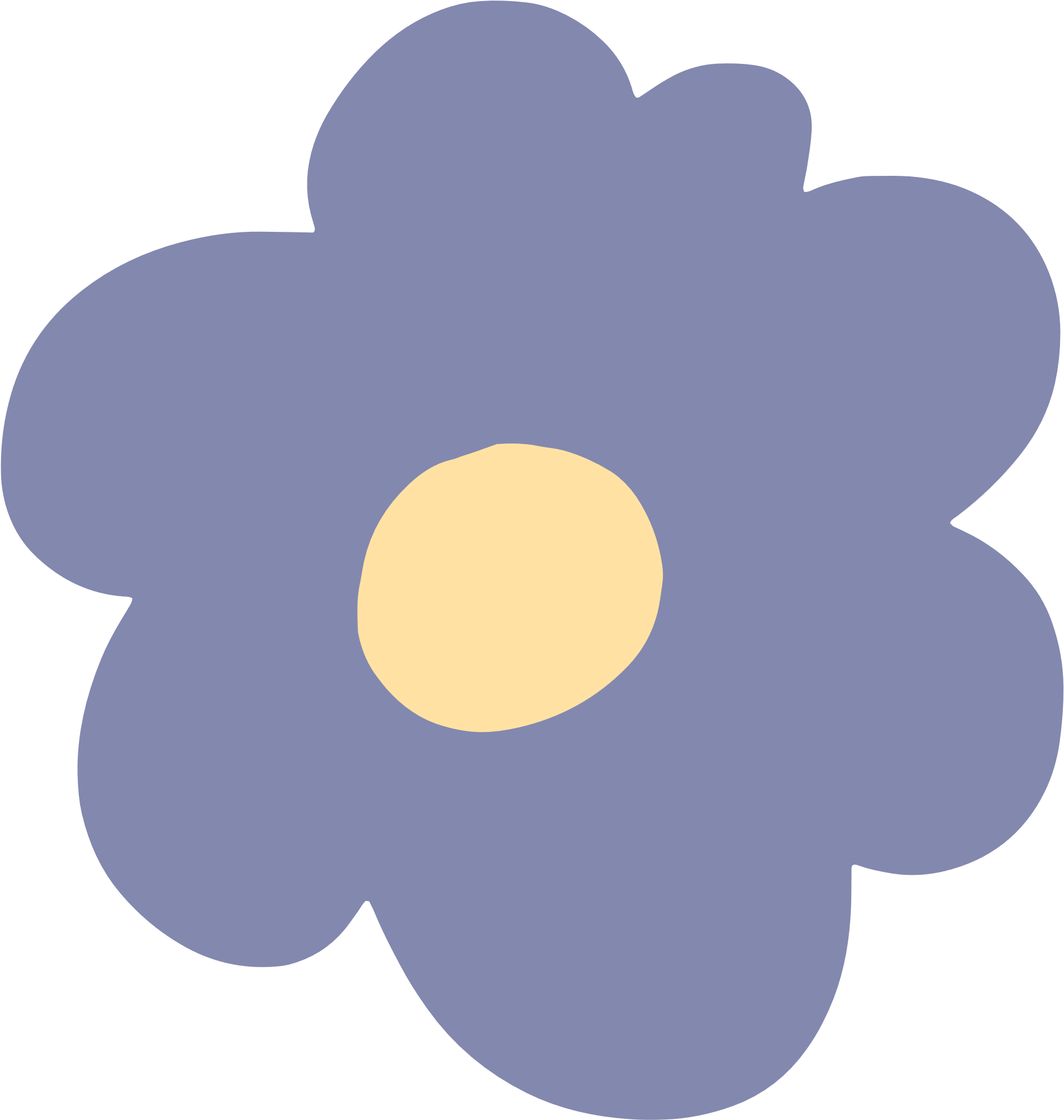 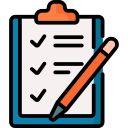 Nhiệm vụ: Em hãy ghi những đóng góp của danh nhân với địa phương và điều em học được từ câu chuyện về danh nhân đó.
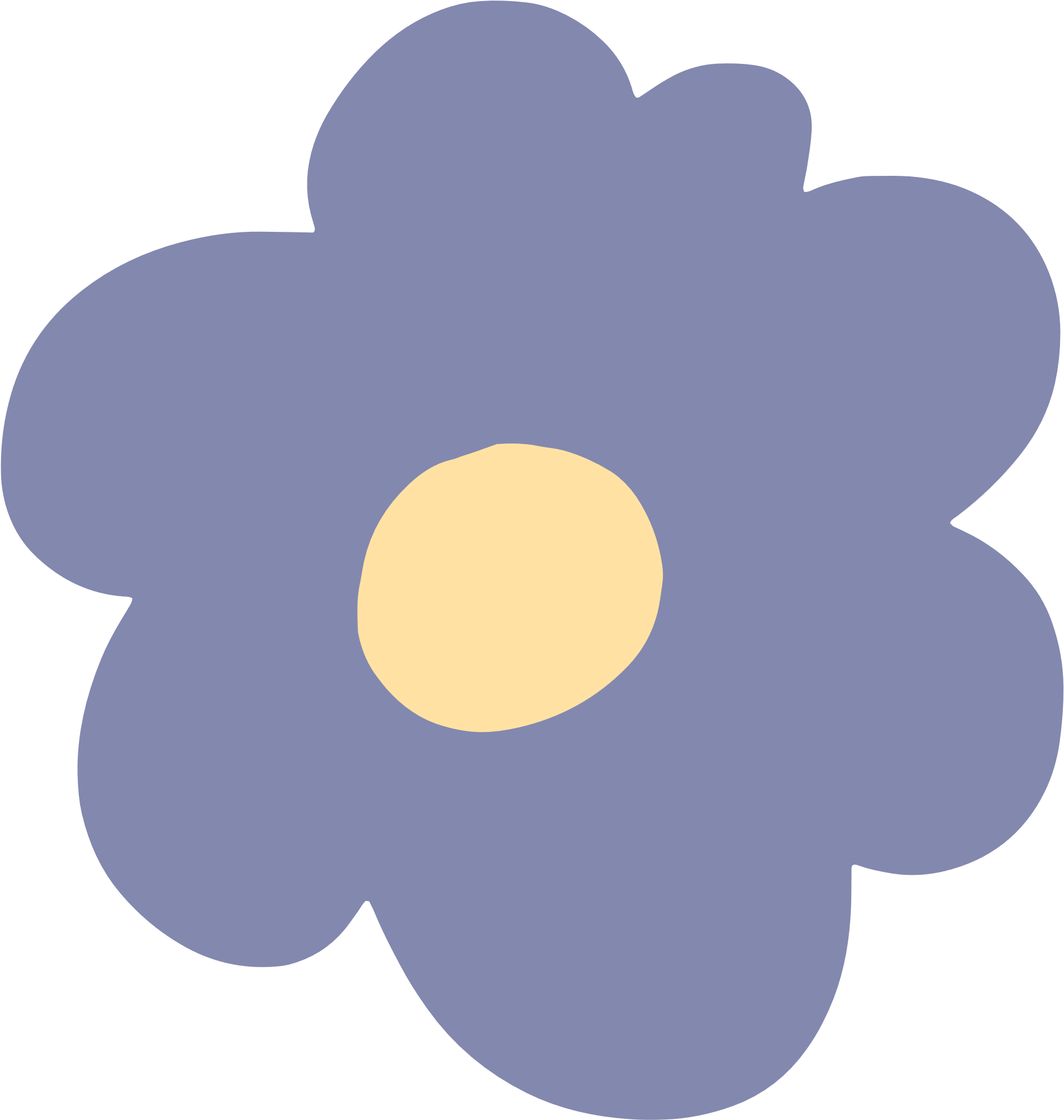 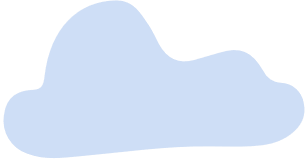 Một số điều em có thể học tập:
Học tập về hành động, việc làm.
Học tập về phẩm chất, đạo đức
Học tập về tri thức.
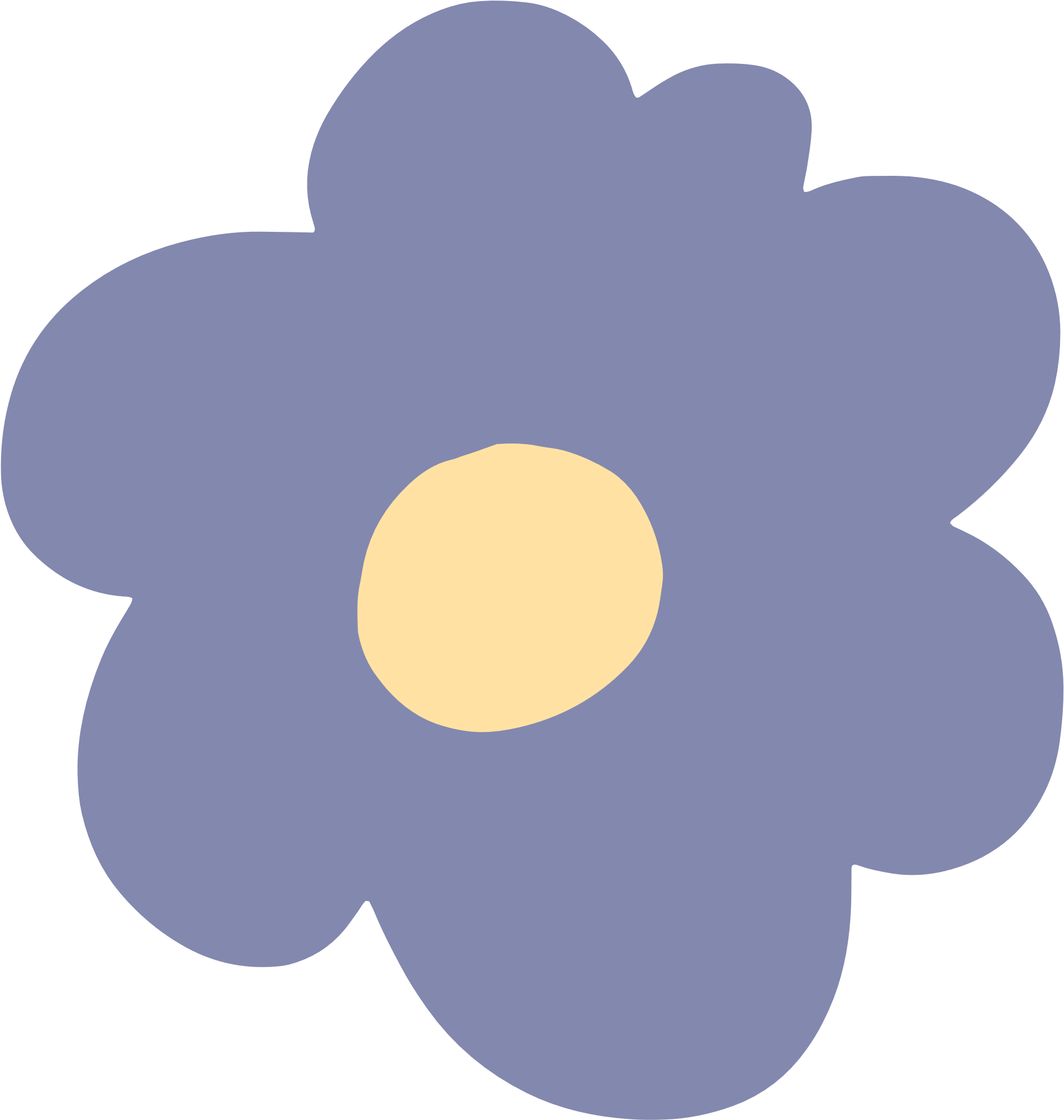 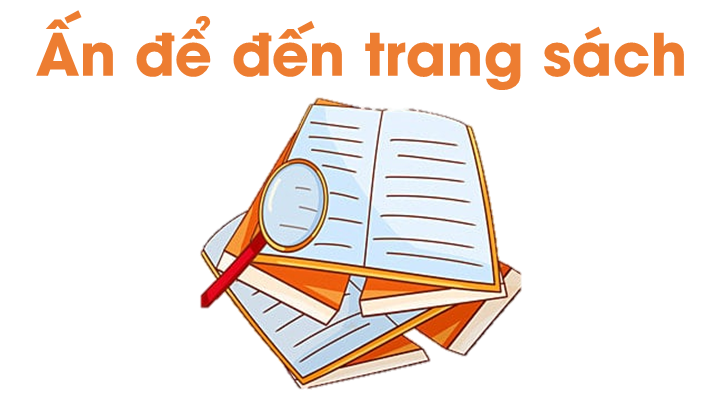 Thảo luận nhóm đôi
Hãy giới thiệu và nêu cảm nghĩ của em về địa phương mình. 
Kể những việc em đã làm hoặc sẽ làm để góp phần bảo vệ môi trường nơi em đang sinh sống.
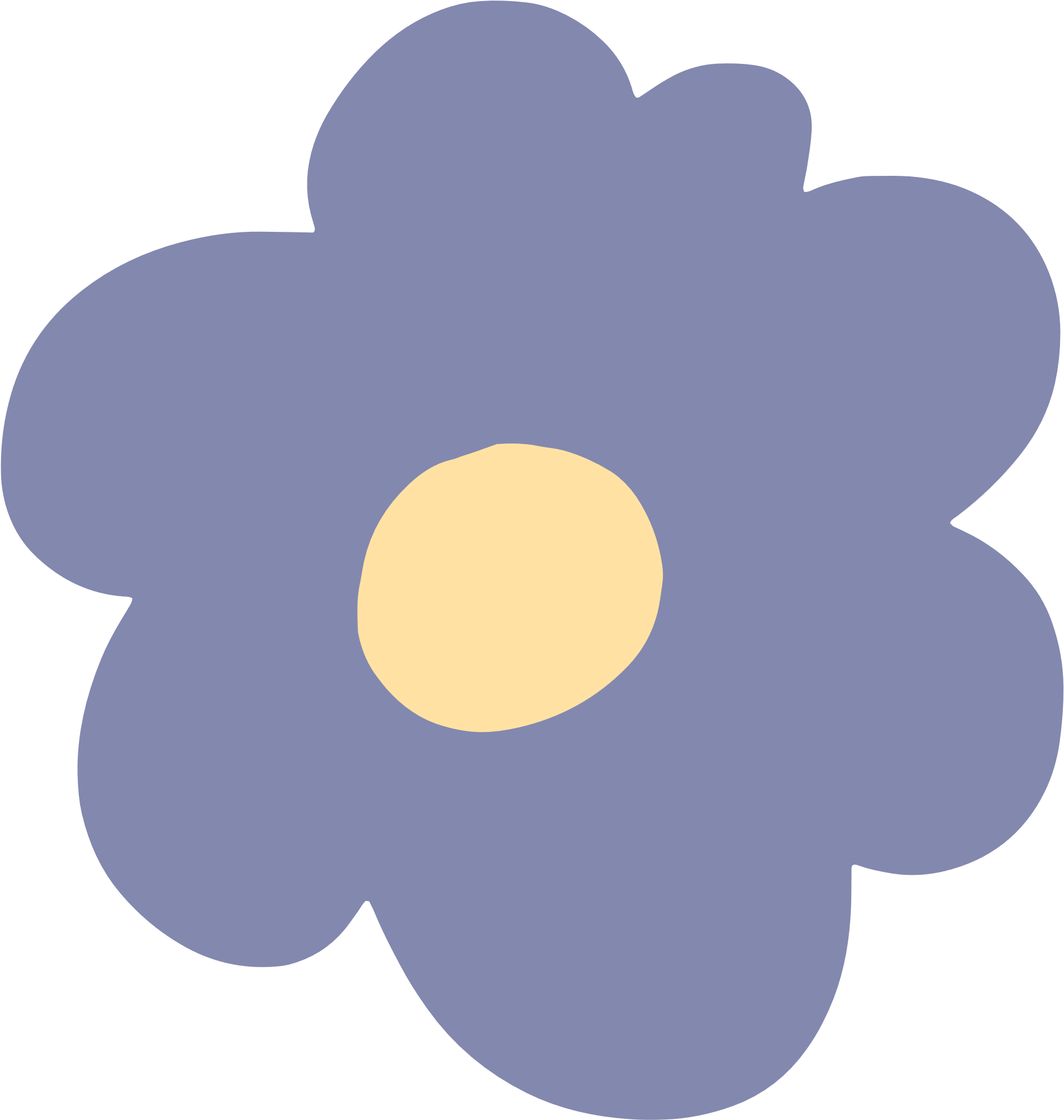 GỢI Ý LÀM BÀI
Giới thiệu về địa phương với một số nét tiêu biểu như: vị trí địa lí, điều kiện tự nhiên, hoạt động kinh tế nổi bật, nét đặc trưng về văn hoá, danh nhân ở địa phương,...
Chia sẻ cảm nghĩ (tự hào, yêu thương,...) về địa phương mình.
GỢI Ý LÀM BÀI
Những việc làm góp phần bảo vệ môi trường nơi mình đang sinh sống phù hợp với lứa tuổi:
Vứt rác đúng nơi quy định
Tham gia các hoạt động vệ sinh môi trường
Không bẻ cây, hái hoa nơi công cộng.
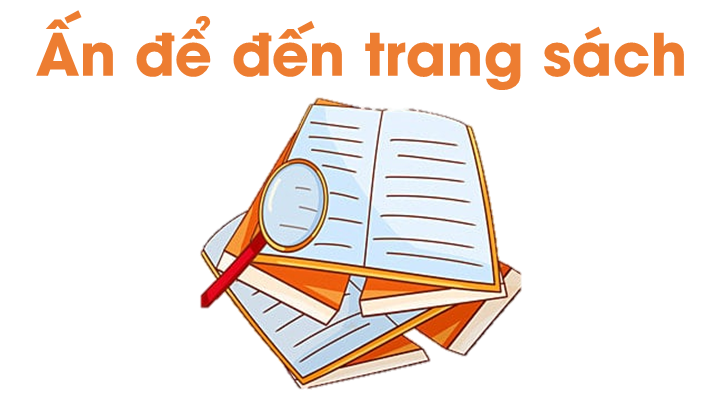 Vẽ một bức tranh về phong cảnh nơi em sống.
GỢI Ý LÀM BÀI
Vẽ một bức tranh về một phong cảnh cụ thể của địa phương như: dòng sông, ngọn núi, ngôi làng, con đường, toà nhà, ngôi chùa, trường học,...
Một số sản phẩm mĩ thuật vẽ về quê hương
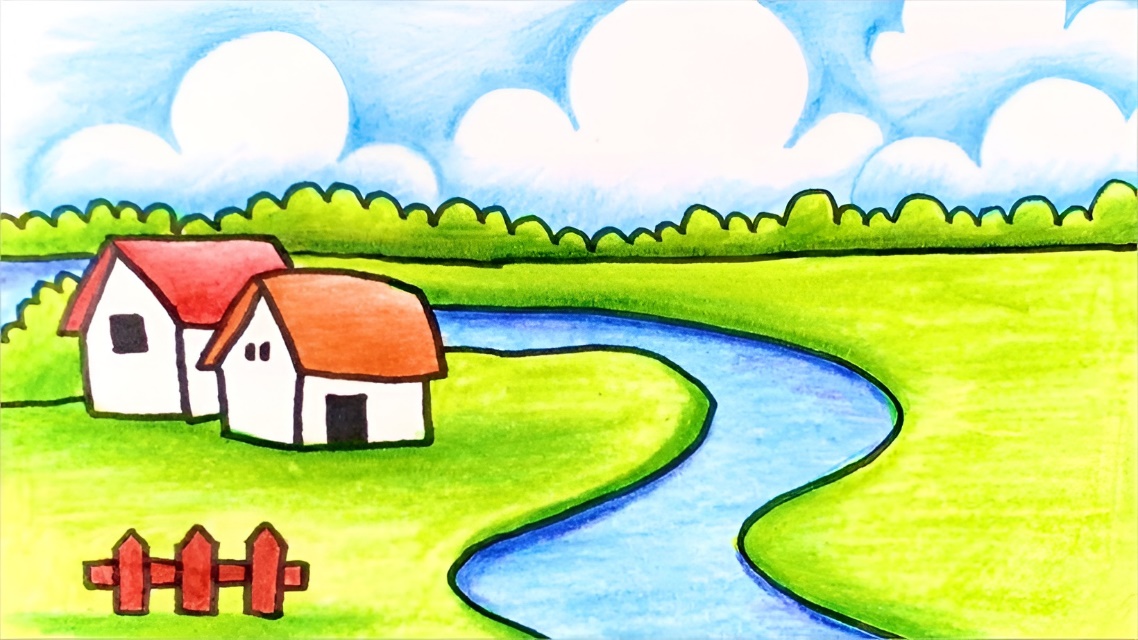 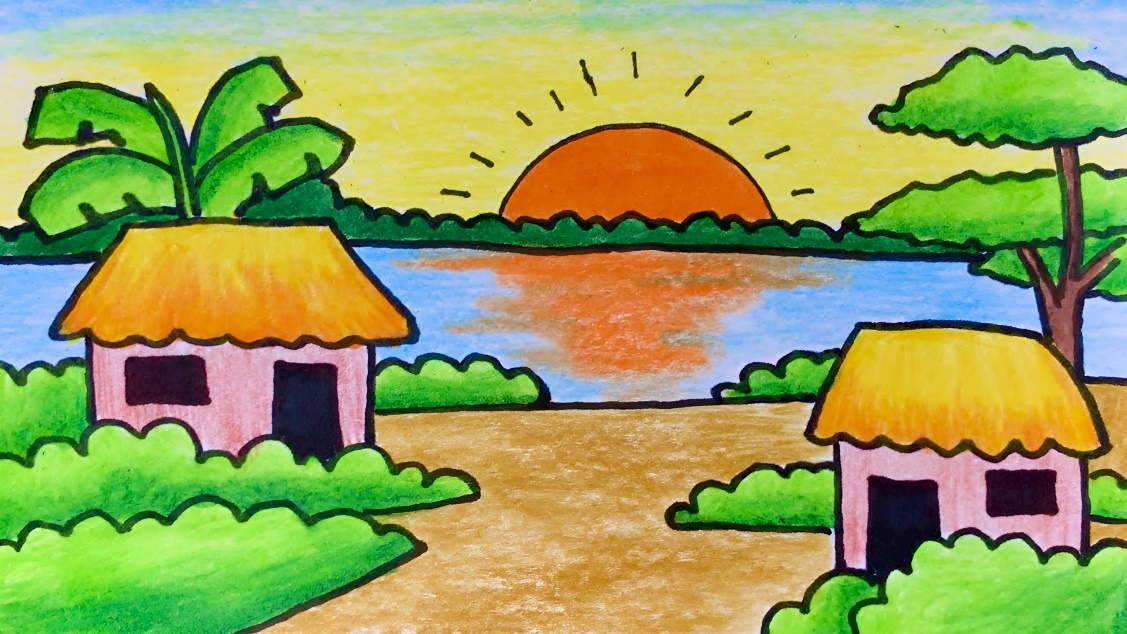 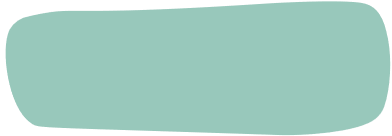 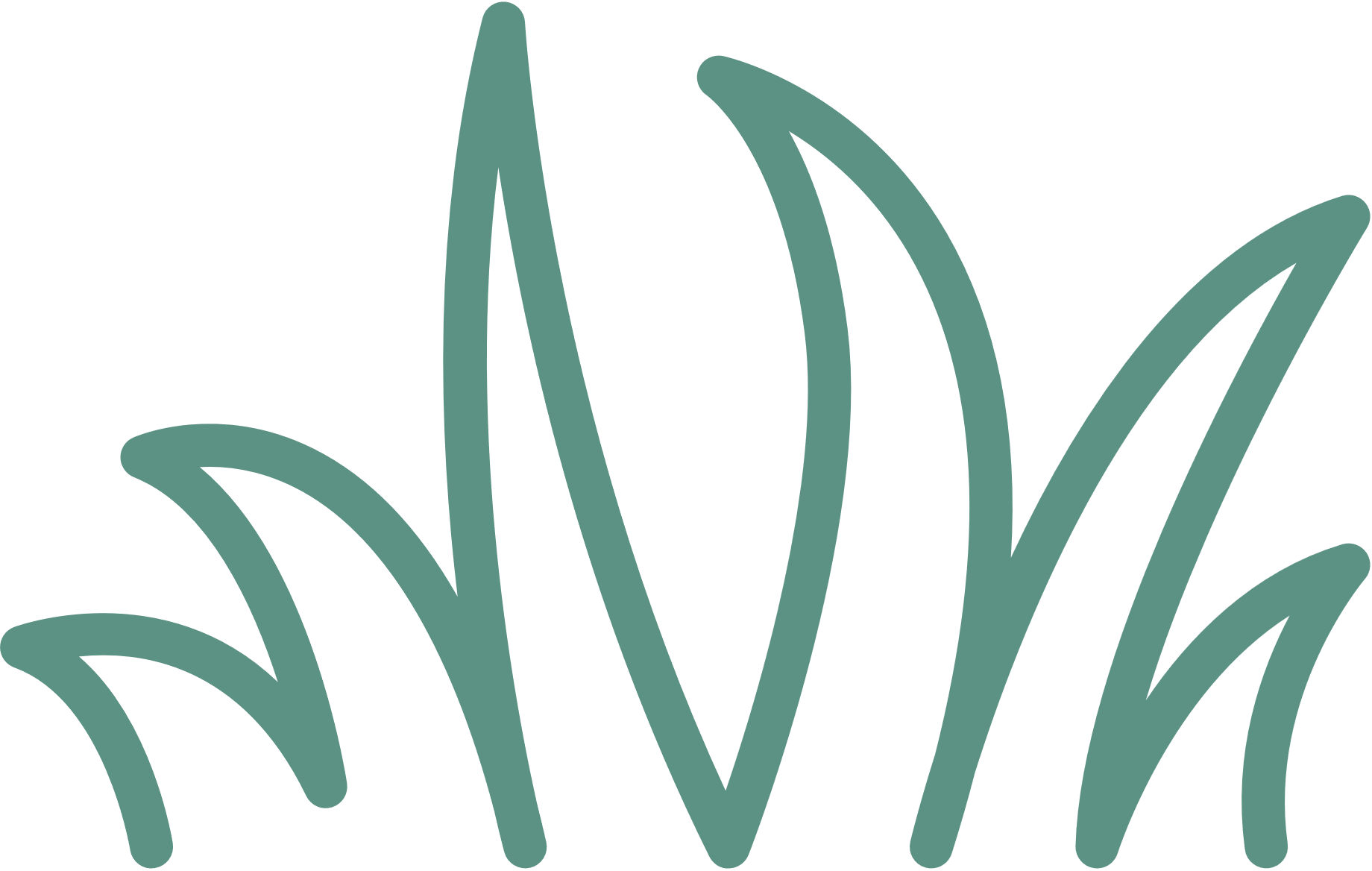 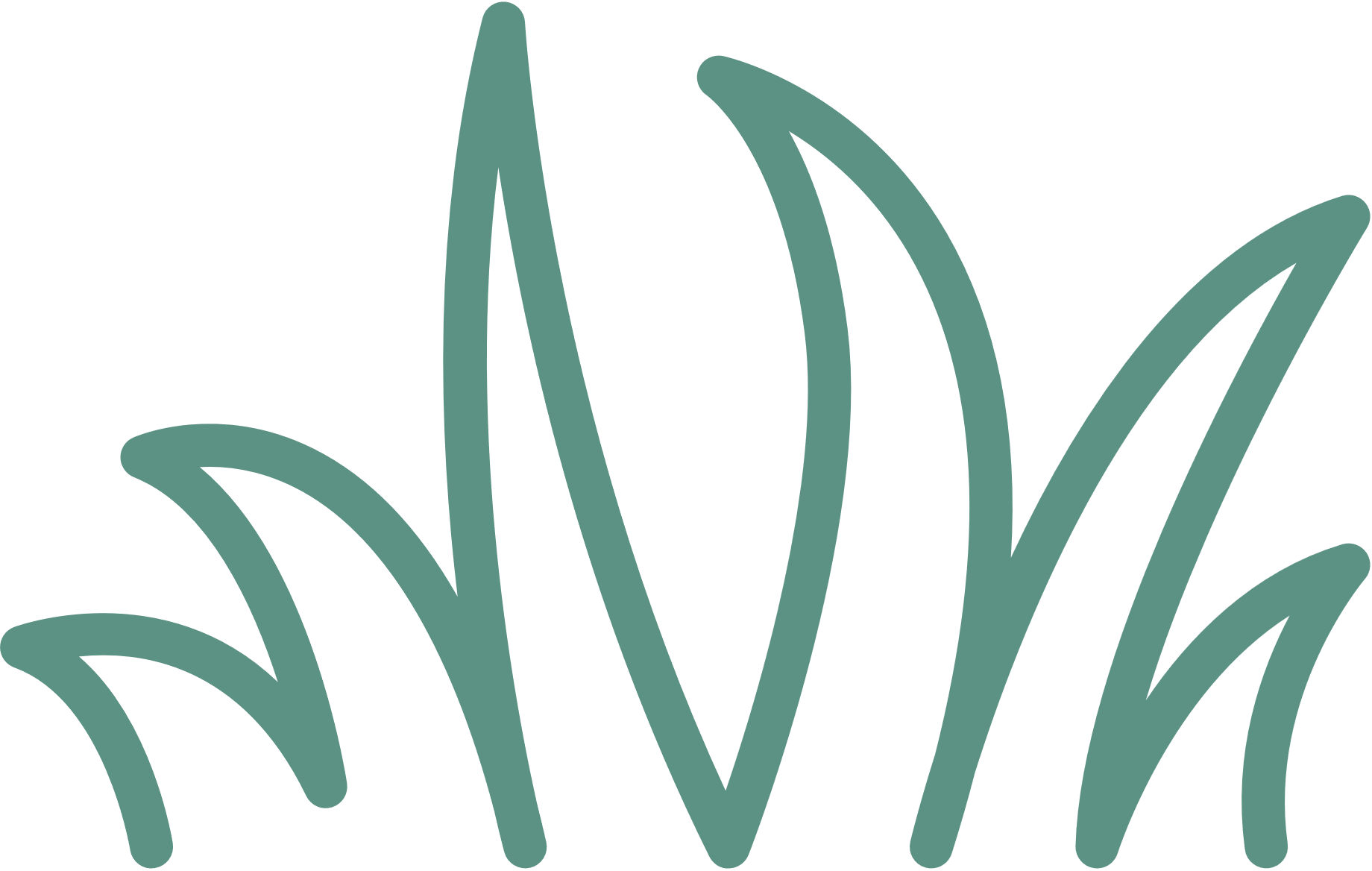 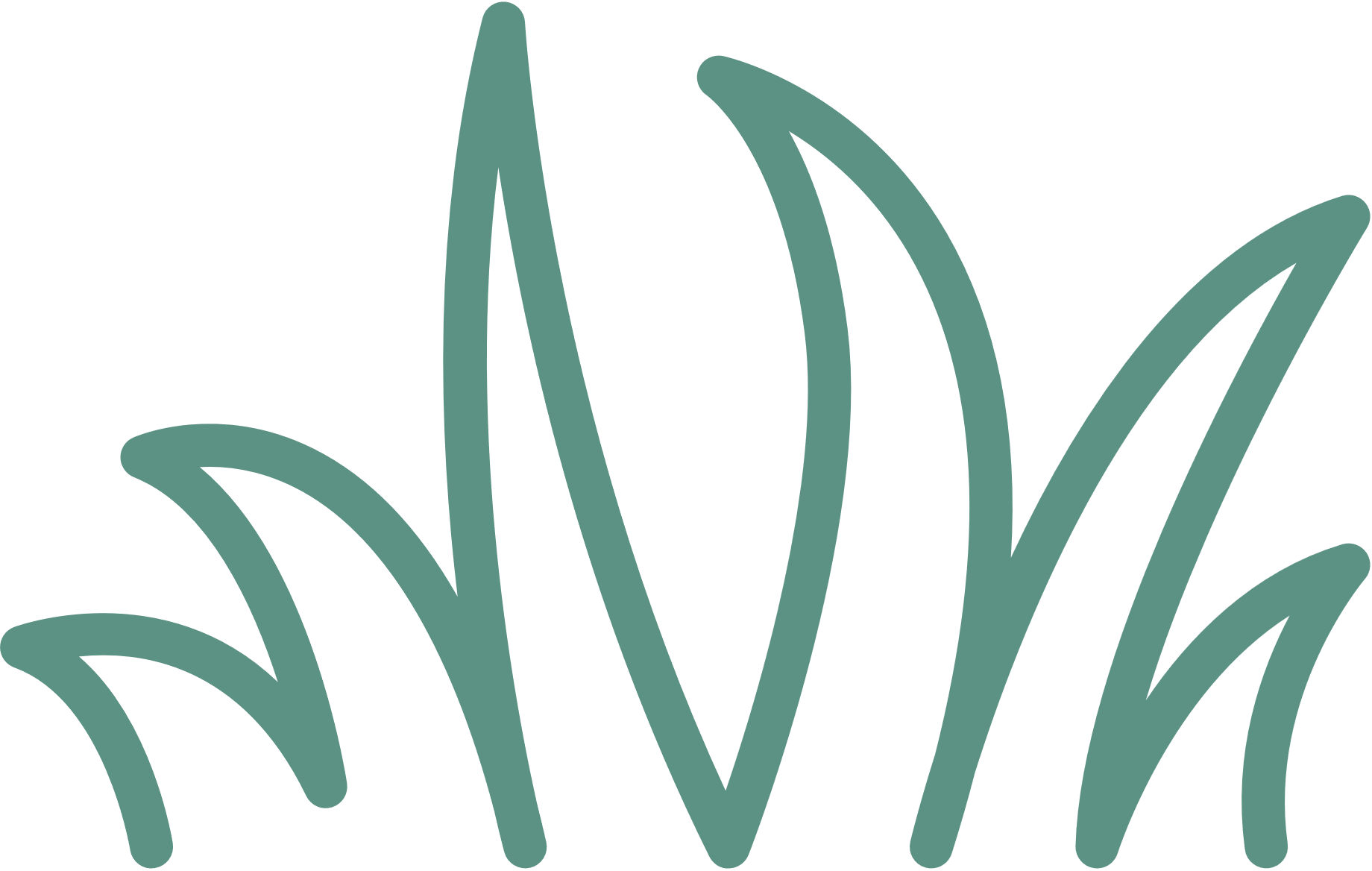 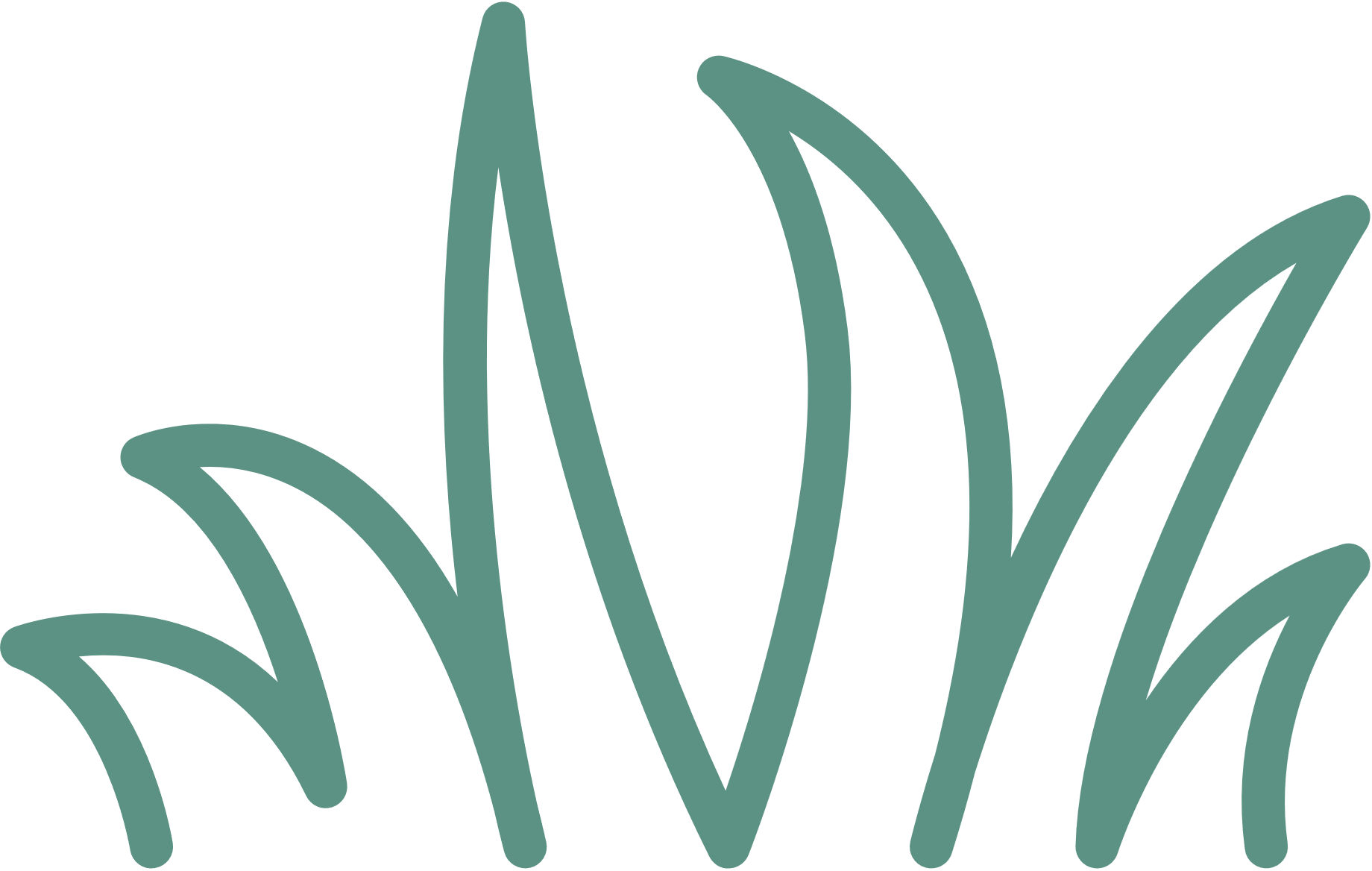 Một số sản phẩm mĩ thuật vẽ về quê hương
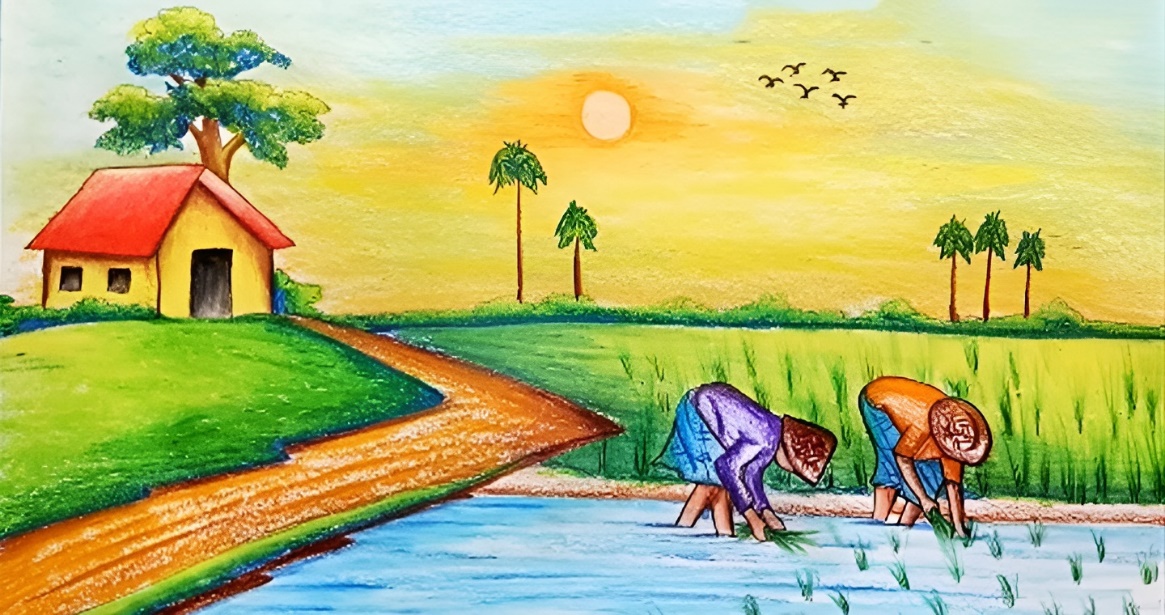 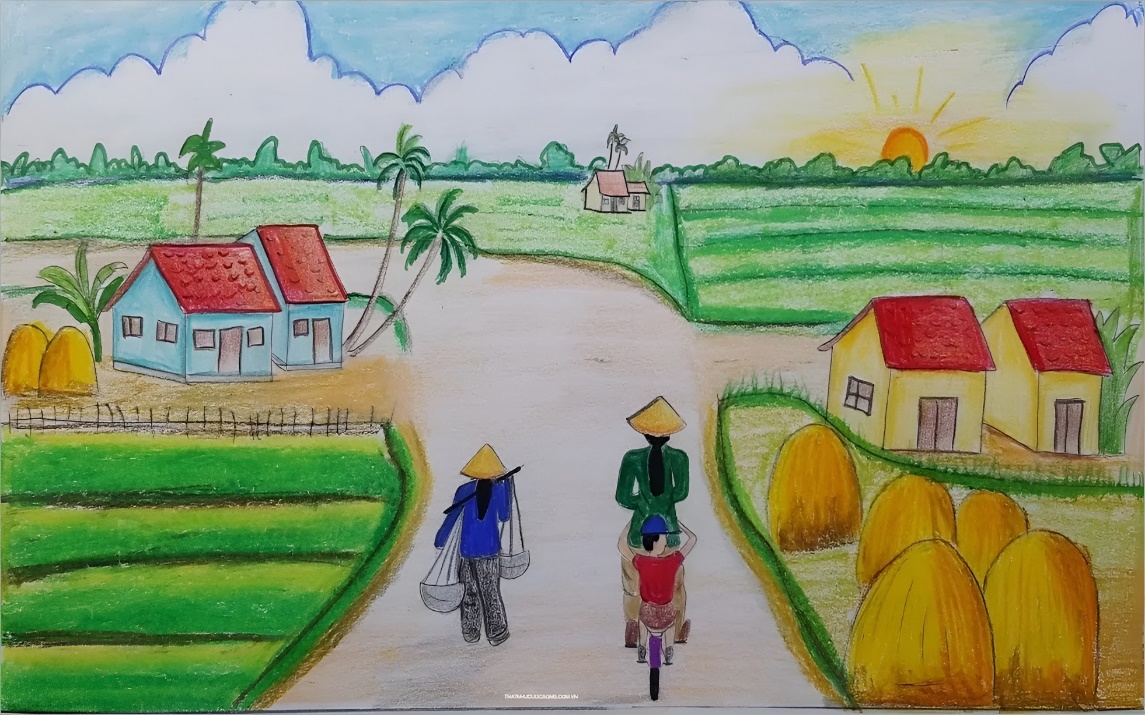 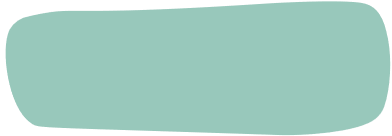 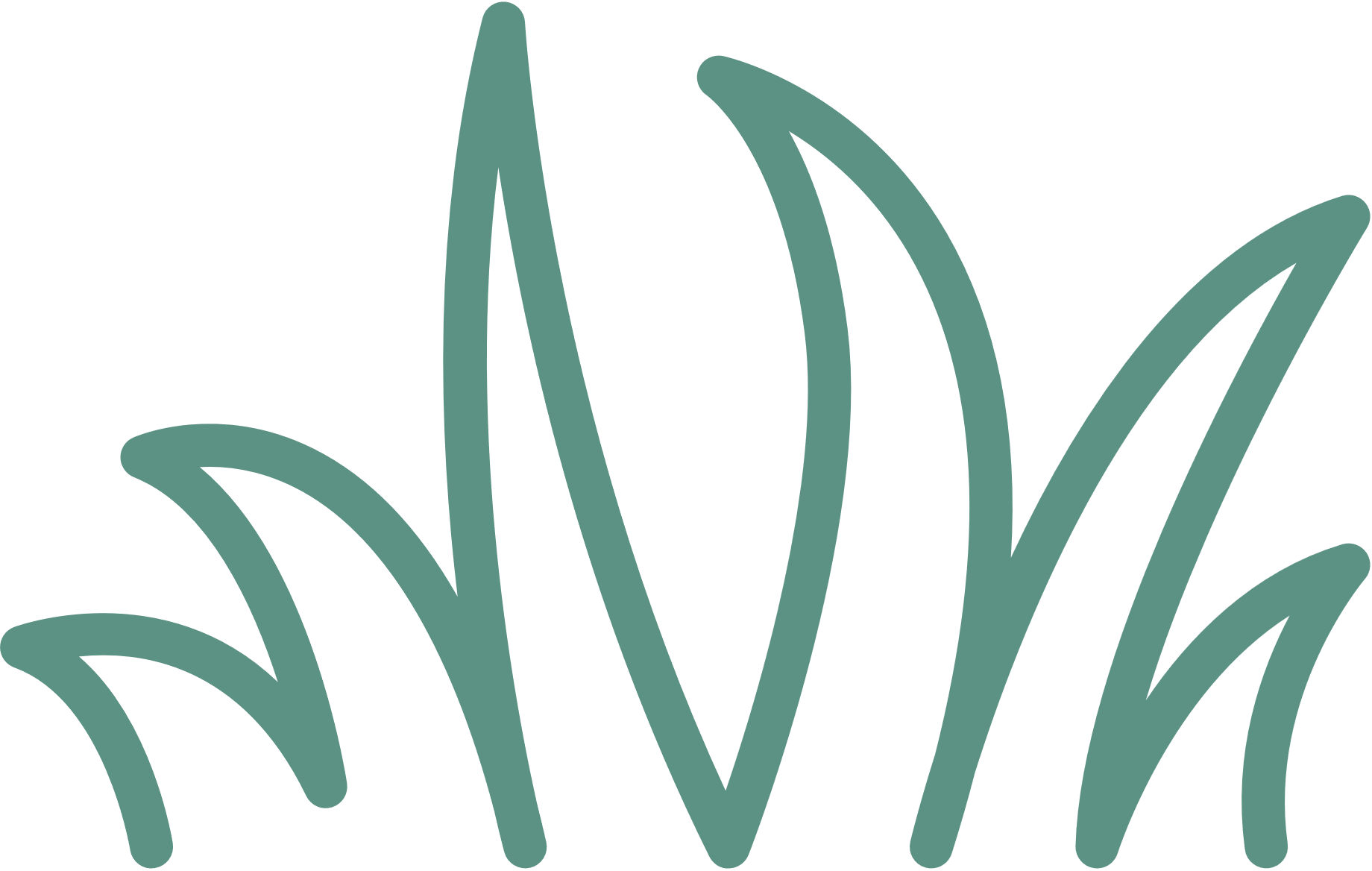 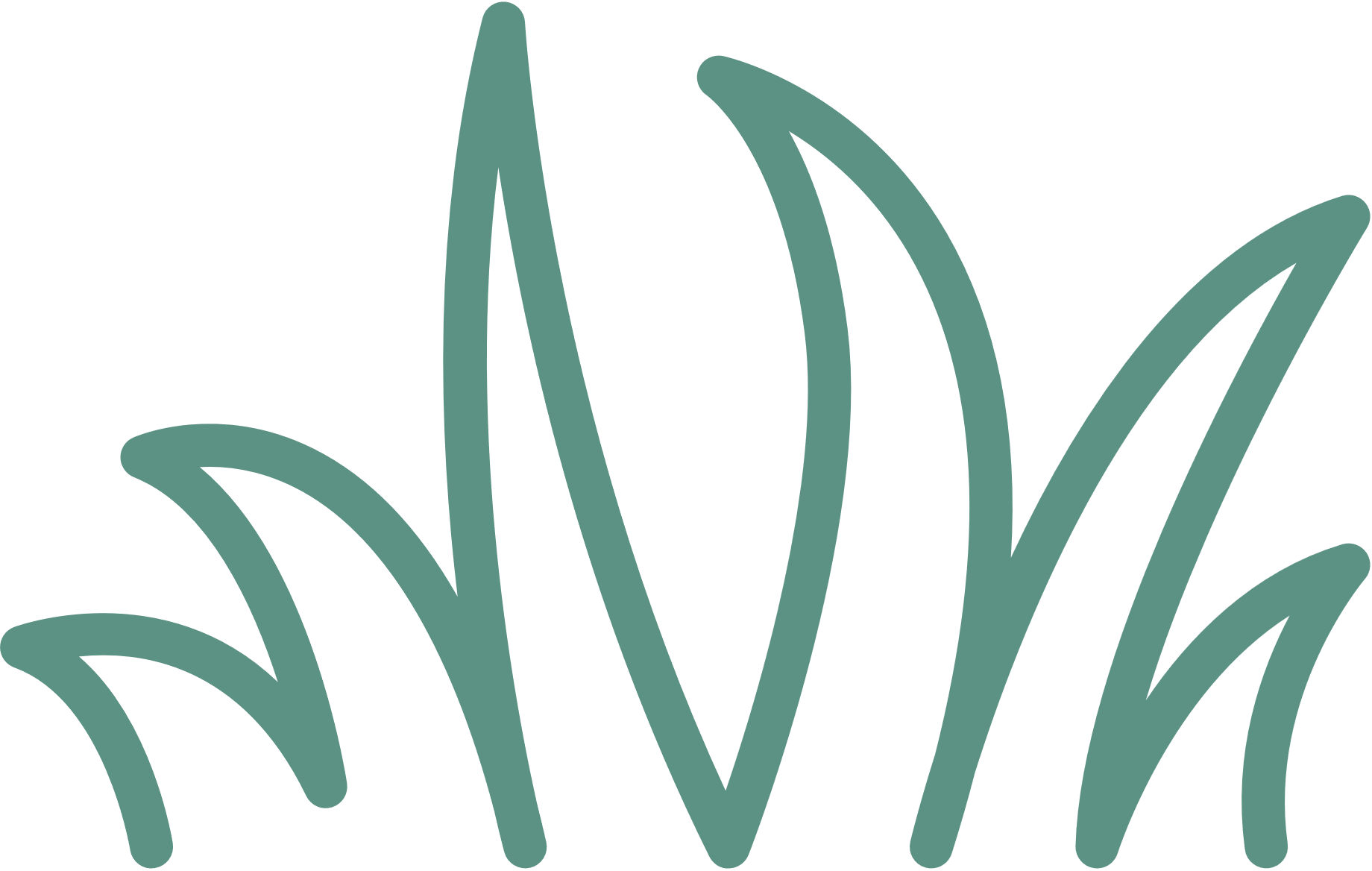 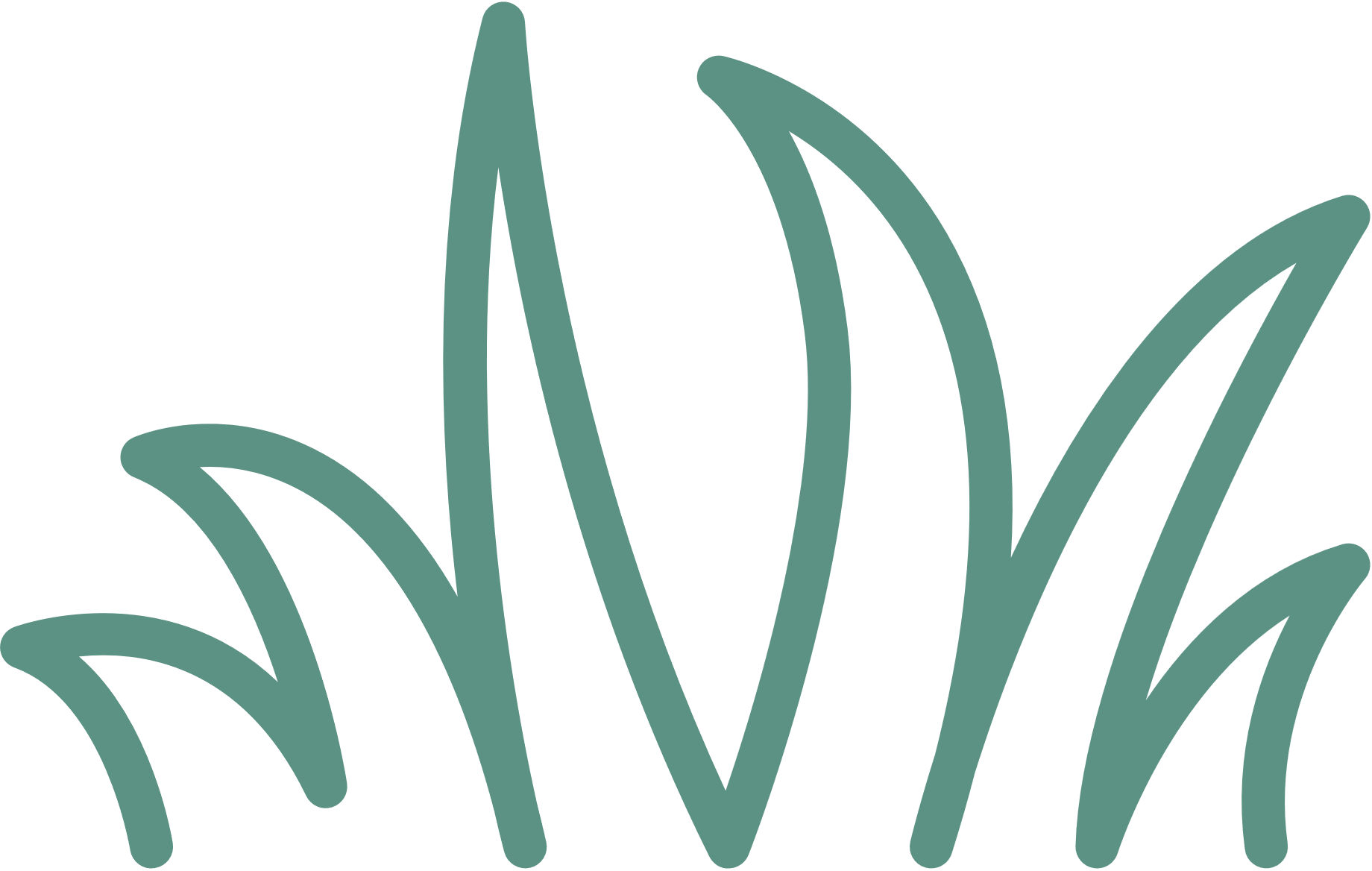 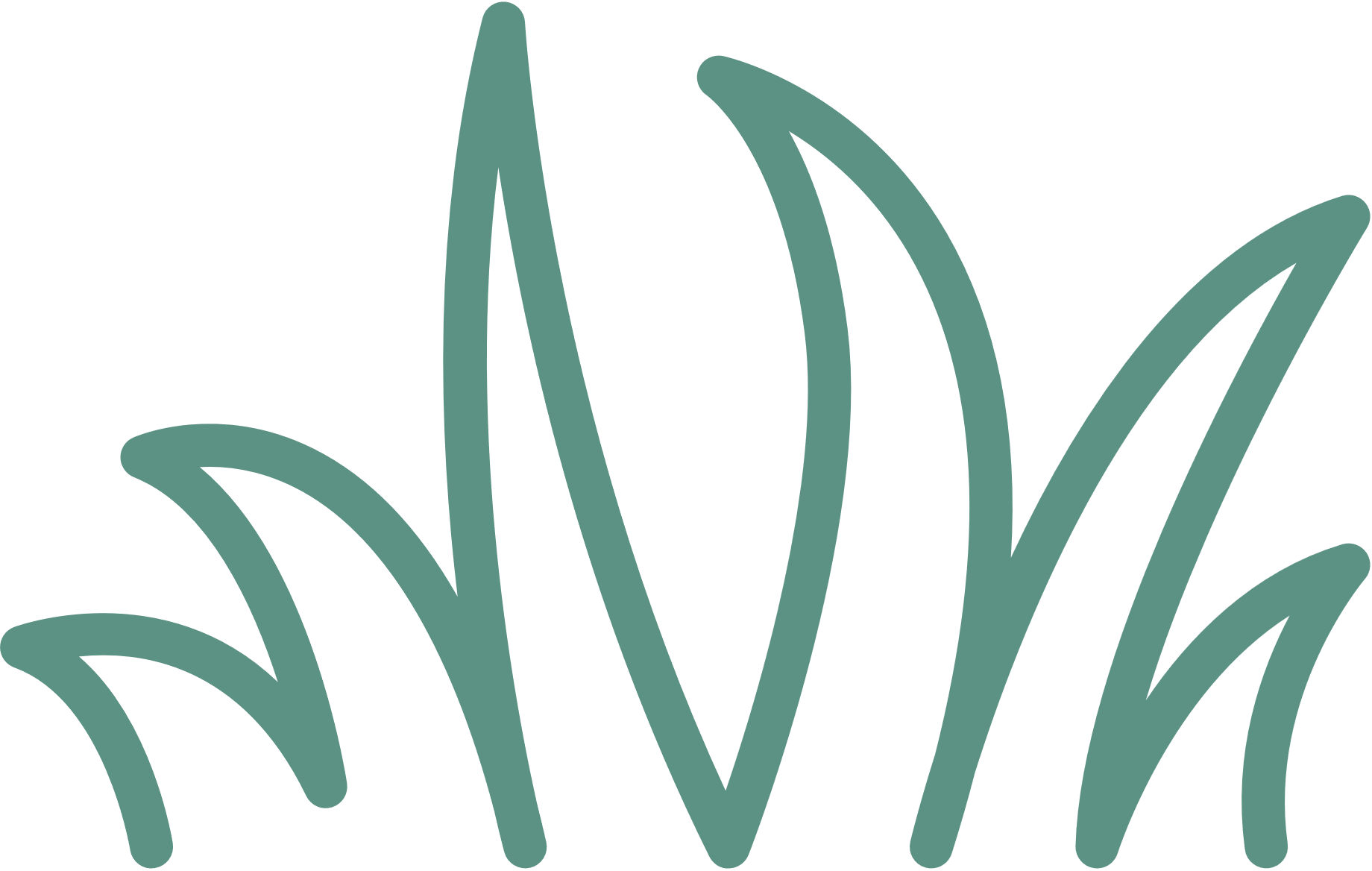 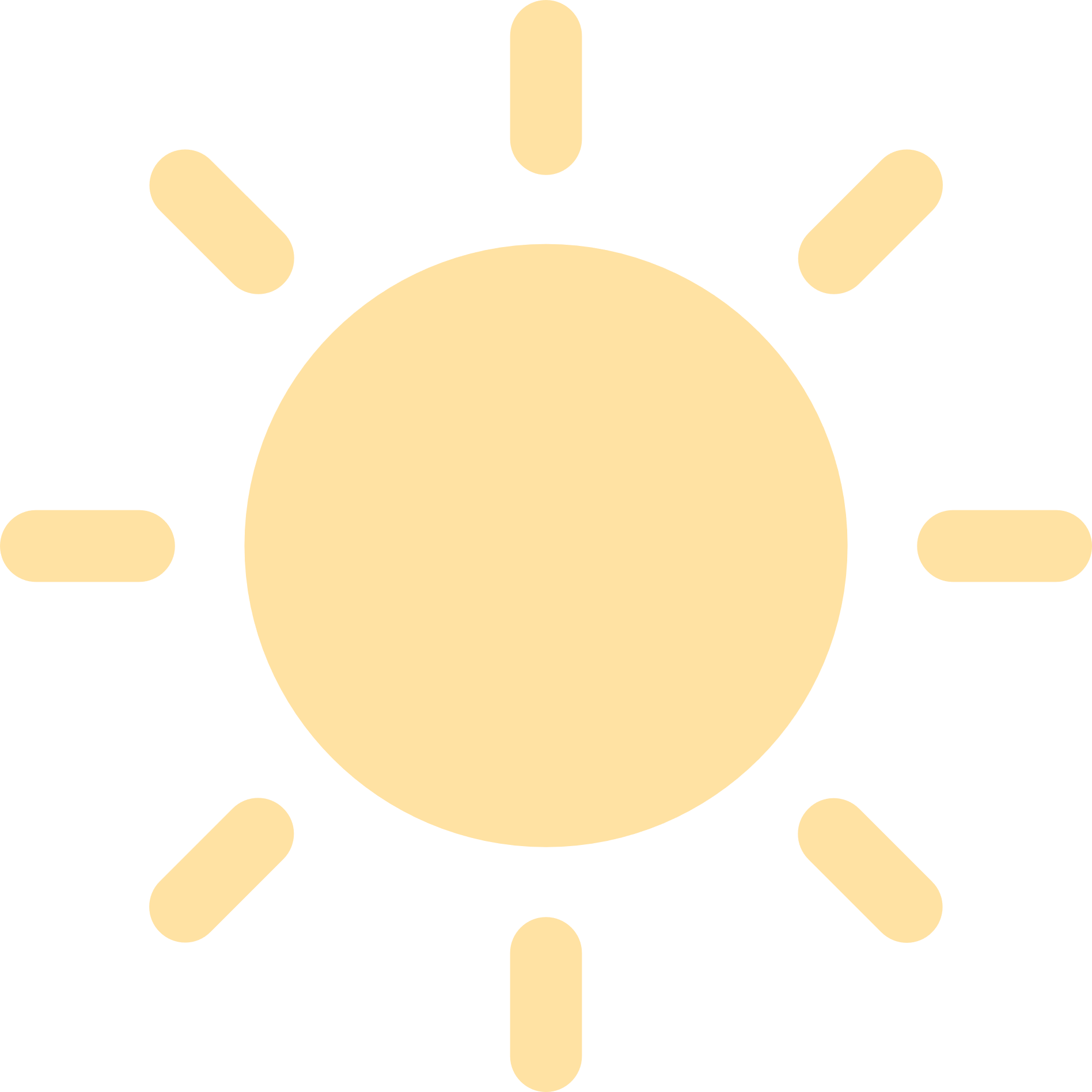 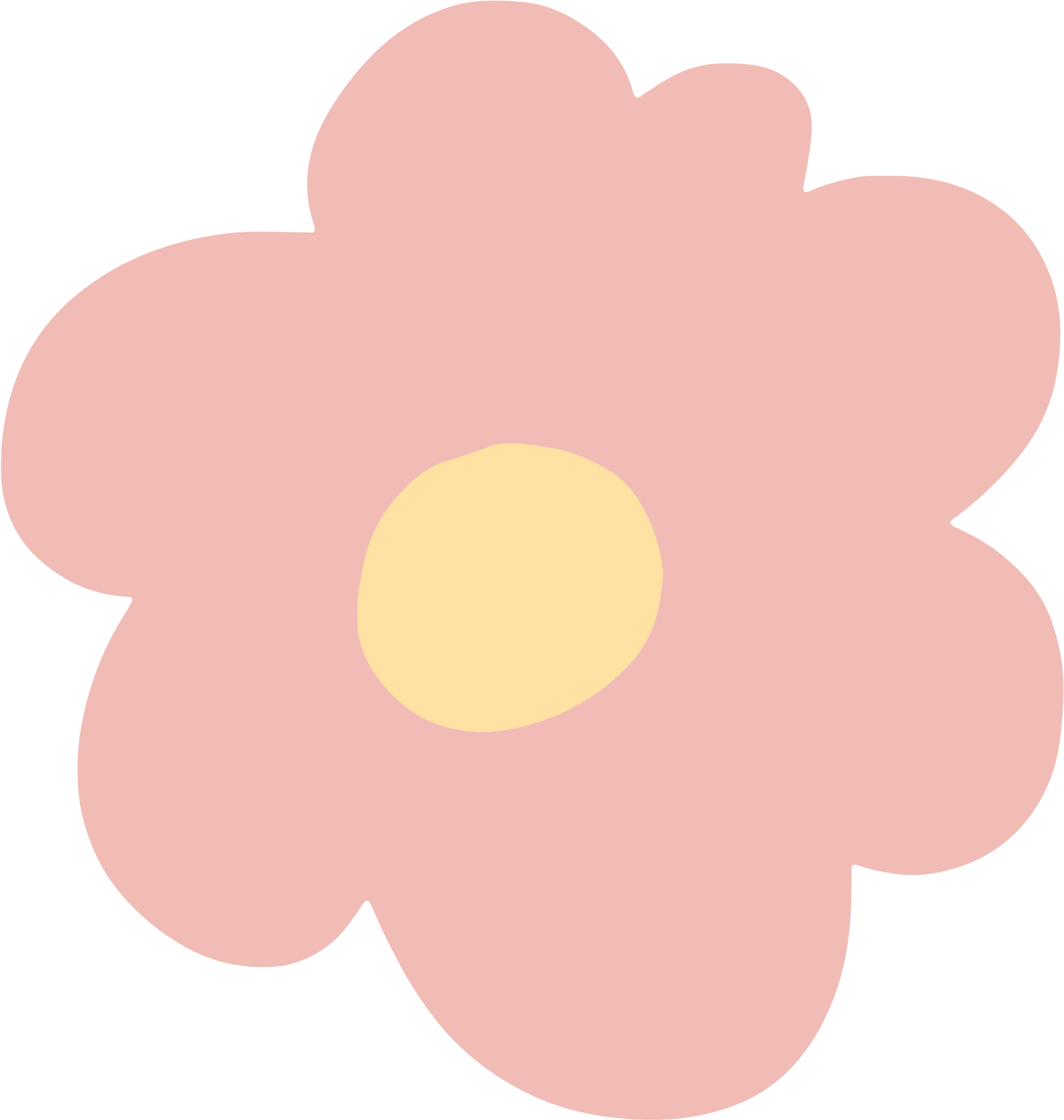 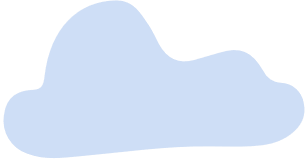 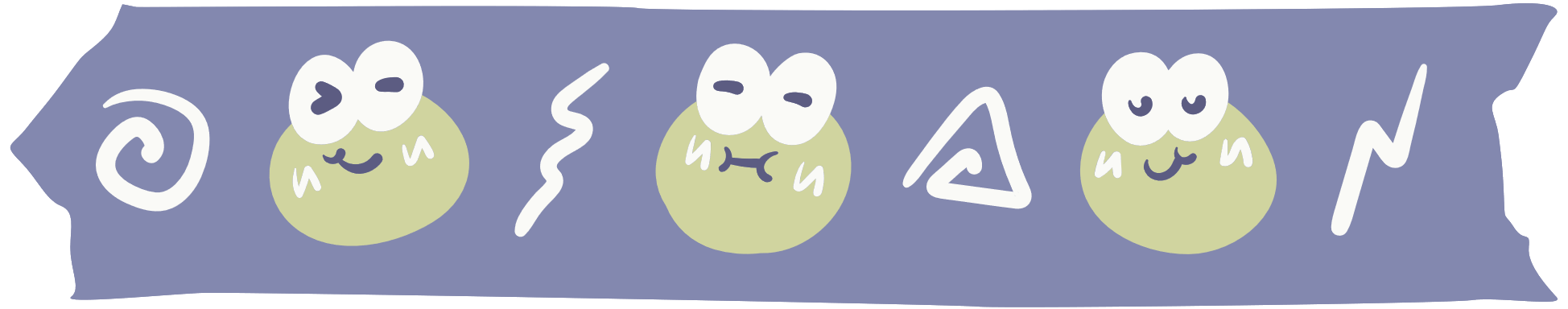 HƯỚNG DẪN VỀ NHÀ
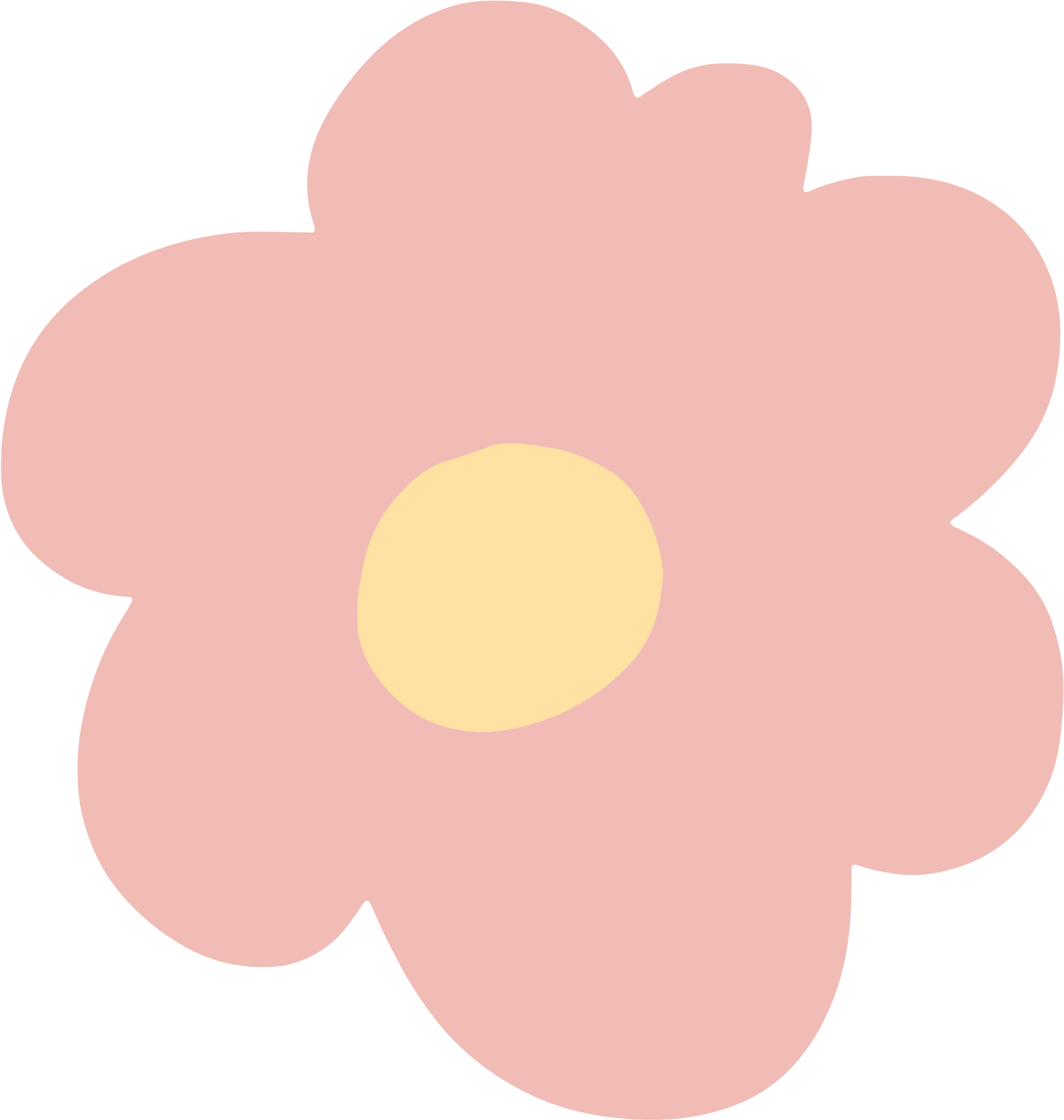 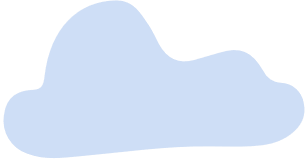 Đọc trước và chuẩn bị Bài 3 – Thiên nhiên vùng Trung du và miền núi Bắc Bộ
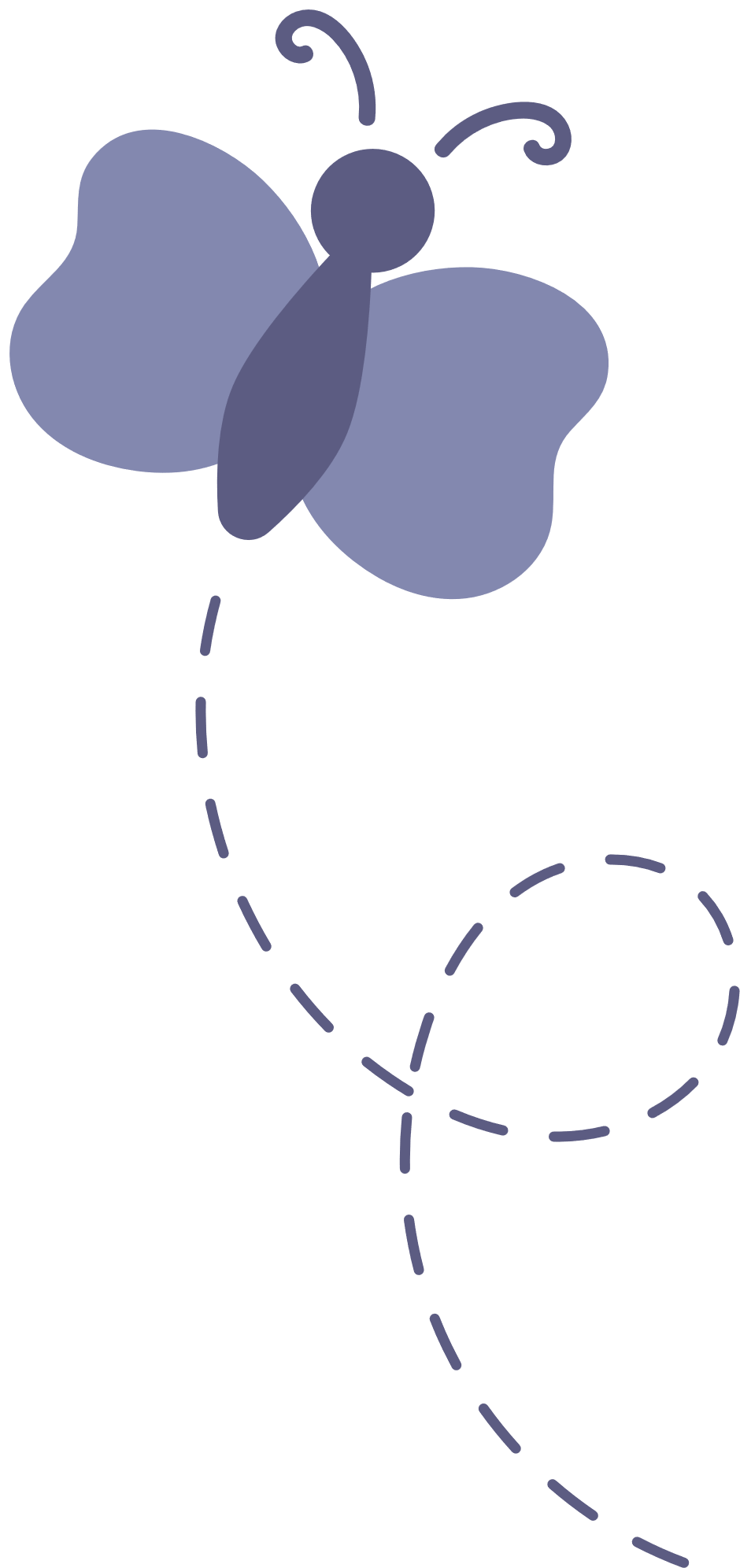 Hoàn thành bức tranh phần Vận dụng
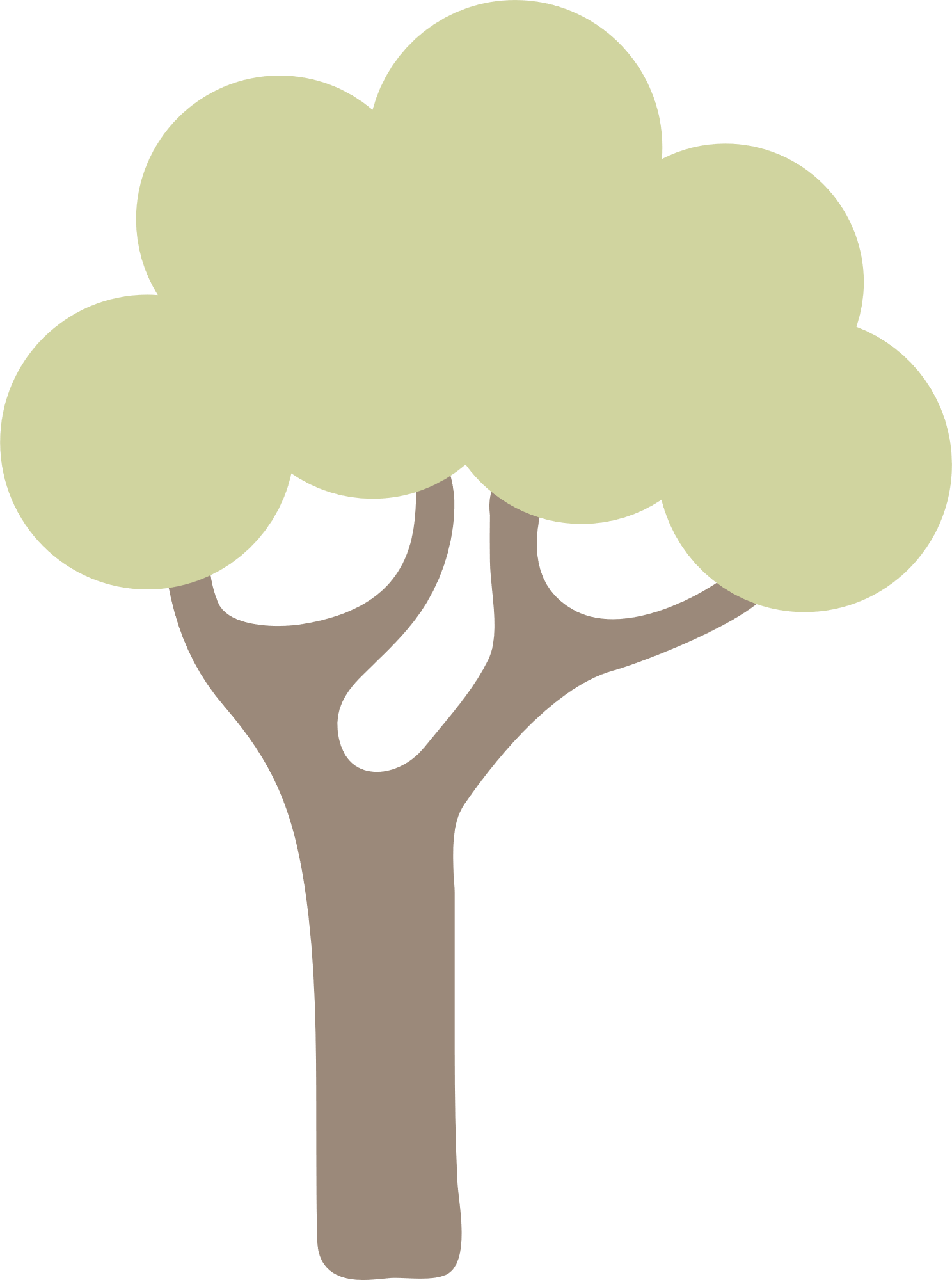 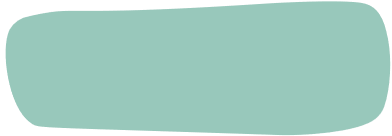 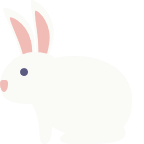 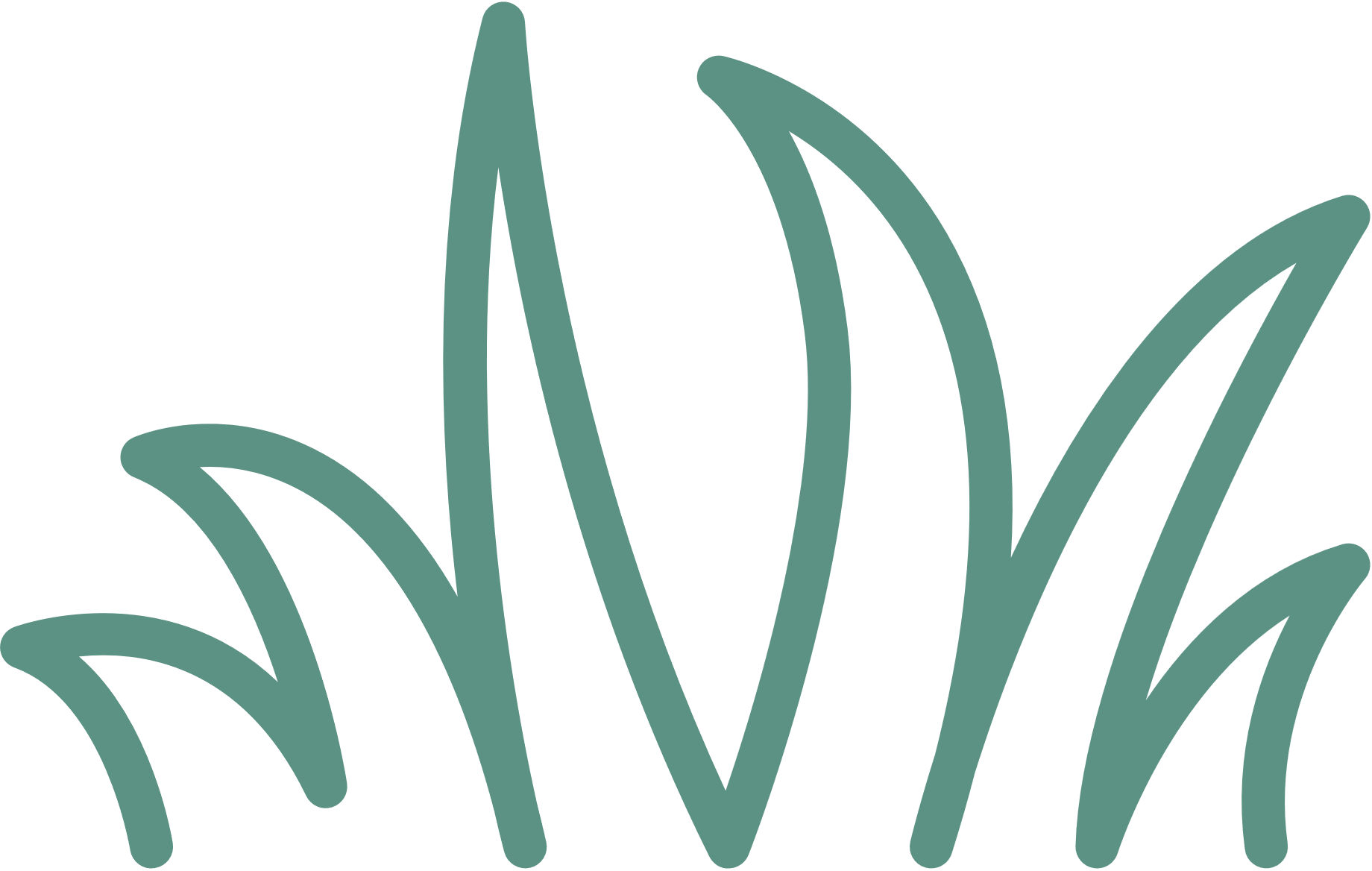 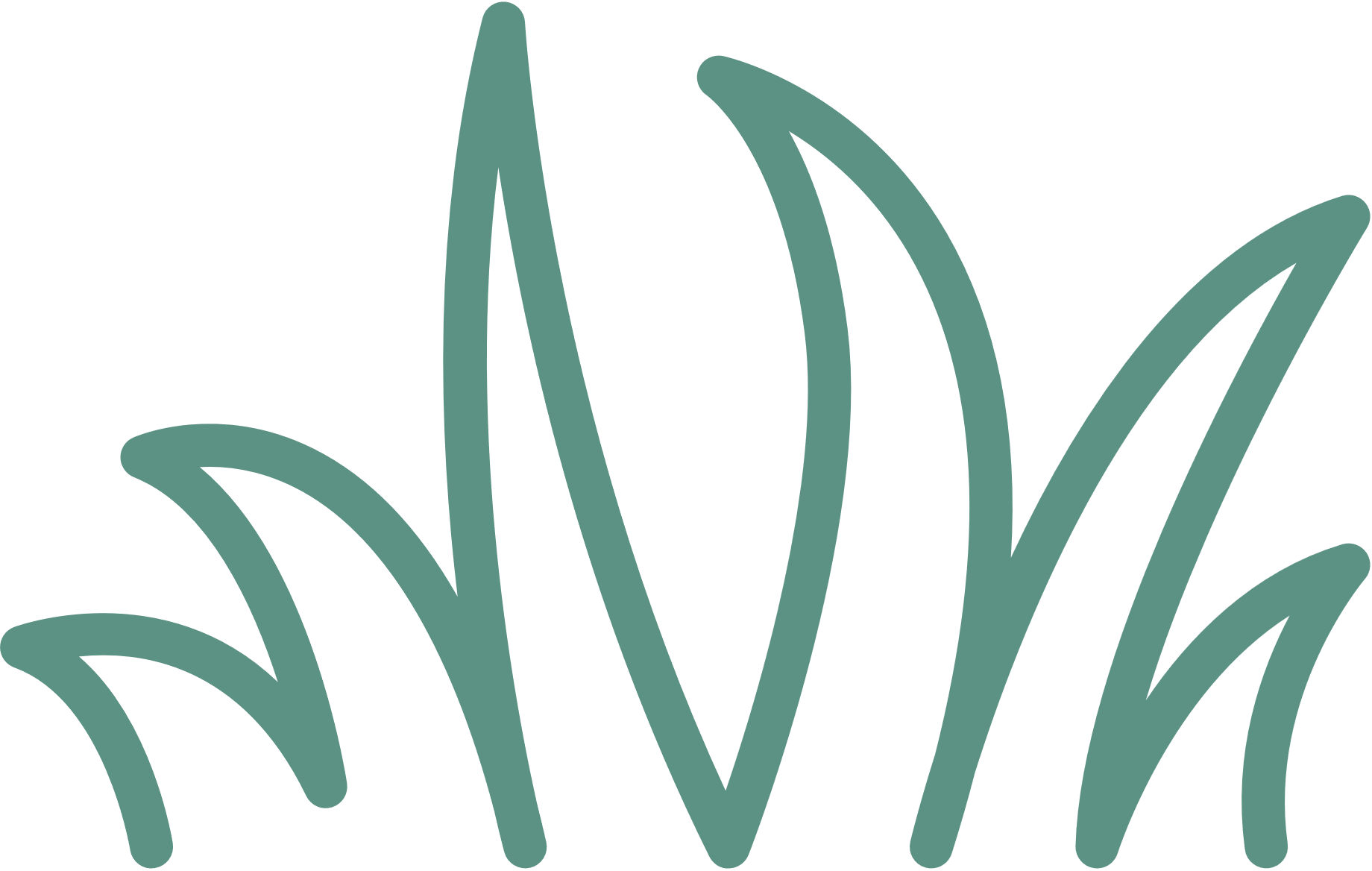 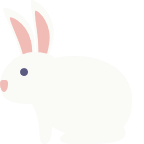 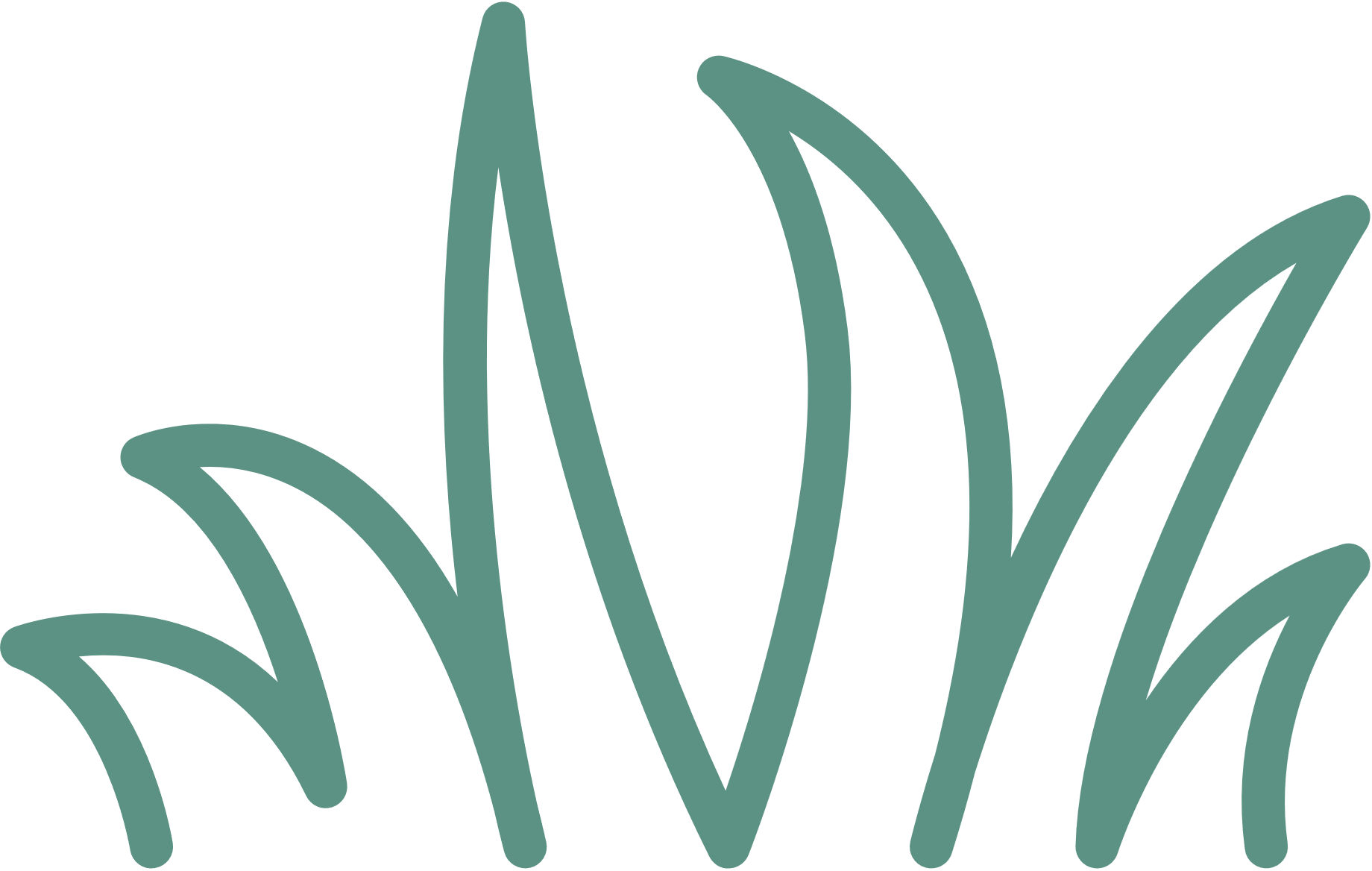 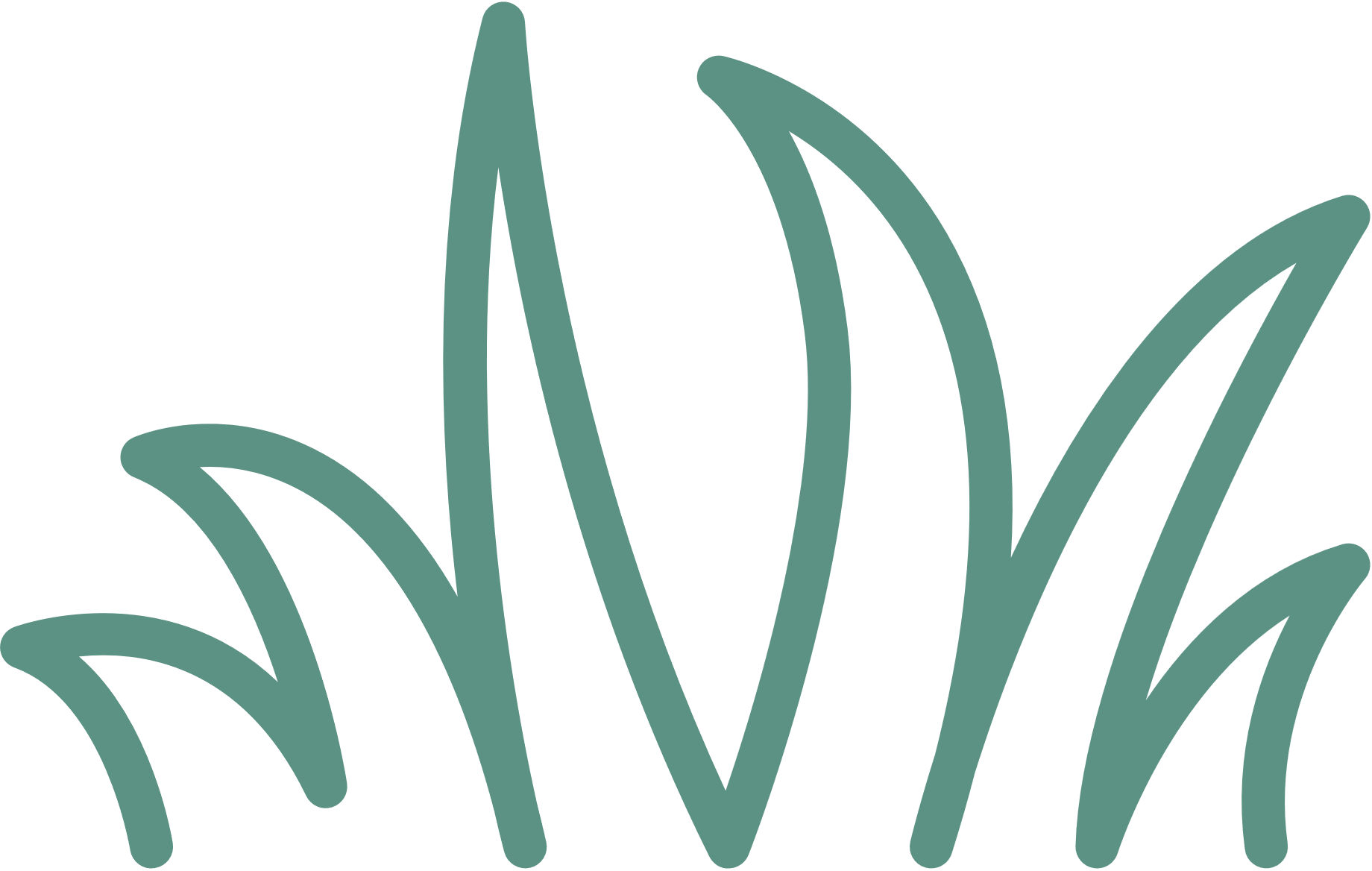 Like fanpage Hoc10 - Học 1 biết 10 để nhận thêm nhiều tài liệu giảng dạy
theo đường link:
Hoc10 – Học 1 biết 10
Hoặc truy cập qua QR code
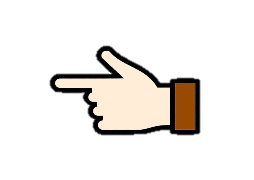 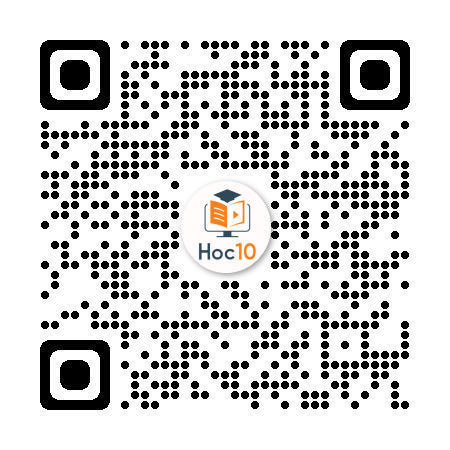